Enseigner le calcul mental au cycle 3
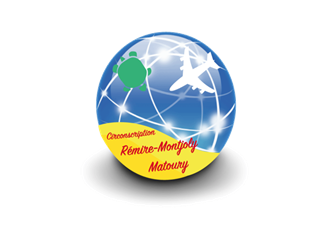 Stage de circonscription/ Rémire Montjoly-Matoury 
27/11 au 01/12/2017

IEN: Mme LALSIE WILLIAM Liliane
CPC AIEN: Mme LAUTRIC Chantal
CPC NE: M.PEPIN Médéric
CPC EPS: M.PORDIE Florent
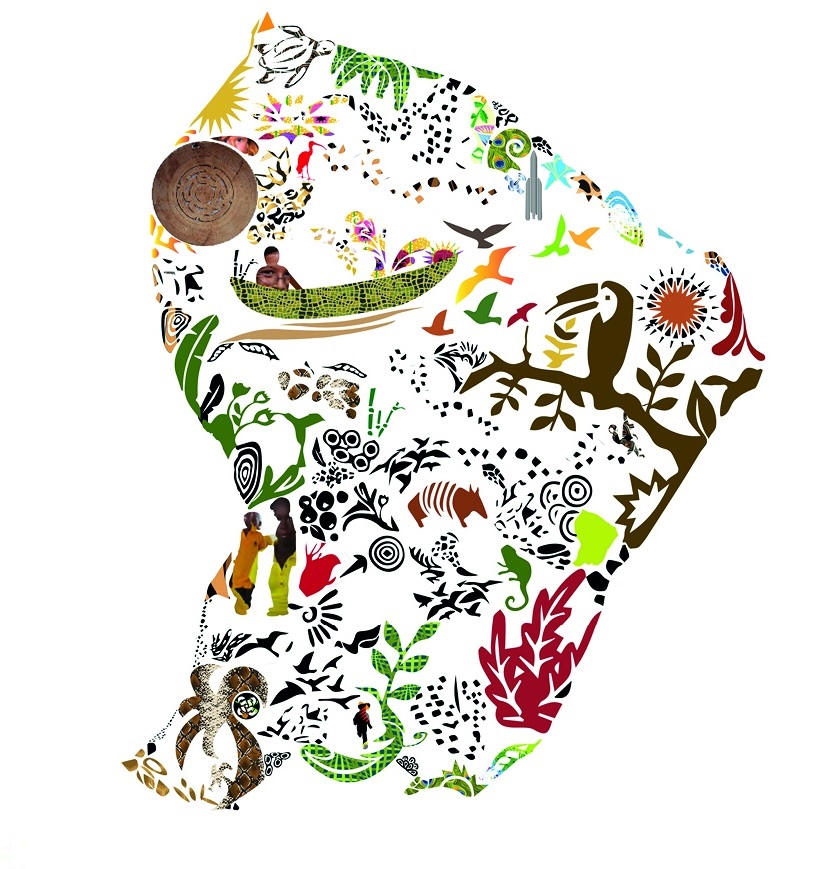 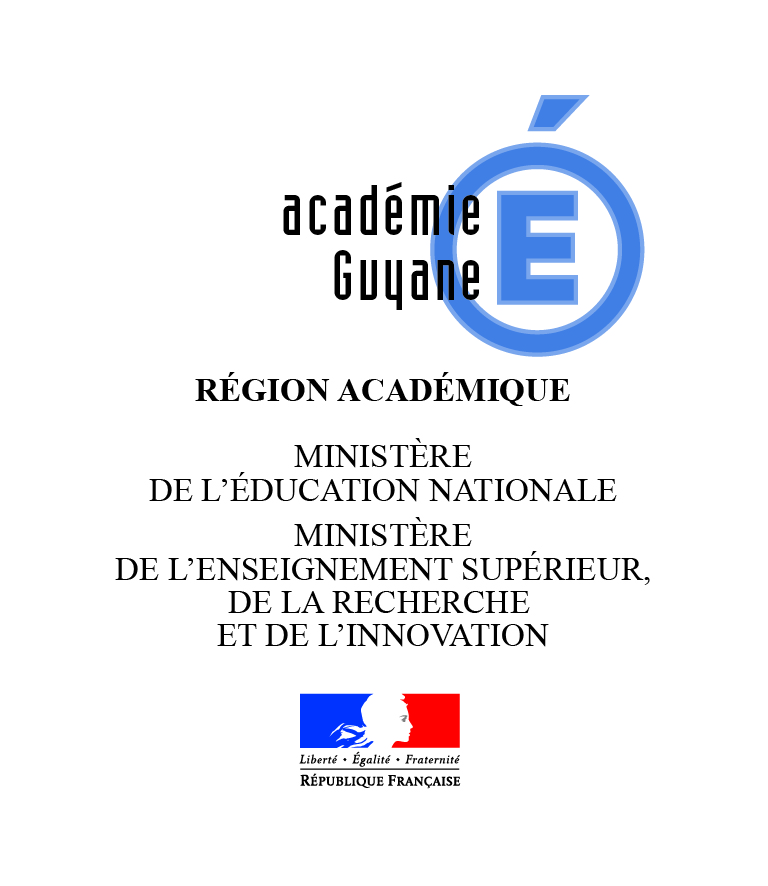 Présentation
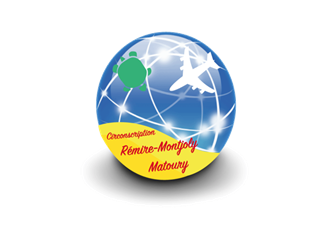 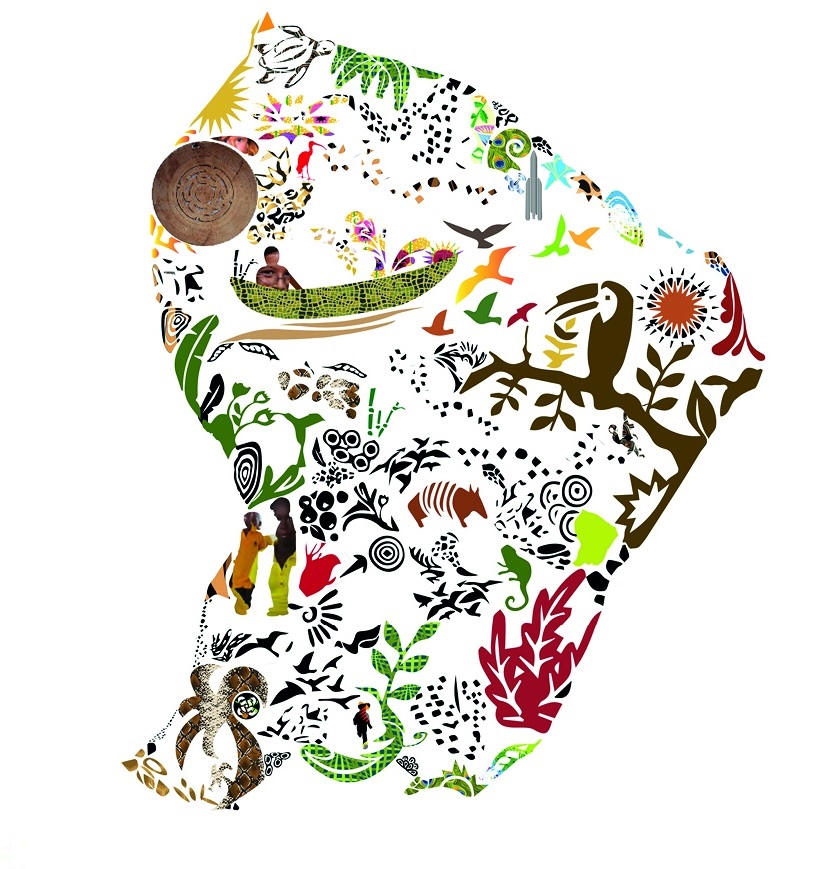 Intervenants + Enseignant (e) s du CM2 de la circonscription.
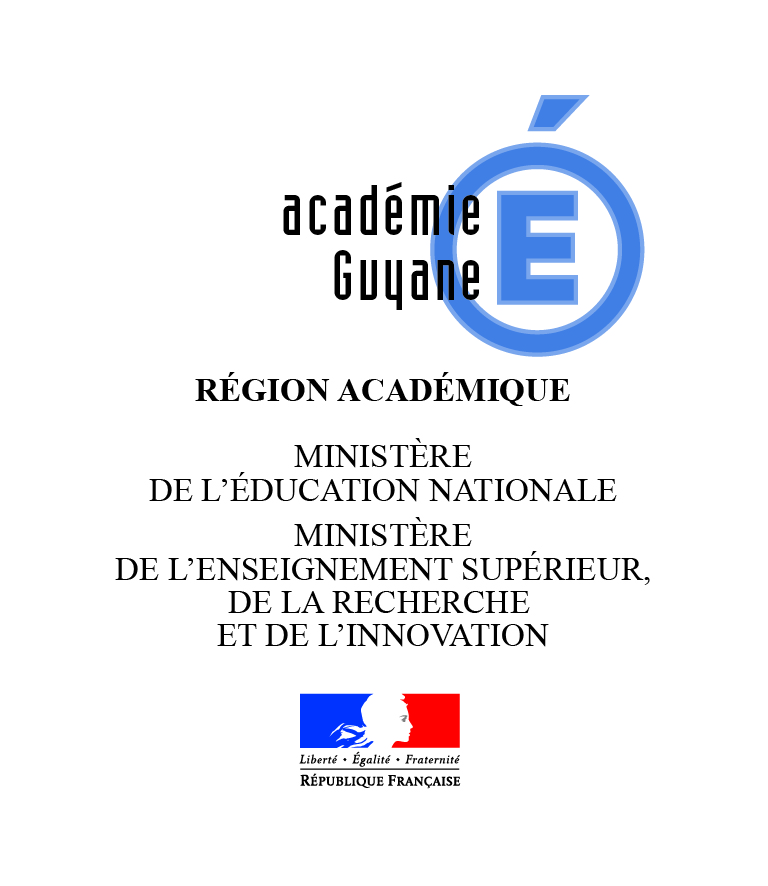 Sommaire
1. Contextualisation/Enjeux de l’enseignement du calcul mental
2. Enseigner les procédures de calcul mental
3. Enseigner les faits numériques
4. Des ressources pour préparer des formations
5. Calcul mental et numérique
6. Présentation de « Calculatice » et de « Mathador »/ Rallye mathématique
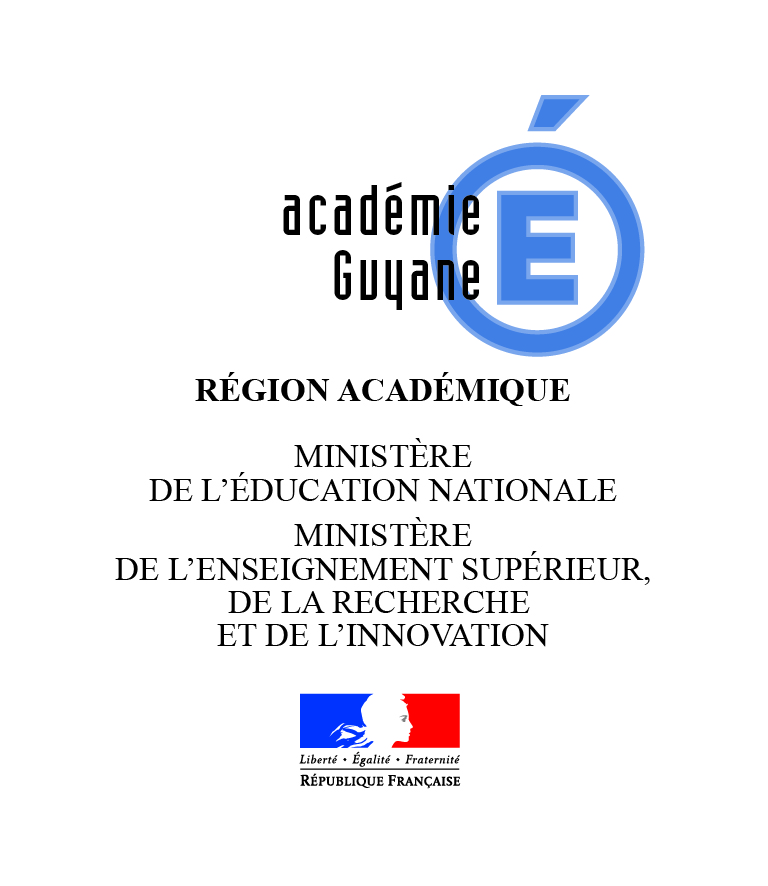 Présentation de la formation
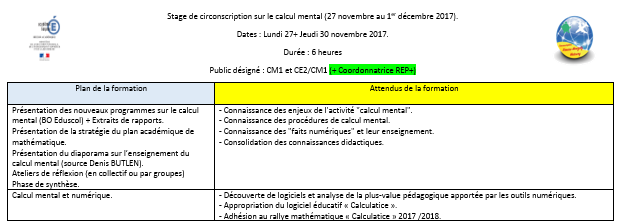 Présentation de la formation
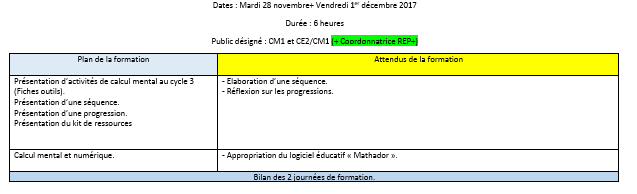 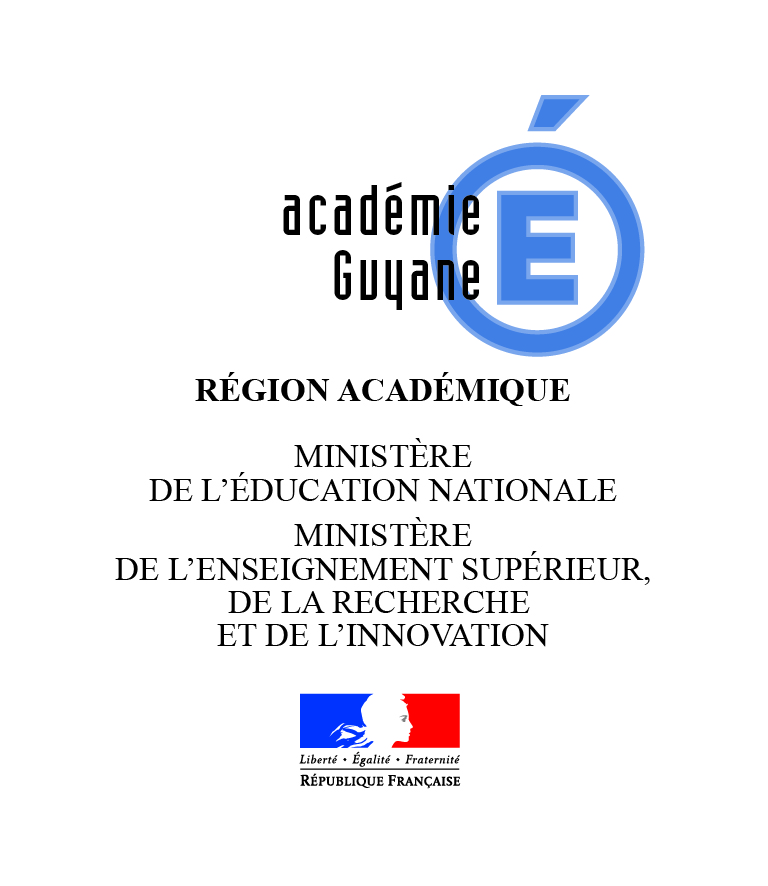 Recueil des pratiques de classe
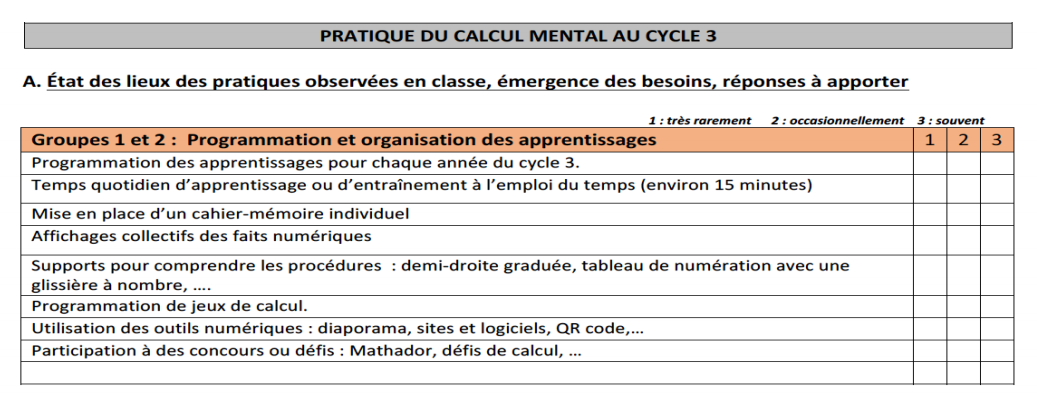 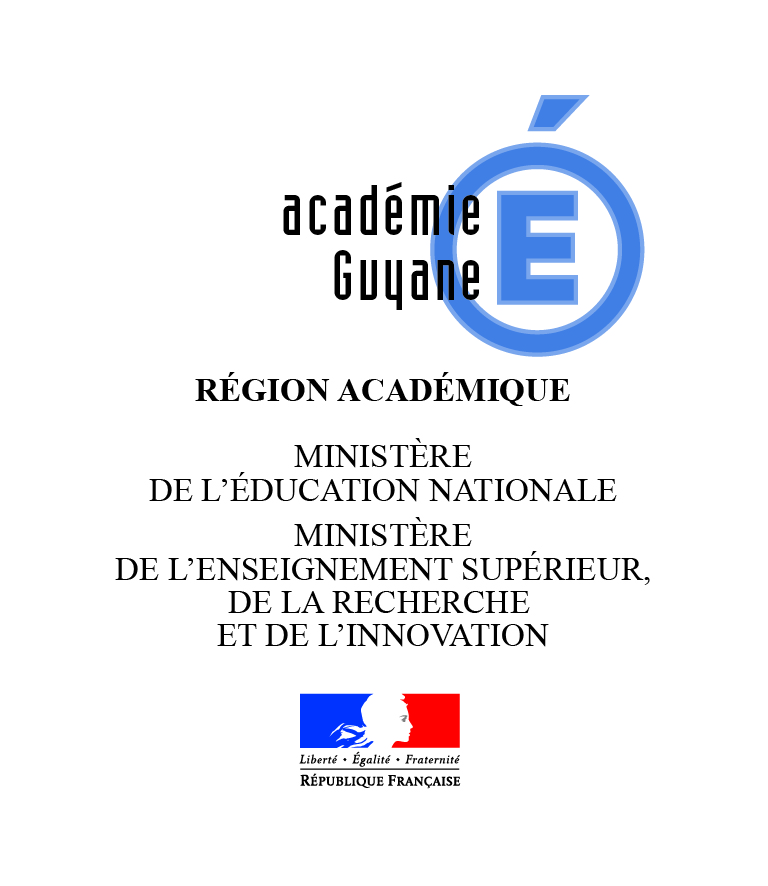 Recueil des pratiques de classe
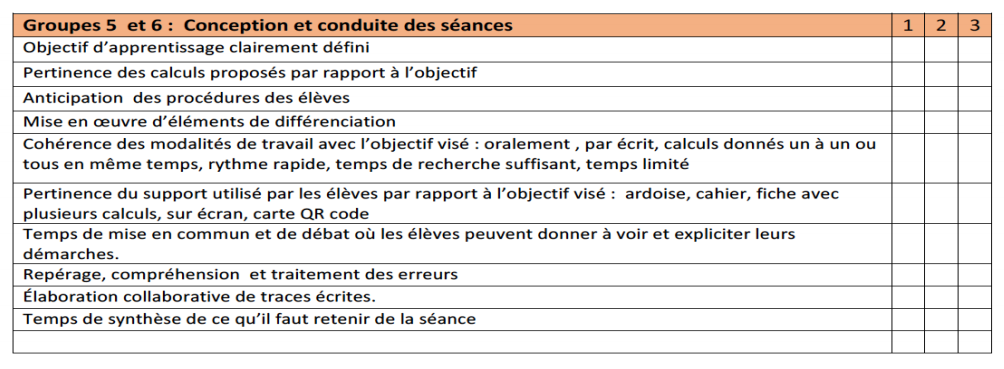 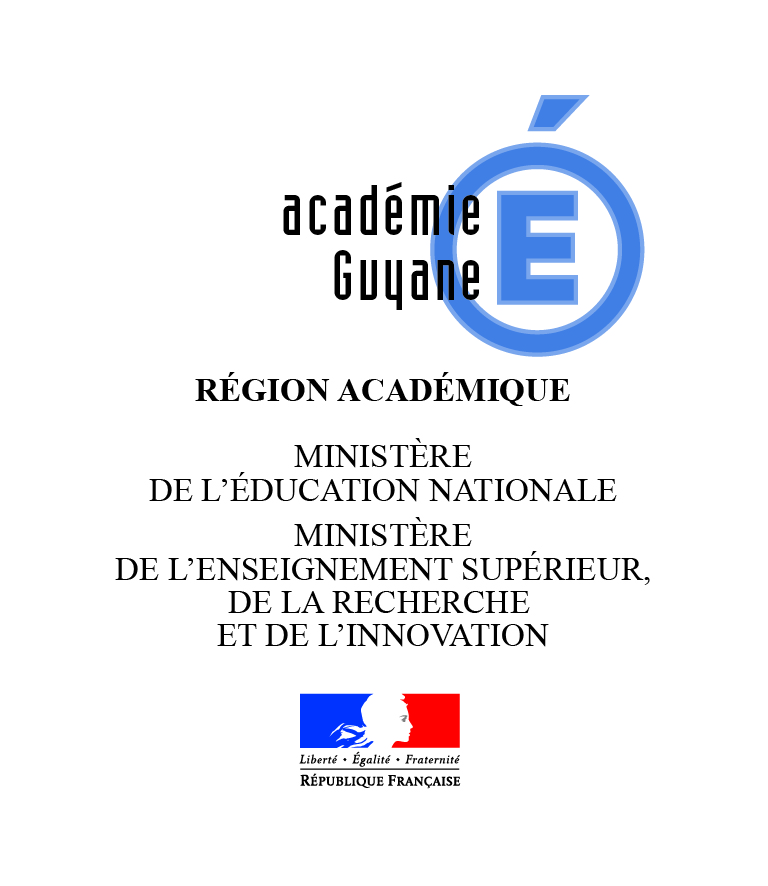 1) Contextualisation
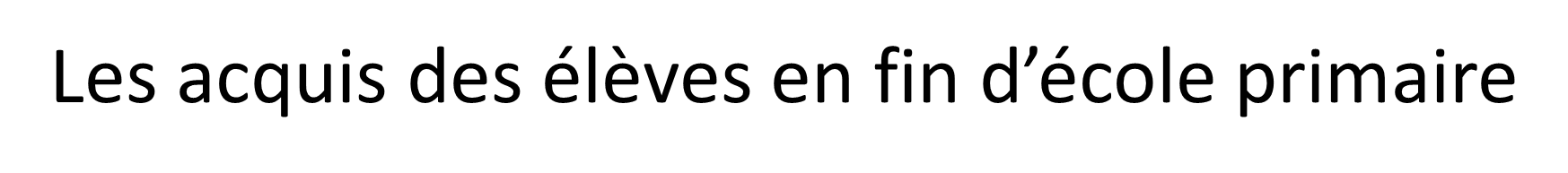 Rapport de J. F. Chesné et J.P. Fischer à la conférence de consensus sur le nombre et le calcul
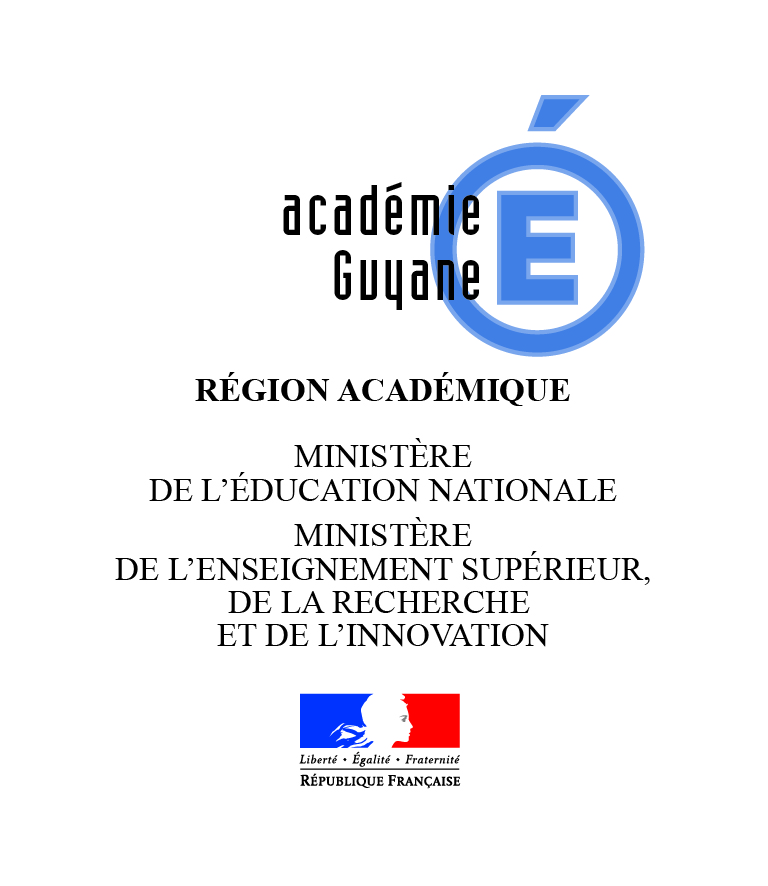 1) Contextualisation
A peine plus d’un élève sur deux de 6ème donne une réponse juste au produit: 8x ?=56
CEDRE 2011: 40% des élèves ont des connaissances trop fragiles pour suivre correctement en 6ème.
Education prioritaire CE2
Scores moyens/100 < en moyenne de 8 points.
La multiplication posée 64 x 39 n’est résolue (Evaluations nationales 2001) que par 53,8% des élèves
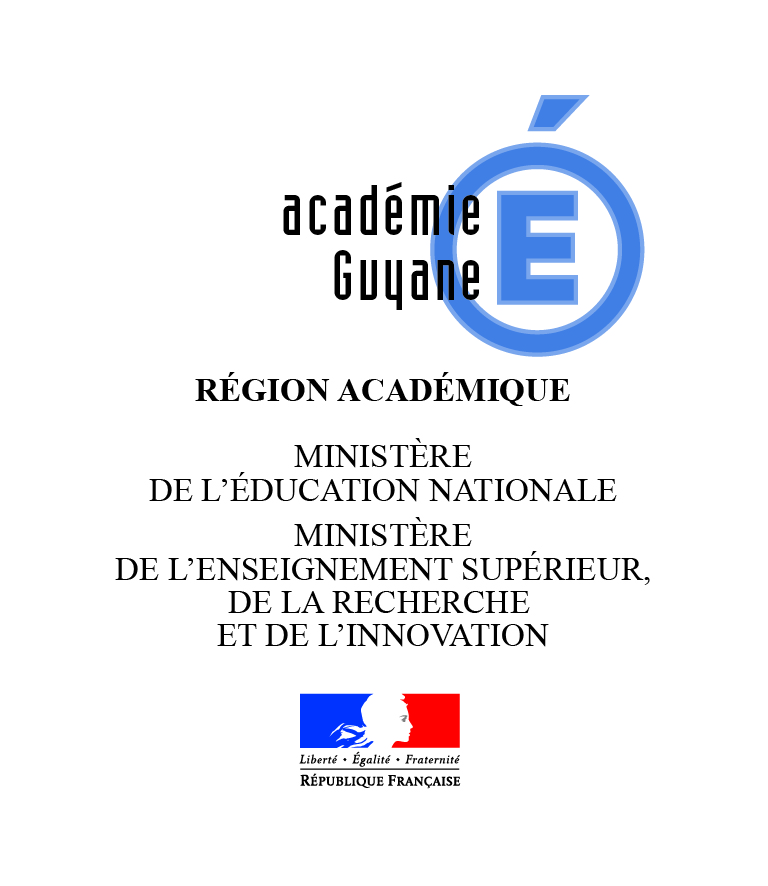 [Speaker Notes: CEDRE: à portée nationale, s’intéresse à ce que les élèves ont assimilé tant sur un plan de connaissances que de compétences relativement aux programmes qui définissent le cadre des enseignements qu’ils ont reçus, ainsi qu’aux différentes modalités de conceptualisation chez l’élève telles qu’elles sont décrites dans les travaux de la recherche
Le cycle des évaluations disciplinaires réalisées sur échantillons (Cedre), engagé depuis 2003, permet de mesurer les compétences des élèves en fin d’école et en fin de collège.
PISA, à portée internationale, porte sur la « culture mathématique » 
À l’entrée en 6e moins d’un élève sur deux réussit à passer d’une écriture décimale d’un nombre décimal à une de ses écritures fractionnaires]
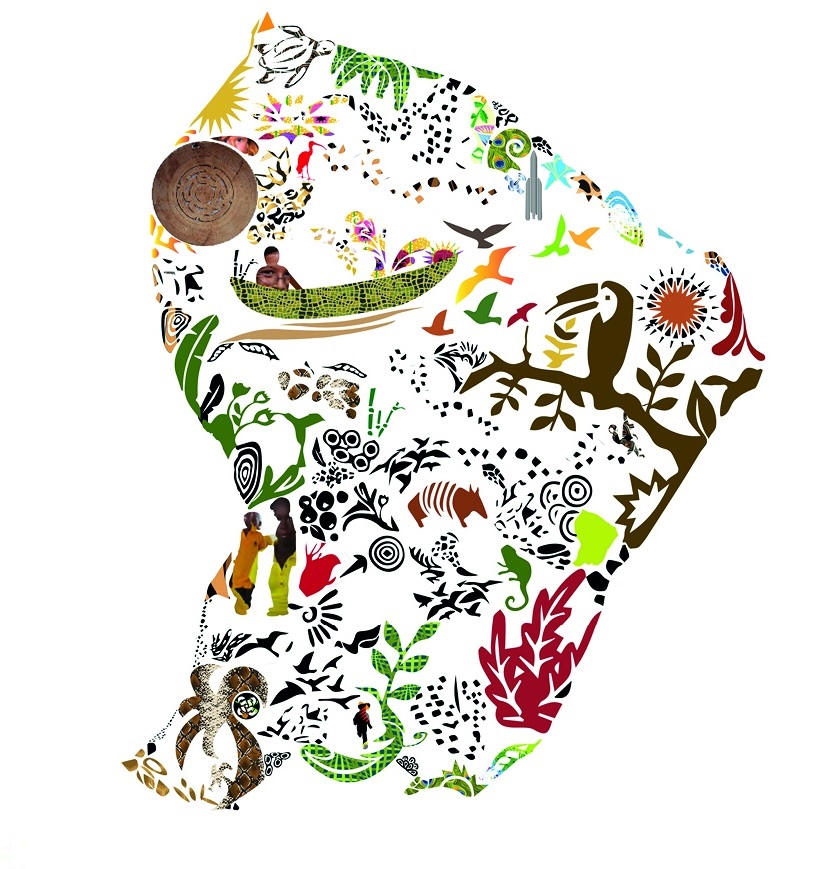 1. Enjeux de l’enseignement du calcul mental
La stratégie du plan académique de Mathématiques
Séminaire académique du 23/11/2017 à l’ESPE
3h d’animation pédagogique obligatoire à destination des enseignants de CM1/CM2
Une visite conseil  (2h) dans chaque classe de CM1/CM2  dans le cadre de l’enseignement du calcul (IEN / CPC
3h d’animation pédagogique (synthèse des visites réalisées dans les classes / analyse de captations vidéo)
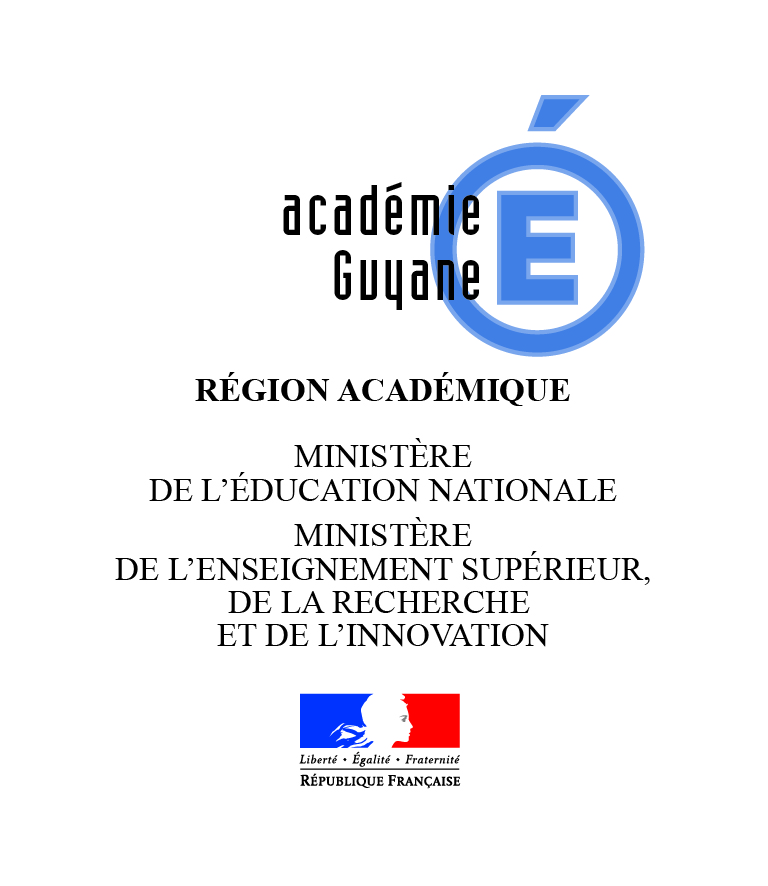 Formation inter degrés (calcul en ligne)
Suivi de la DGESCO.
1) Contextualisation
Les nouveaux programmes 2015 cycle 3
Les enseignements: points de vigilance
Six compétences travaillées tout au long de l'école obligatoire :chercher, modéliser, représenter, calculer, raisonner et communiquer
Calcul mental : pratique quotidienne ; un enseignement explicite de procédures.
Trois parties au lieu de quatre :Nombre et calculs, grandeurs et mesures, espace et géométrie.
Renforcer le calcul en ligne en cycle 2, à considérer comme travail intermédiaire entre calcul mental et calcul pose, permettant de soulager la mémoire de travail.
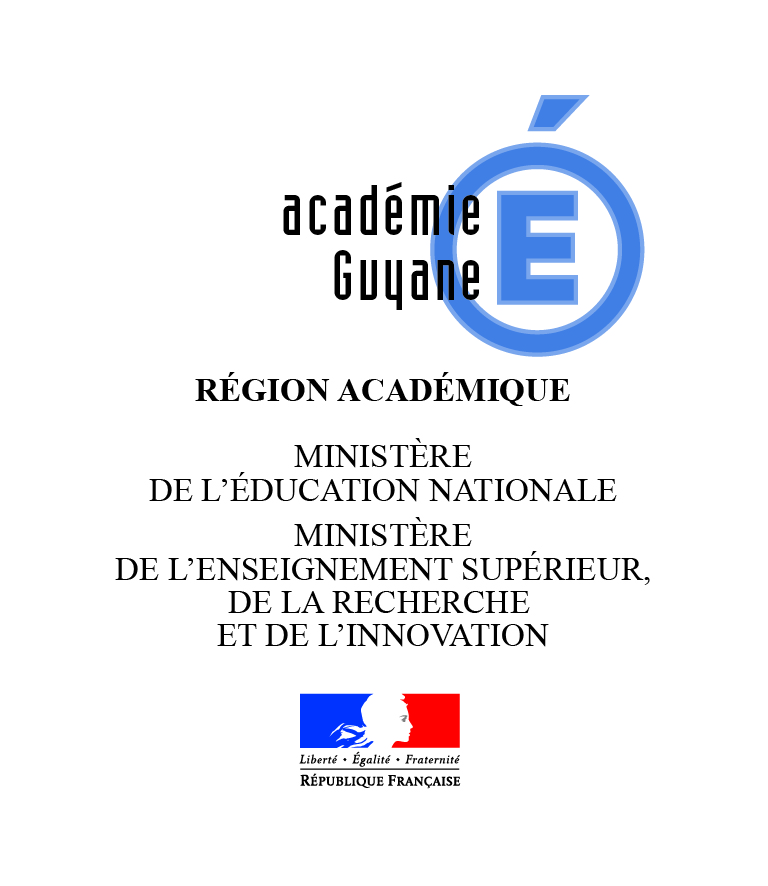 1) Contextualisation
Les nouveaux programmes 2015 cycle 3
Les enseignements: points de vigilance
Le calcul mental ne concerne pas que les entiers
- Une place renforcée du calcul en ligne en cycle 3 : (5x36=5x2x18=180)
Clarification des termes utilisés (faits numériques, calcul en ligne…)

Place des différentes formes de calcul  calcul mental et en ligne
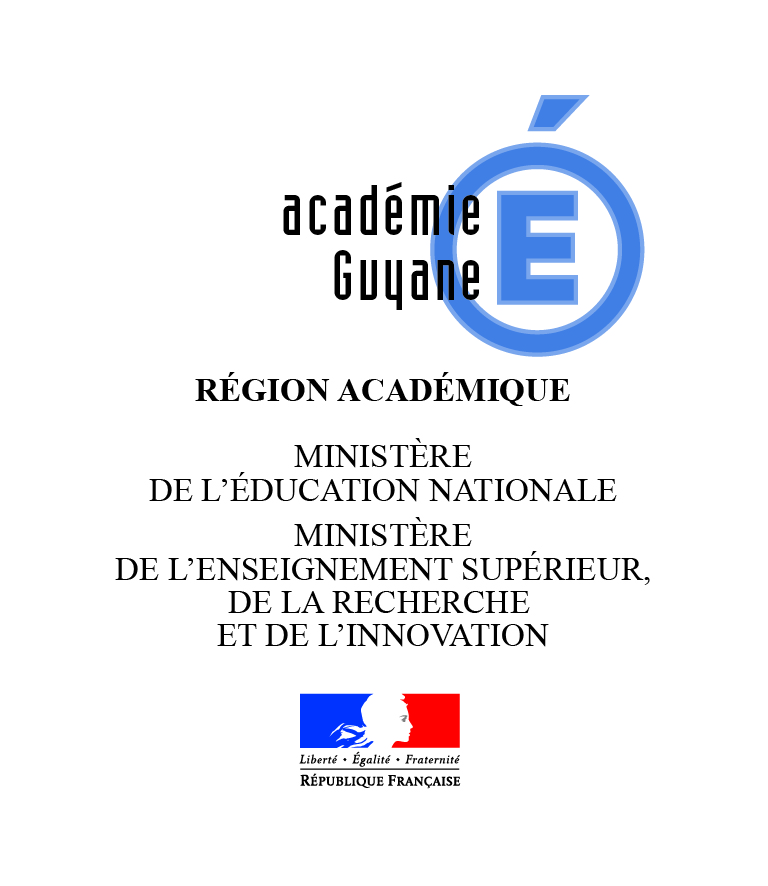 Les différents types de calculs (mental, en ligne, posé et instrumenté) sont pratiqués en interaction sur tout le cycle
1) Contextualisation
Les enseignements: points de vigilance
Distinction entre les faits numériques (tables par exemple ) et les procédures
Place de l’utilisation de la parenthèse dans le cycle
L’addition de fractions simples n’apparait plus dans le programme
Verbaliser pour donner du sens
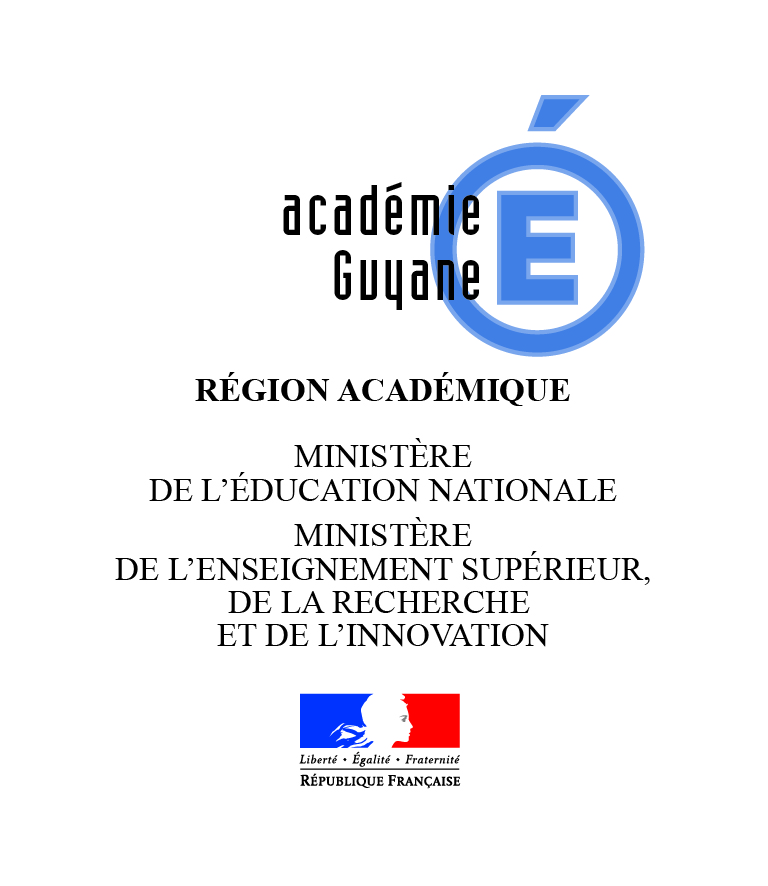 1. Enjeux de l’enseignement du calcul mental
Enseignement du calcul mental
Fonction pédagogique
Fonction sociale
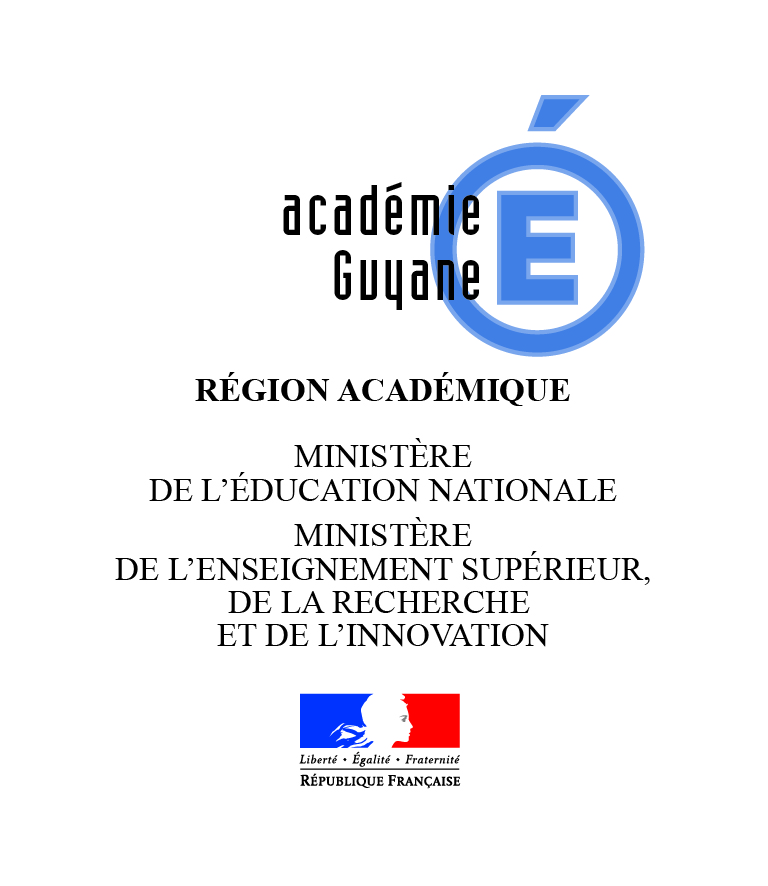 1. Enjeux de l’enseignement du calcul mental
Fonction sociale
Outiller le futur citoyen pour

faire face à des situations plus ou moins inédites 
Improviser et mobiliser des connaissances mathématiques si besoin lorsque les machines ou l’étiquetage ne nous donnent pas accès directement au résultat
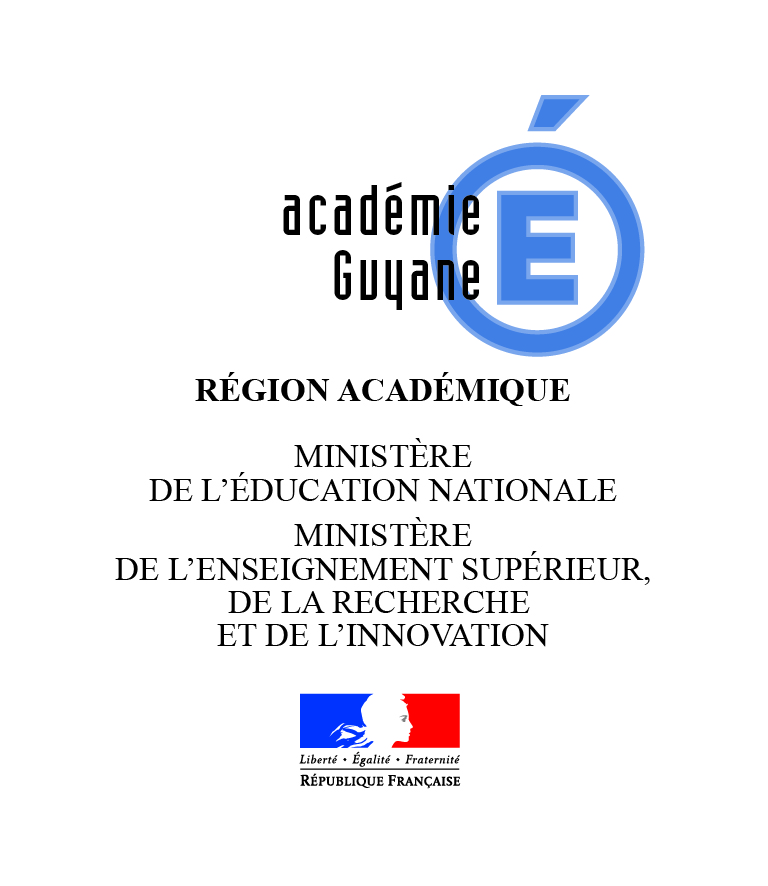 Remarque: savoir évaluer un ordre de grandeur peut s’avérer très utile
1. Enjeux de l’enseignement du calcul mental
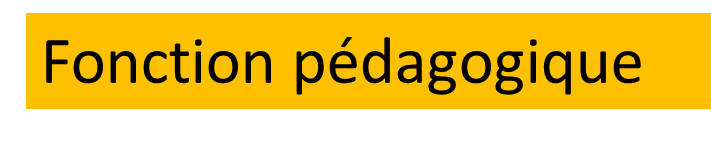 structuration arithmétique des nombres entiers
Mobiliser les connaissances nécessaires pour réduire le coût en calcul et mémoire
Premiers maniements des notions mathématiques
Apporte souvent une aide à la résolution de problèmes
Propriétés des opérations
Elaboration de procédures originales

Développement des capacités de raisonnement
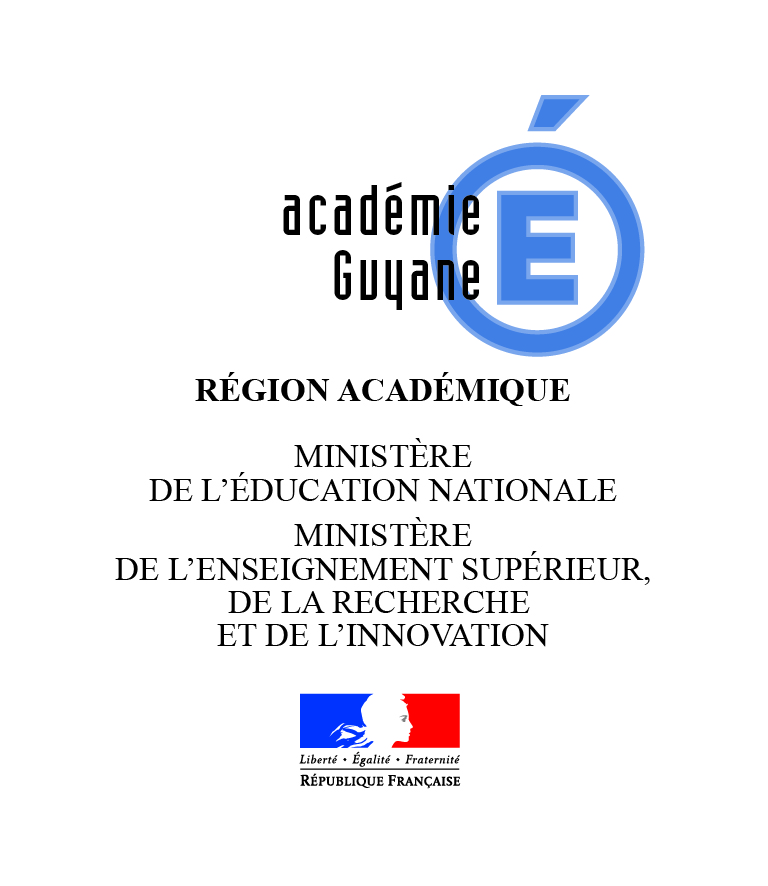 [Speaker Notes: une pratique régulière de calcul mental accélère le processus d’automatisation de la reconnaissance des opérations intervenant dans la résolution des problèmes.
Le calcul réfléchi nécessite l’élaboration de procédures originales et, par là, contribue au développement des capacités de raisonnement.

Permet de construire et renforcer les premières connaissances relatives à la structuration arithmétique des nombres entiers naturels
La pratique du calcul réfléchi s’appuie, le plus souvent implicitement, sur les propriétés des opérations et, en retour, en assure une première compréhension.]
Enjeux mathématiques
Pratique «  ancienne » :Mémorisation + répétition
Nouveaux programmes 2015
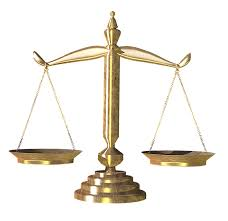 Automatisation
Sens
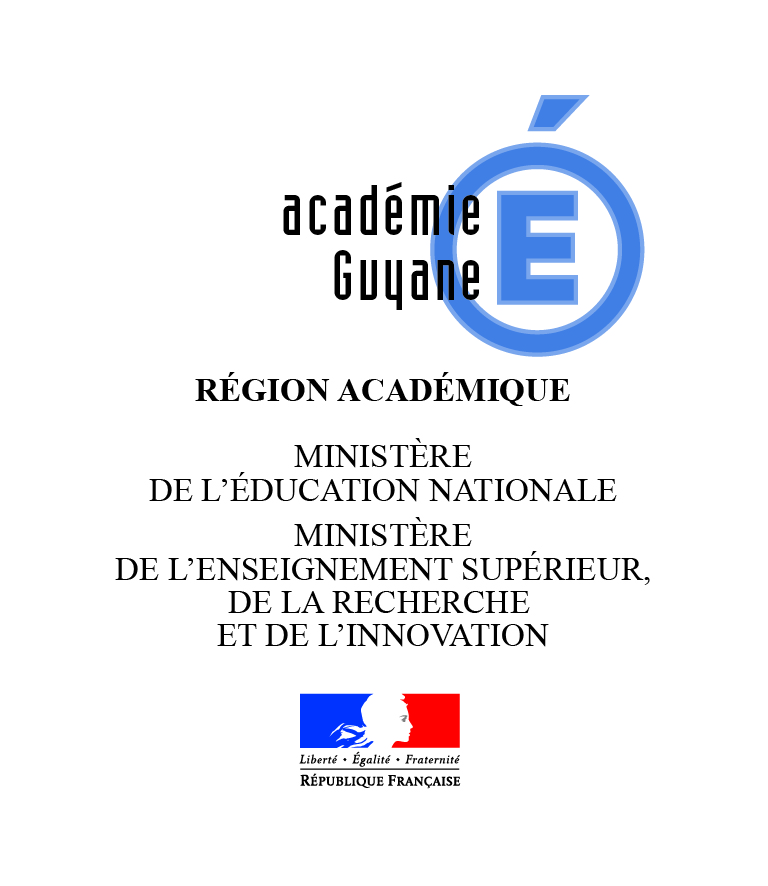 [Speaker Notes: Le calcul mental doit-être un équilibre entre le sens et l’automatisation.]
Mise en situation
Calculez en 15 secondes
32 × 25
Echanges sur les différentes procédures

Présentation des éléments didactiques mis en jeu
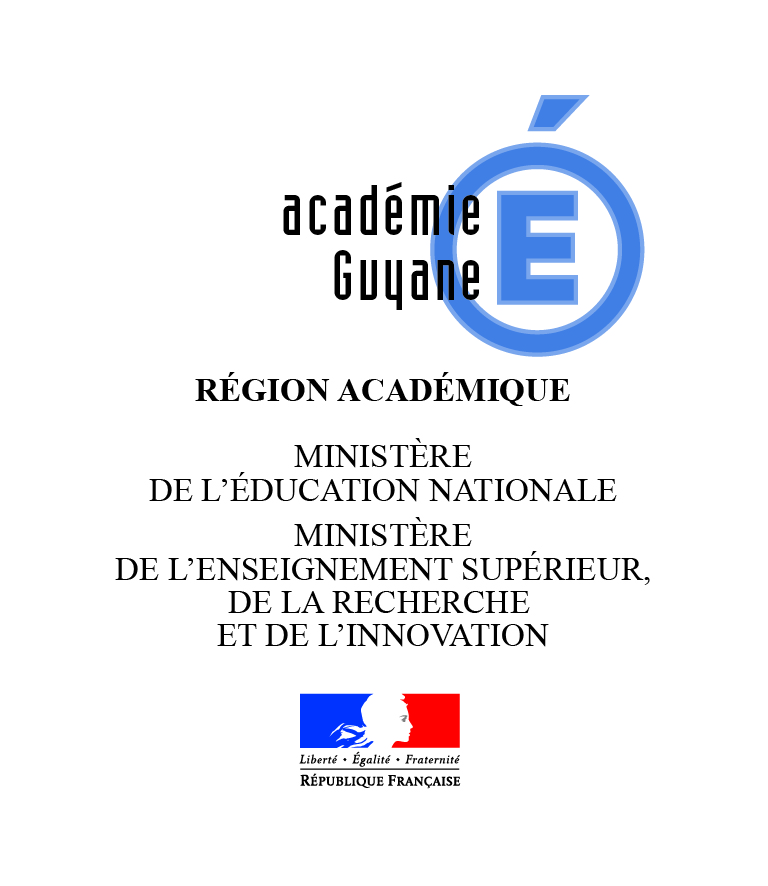 Analyse professionnelle
Analyse de productions d’élèves
Sur le document « Procédures d’élèves » 
Analyser les productions suivantes :
- Quelles sont les procédures utilisées par ces élèves ?
- Quelles erreurs repérez-vous ?
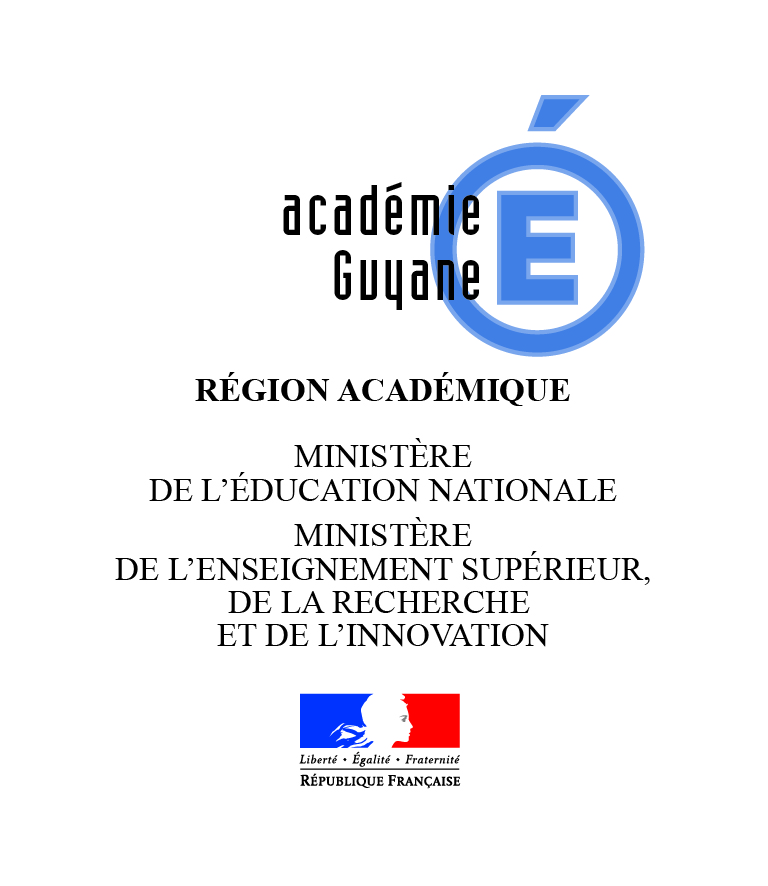 [Speaker Notes: Méthode pédagogique : Alternance d’apports théoriques, d’exercices et d’échanges entre les participants]
Analyse des procédures utilisées par les élèves
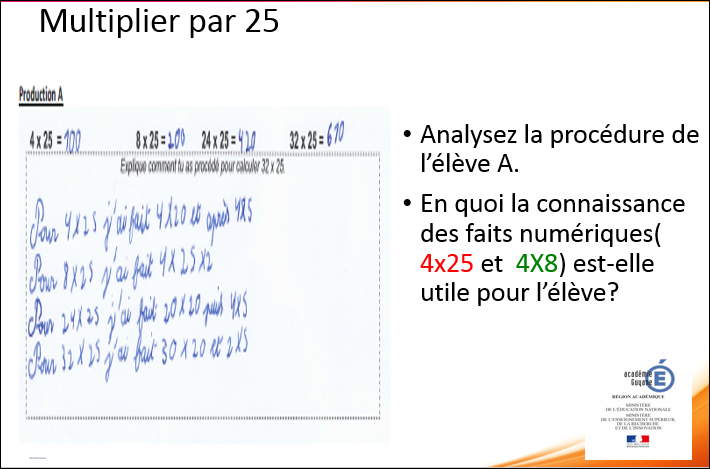 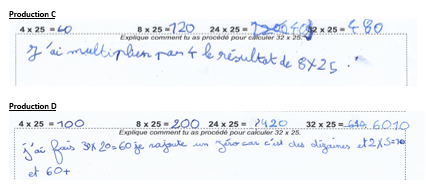 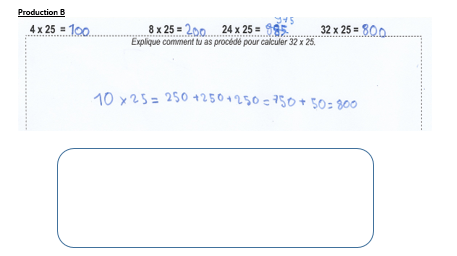 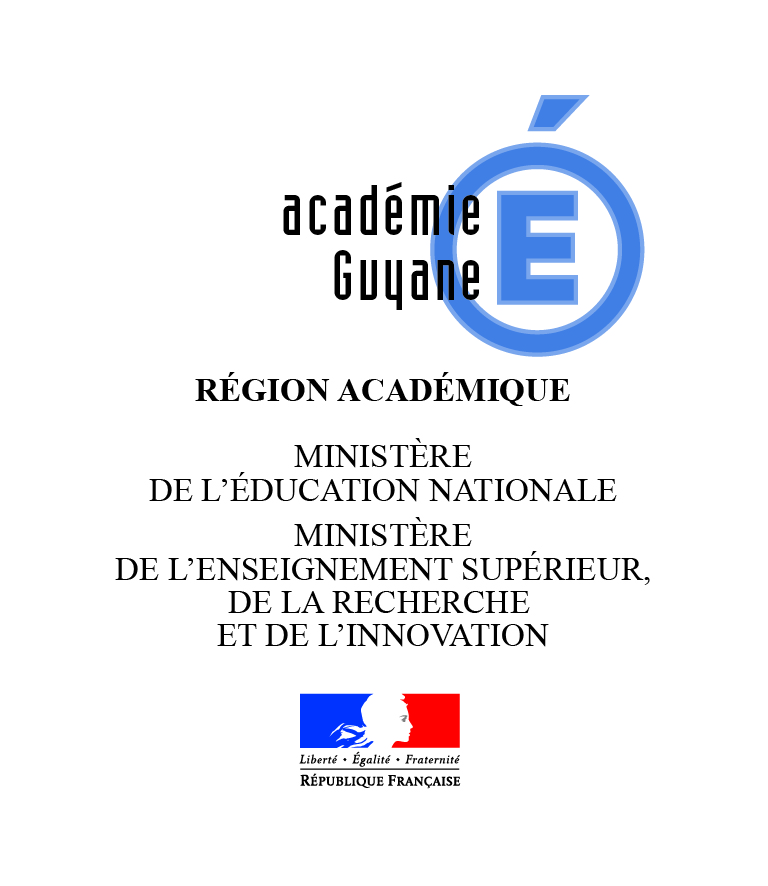 Enseigner les procédures de calcul mental
Multiplier par 25
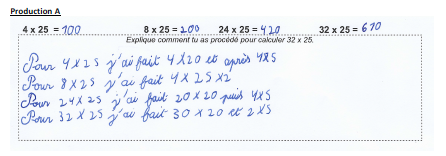 Analysez la procédure de l’élève A. 
En quoi la connaissance des faits numériques( 4x25 et  4X8) est-elle utile pour l’élève?
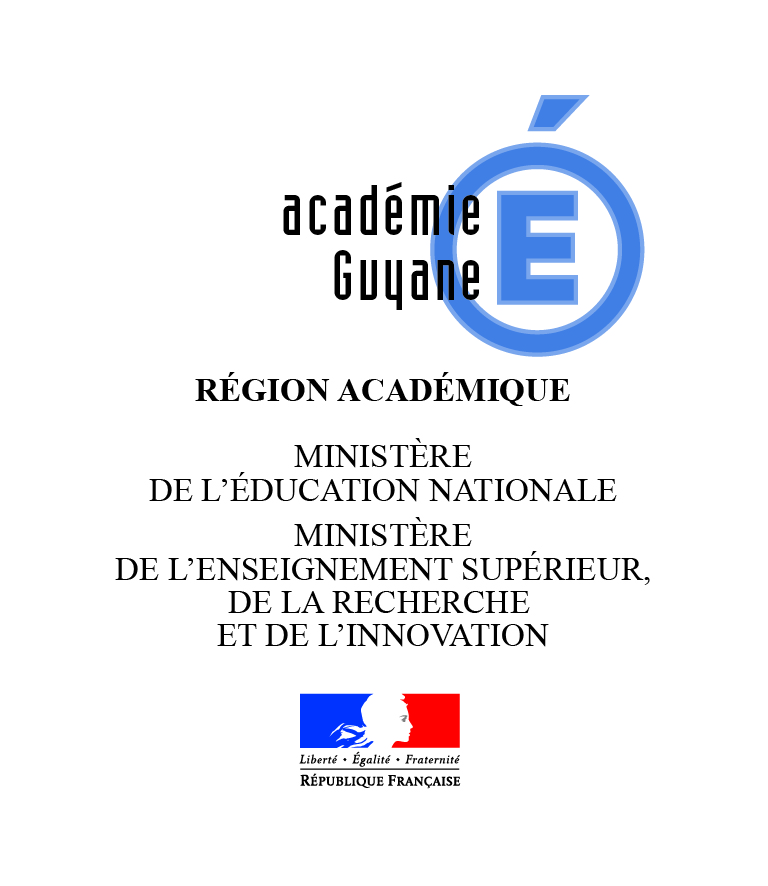 [Speaker Notes: L’élève en difficulté va aller vers la première procédure procédure qui le rassure, un algorithme stable
 des connaissances de bas niveau.
les élèves qui mobilisent la dernière procédure sont ceux qui ont déjà fréquenté ce type de procédure avant. Elle ne s'invente pas, elle doit se construire avec les élèves.]
Enseigner les procédures de calcul mental
Multiplier par 25
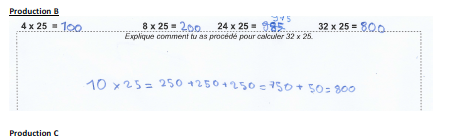 Comment amener l’élève B à comprendre la ou les procédures visées?
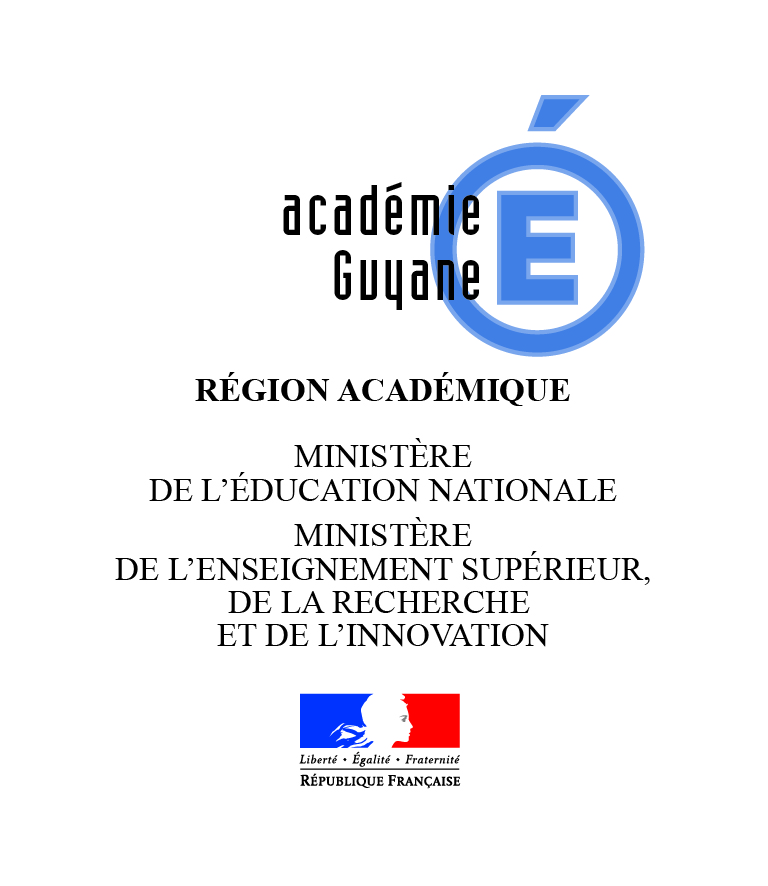 [Speaker Notes: L’élève en difficulté va aller vers la première procédure procédure qui le rassure, un algorithme stable
 des connaissances de bas niveau.
les élèves qui mobilisent la dernière procédure sont ceux qui ont déjà fréquenté ce type de procédure avant. Elle ne s'invente pas, elle doit se construire avec les élèves. 
Décomposer 32 en dizaines et en unités---32 × 25 = (30+2) × 25 = 30 × 25 + 2 × 25 = 750+ 50 =800]
2. Enseigner les procédures de calcul mental
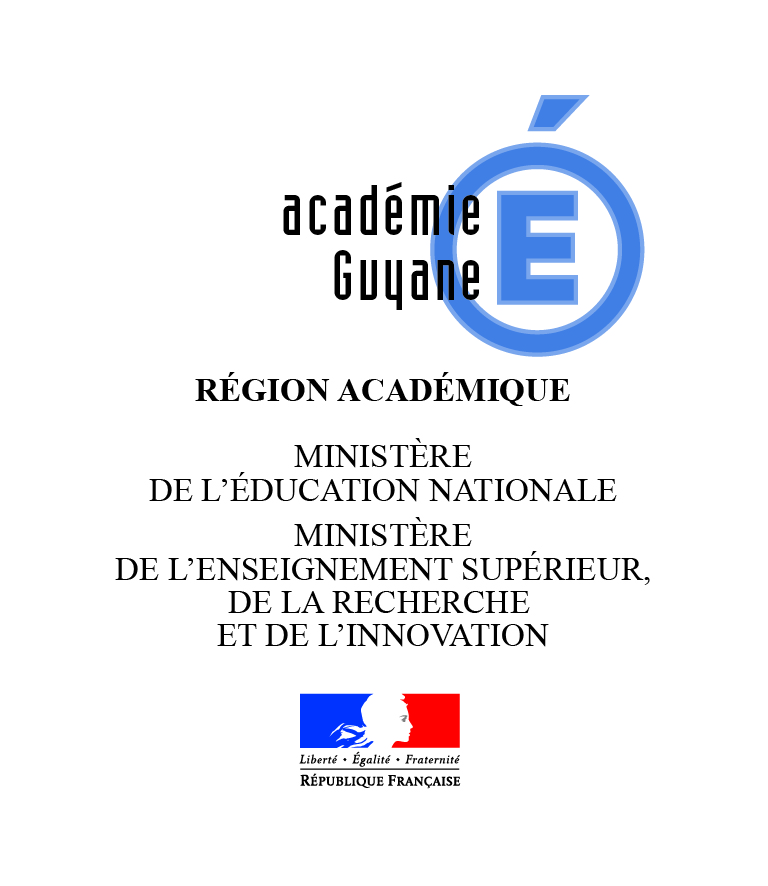 Procédures pour calculer 32 × 25
« Poser le calcul dans sa tête ». Il suit l’algorithme dans sa tête. « je multiplie 5 par 2, et 5 par 3 dizaines ça fait 160. Je multiplie 2 par 2 puis 2 par 3 dizaines etc. »
Qualité des connaissances / 
coût en mémoire et calcul
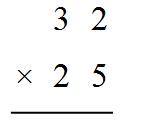 - Stratégie qui coûte cher en mémorisation 
- Connaissance : table de 2 et de 5 (niveau bas de connaissances)
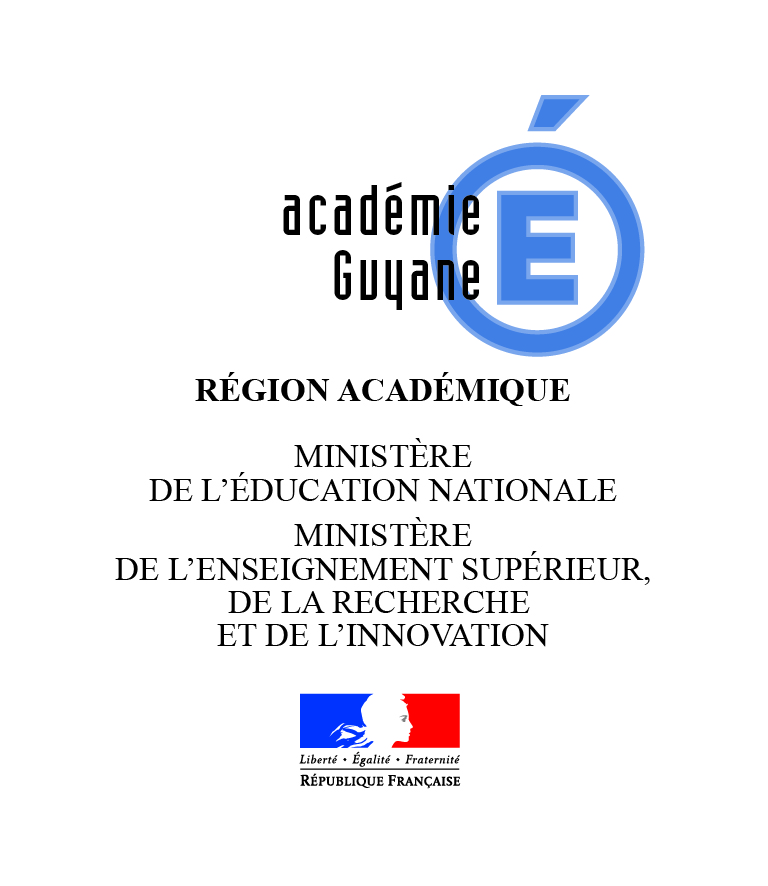 Calcul au cycle 3 –séminaire du 23/11/2017
Procédures pour calculer 32 × 25
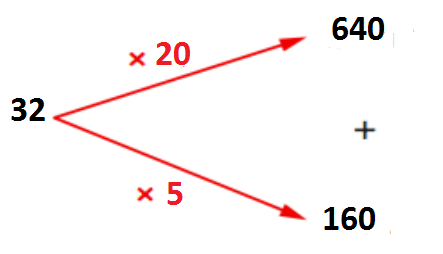 Arbre de calcul
Calcul en ligne 
32 × 25 = 32 × (20 + 5) = 32 × 20 + 32  × 5 = 640 + 160 =800
Ou 32 × 25 = (30+2) × 25 = 30 × 25 + 2 × 25 = 750+ 50 =800
Qualité des connaissances / coût en mémoire et calcul
Coût de mémorisation correct
Connaissances : 
Décomposer 25 en dizaines et en unités 20+5 
Distributivité de la multiplication par rapport à l’addition
Registre verbal :
32 fois 25 c’est 32 fois 20 plus 32 fois 5
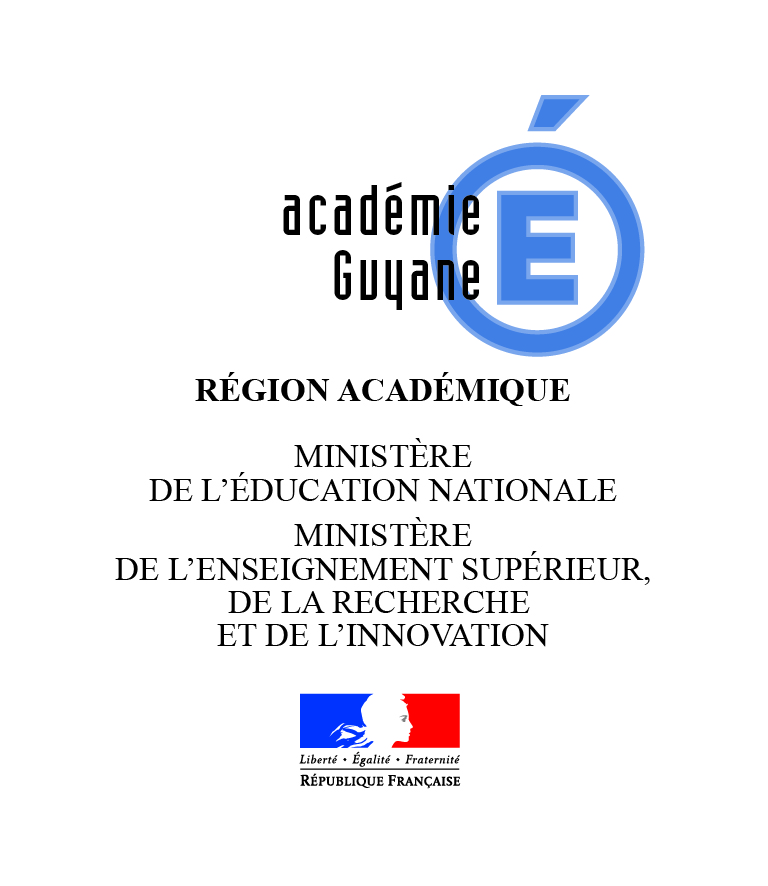 Procédures pour calculer 32 × 25
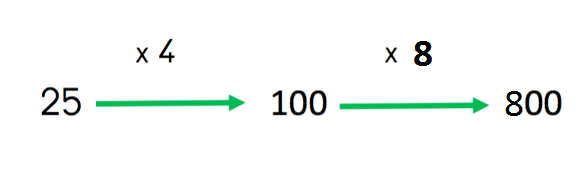 Calcul en ligne 
32 × 25 = (8×4) × 25= 8 × (4 × 25)= 8 × 100 =800
Qualité des connaissances / coût en mémoire et calcul
Registre verbal :
32 fois 25 c’est 8 fois  
« 25 fois 4 »
Coût de mémorisation assez bas
Connaissances : 
Décomposer 32 en 8 ×4
Associativité de la multiplication
25 ×4 =100
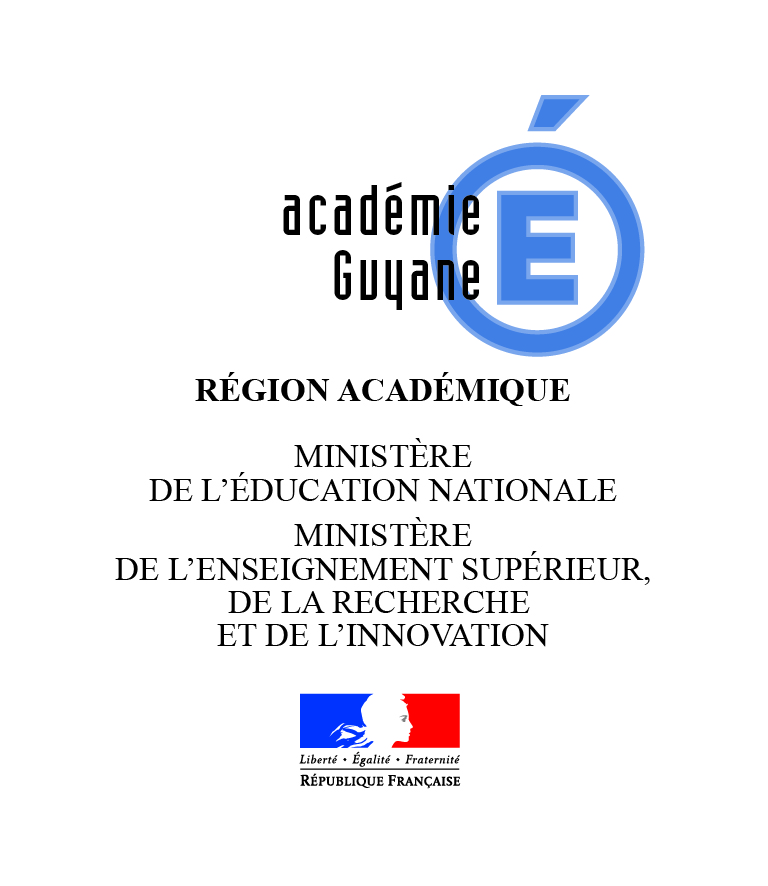 Procédures pour calculer 32 × 25
Autres exemples de procédures :
30 × 20 +30 × 5+2 ×20+2 ×5  (distributivité complexe)

32 ×(100:4) = (32 × 100) :4 =800 (associativité de la multiplication)
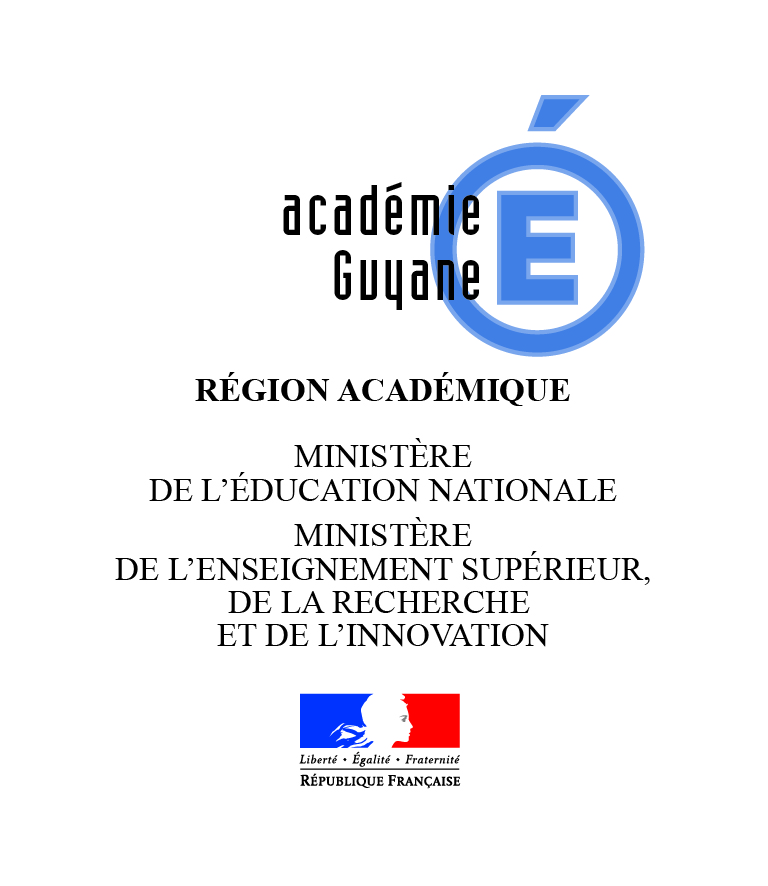 [Speaker Notes: distributivité complexe : grosse mémoire de calcul]
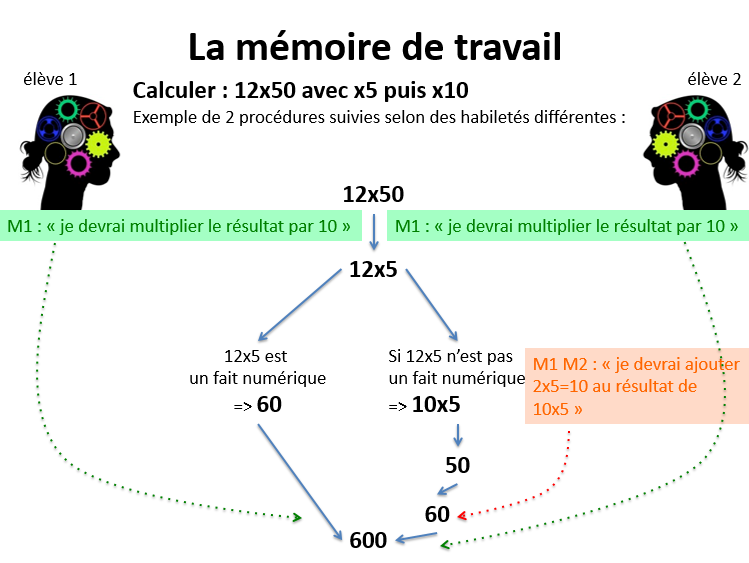 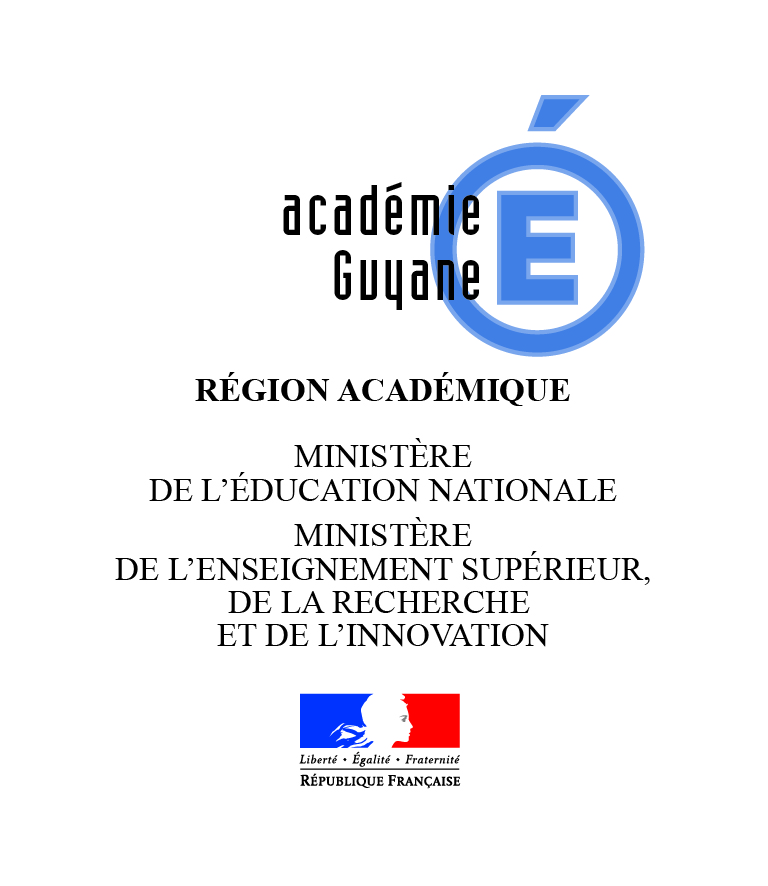 Enseigner les procédures de calcul mental
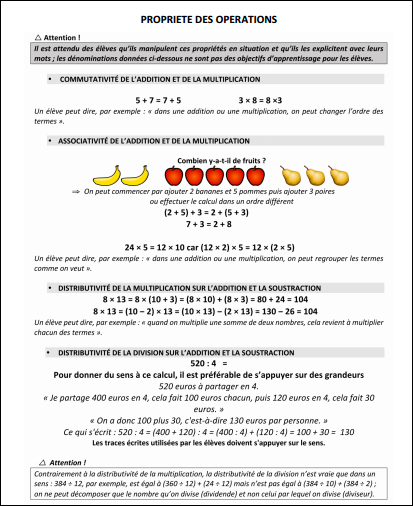 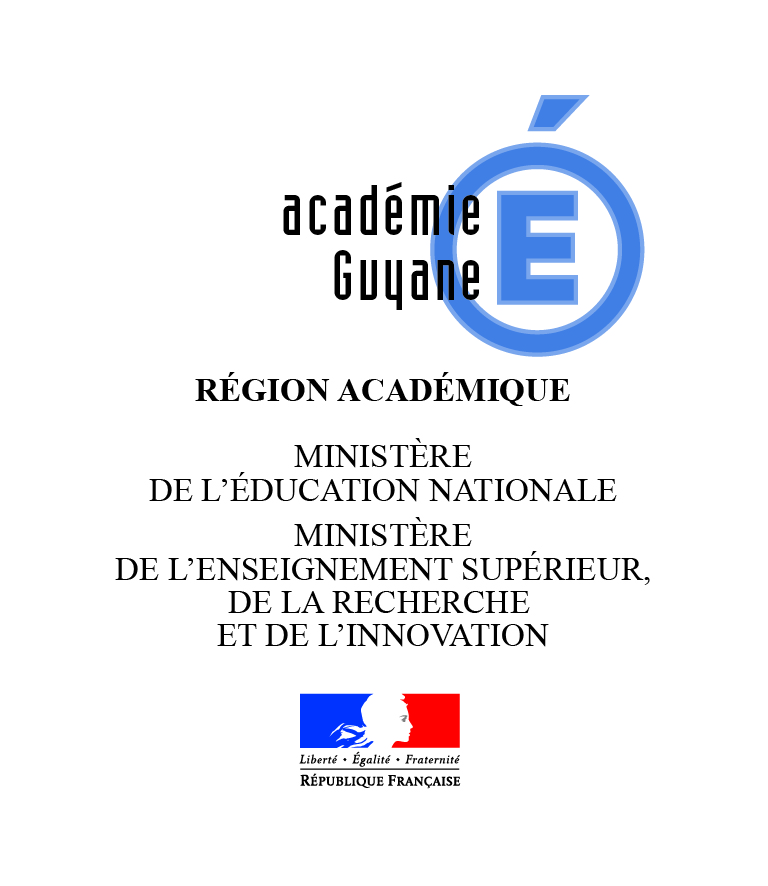 [Speaker Notes: L’élève en difficulté va aller vers la première procédure procédure qui le rassure, un algorithme stable
 des connaissances de bas niveau.
les élèves qui mobilisent la dernière procédure sont ceux qui ont déjà fréquenté ce type de procédure avant. Elle ne s'invente pas, elle doit se construire avec les élèves. 
Décomposer 32 en dizaines et en unités---32 × 25 = (30+2) × 25 = 30 × 25 + 2 × 25 = 750+ 50 =800]
Enseigner les procédures de calcul mental (un exemple)
Ex. Calculer  mentalement :
45 + 17
45+17 = 45+10+7=55+7=62
Décomposition du 2nd nombre
45+17 = 45+5+12=50+12=62
45+17 = 45+15+2=60+2=62
45+17 = 2+43+17=2+60=62
Passage à la dizaine supérieure
45+17 = 40+5+10+7=50+12=62
Décomposition des 2 nombres
45+17 = 45+20-3=65-3=62
Ajout de dizaine et soustraction
30
[Speaker Notes: Un exemple : le calcul proposé permet d’aborder plusieurs procédures explorées systématiquement – mais toutes les procédures ne seront pas retenues – trop longues les deux décompositions par exemple).

La phase (1) passe par un calcul écrit en ligne (pas la technique opératoire) : l’enseignant traduit en ligne le choix des décompositions permettant d’utiliser des relations privilégiées connues des élèves (cet exemple est transposable dès le CP : les valeurs seront adaptées).

Avec les élèves, on nommera ces procédures (ce sont ici des exemples) ; elles seront affichées, présentes sous cette forme sur le cahier mémoire des élèves.
La dénomination est une catégorisation très importante.]
Enseigner les procédures de calcul mental (un exemple)
Une semaine sur la procédure 1
Une semaine sur la procédure 2
Passage à la dizaine supérieure
Décomposition du 2nd nombre
45+17 = 45+10+7=55+7=62
45+17 = 2+43+17=2+60=62
Une semaine sur la procédure 3
ADAPTATION
Une semaine où l’élève a le choix de l’utilisation …
Ajout de dizaine et soustraction
45+17 = 45+20-3=65-3=62
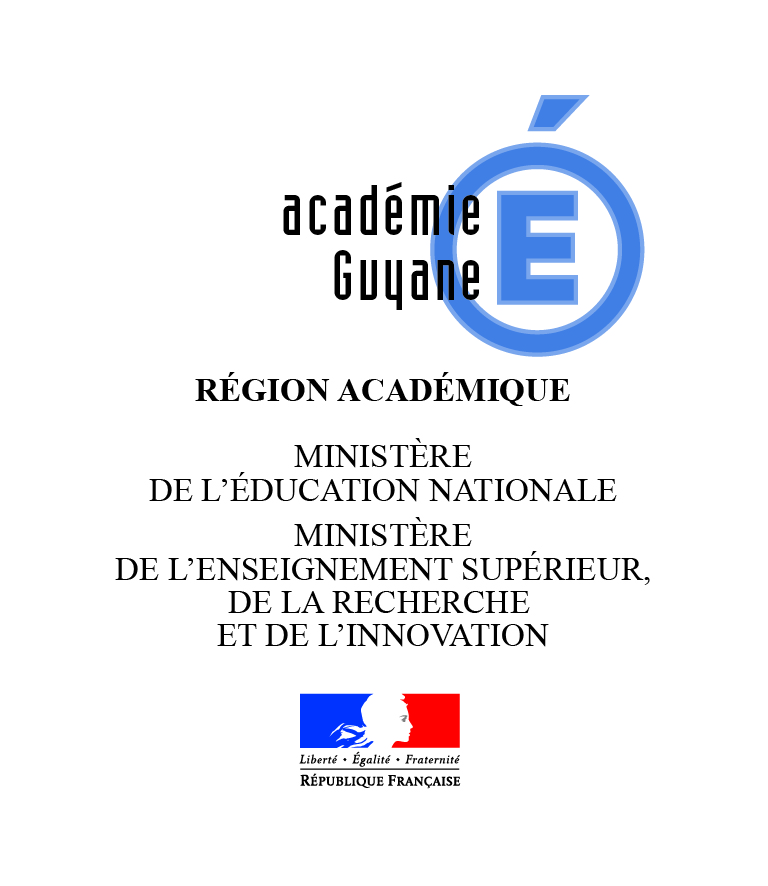 [Speaker Notes: Le processus d’enseignement consiste à construire progressivement les automatismes correspondant à chacune des procédures retenues (ici on fait le choix de ne pas retenir les deux décompositions trop lourdes en mémoire).
La semaine 1, quatre séances courtes impose un passage systématique par la décomposition du second nombre dans diverses situations où l’élève doit transposer (mentalement) : l’enseignant écrit à chaque fois la somme en ligne correcte) 
La semaine 2 c’est une autre procédure
Et ainsi de suite…

Une semaine est enfin consacrée à l’adaptation : le choix personnel que chacun justifiera :
56 + 19 (procédure 3 - le passage à 20 est plus aisé – on retire 1, c’est le prédécesseur)
59 + 16 (procédure 2 – le passage à la dizaine supérieure [60 + 15] facilite la tâche)
C’est dans cette phase que se concrétuisent les « procédures personnelles)]
Enseigner les procédures de calcul mental
La construction de «  procédures personnelles » est la combinaison, le choix :

 d’une procédure parmi celles qui ont été apprises

 d’une mémoire des faits numériques disponible

 d’une habileté à utiliser une décomposition pertinente des nombres
Une semaine sur la procédure 1
Une semaine sur la procédure 2
Décomposition du 2nd nombre
Passage à la dizaine supérieure
Une semaine sur la procédure 3
ADAPTATION
Une semaine où l’élève a le choix de l’utilisation …
Ajout de dizaine et soustraction
32
[Speaker Notes: Le processus d’enseignement consiste à construire progressivement les automatismes correspondant à chacune des procédures retenues (ici on fait le choix de ne pas retenir les deux décompositions trop lourdes en mémoire).
La semaine 1, quatre séances courtes, impose un passage systématique par la décomposition du second nombre dans diverses situations où l’élève doit transposer (mentalement) : l’enseignant écrit à chaque fois la somme en ligne correcte) 
La semaine 2 c’est une autre procédure
Et ainsi de suite…

Une semaine est enfin consacrée à l’adaptation : le choix personnel que chacun justifiera :
56 + 19 (procédure 3 - le passage à 20 est plus aisé – on retire 1, c’est le prédécesseur)
59 + 16 (procédure 2 – le passage à la dizaine supérieure [60 + 15] facilite la tâche)
C’est dans cette phase que se concrétisent les « procédures personnelles)

La pertinence d'une démarche "personnelle" est la conjugaison d'une procédure assimilée et d'une mémoire réactive de faits numériques. Par exemple : utiliser la décomposition d'un des nombres en jeu du fait que celle-ci est simplificatrice dans le contexte.]
Doubles
Tables d’addition
Tables de multiplication
Compléments à 10
…
Passage à la dizaine supérieure
Distributivité
…
12 = 10 + 2
12 = 2 x 6  
12 = 2 x 2 x 3
9 = 10 – 1 
25 = 100 / 4
…

…
33
[Speaker Notes: Cette distinction doit organiser une logique d’enseignement qui n’est pas toujours très clairement identifiée (distinction de la mémorisation des faits numériques et de l’enseignement de procédures précises) et conforter l’étroite liaison que les programmes ont établi entre nombre et calcul.

L’apprentissage des tables ne ressemble pas à l’apprentissage des procédures (voir plus loin).
L’interrogation sur les tables (réponses rapides) ne ressemble pas aux interrogations sur les procédures (réponses construites).

La mémoire des faits numériques ne doit engendrer aucun calcul !

Cela pose néanmoins la question des étapes intermédiaires : 8 + 7 relève au CP de la procédure (décomposition de 7 en 2 + 5, surcomptage). Le passage de la procédure à la mémorisation des faits demande un enseignement précis et progressif. 

Assurer la co des faits numériques : 
Co des tables dans les 2 sens
Soulager la mémoire de travail
Des nombre qui « parlent » / 14 objets identiques pèsent 63 KG. Combien pèsent 4 de ces objets
Pouvoir aborder sereinement le calcul posé (les 2 s’enrichissent mutuellement)]
« Mémoriser des faits numériques et procédures élémentaires »
« Mémoriser »
Rendre disponible
Faits numériques :
Réponses disponibles
Restitution directe
Procédures élémentaires 
Résultats construits
Réponses à élaborer
Tables d’addition, de multiplication, multiples et diviseurs de nombres courants
Complément à l’unité à la dizaine, à la centaine
Multiplier par 10, 100, 1000
Encadrer un nombre entre deux multiples consécutifs
Trouver un quotient, un reste
Multiplier par 5, 25 50, 100, 0,1, 0,5
Etc.
Comment aider à mémoriser les faits numériques ?
Comment enseigner les procédures?
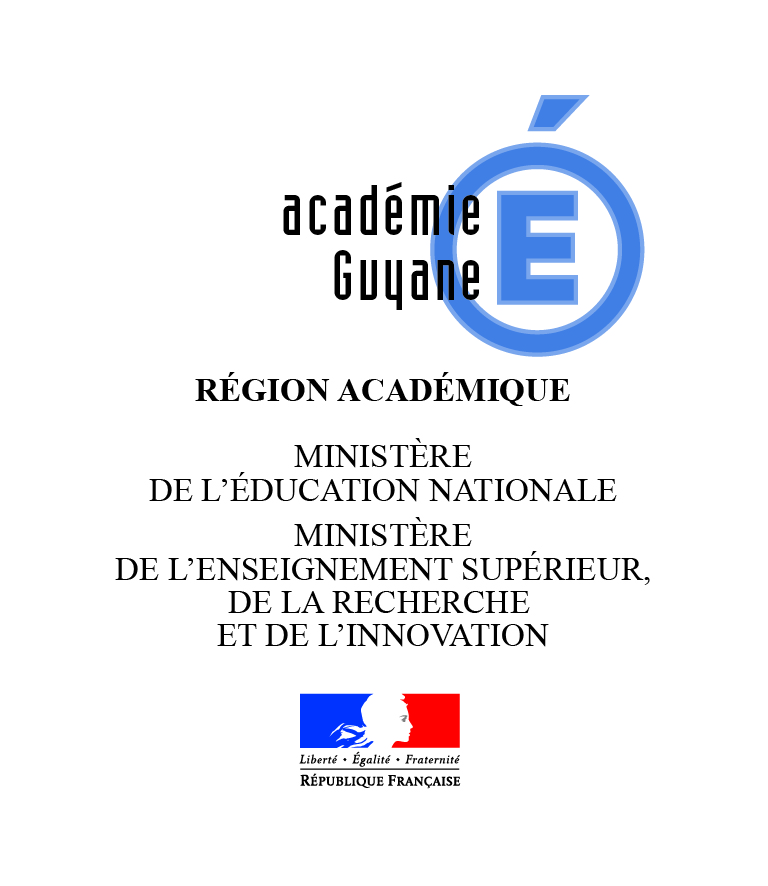 [Speaker Notes: La complémentarité n’est pas symétrique : on ne peut identifier, reconnaître, ni produire une procédure sans la fonder sur des « faits numériques » établis.

La mémorisation doit distinguer deux étapes : 
Les faits numériques disponibles :  les associations (un couple de nombres : sa somme, son produit) produisent immédiatement un résultat
Les faits mobilisables : un retour explicite est nécessaire (recours, pour les tables d’addition à une petite décomposition – 9 et 9 devient 9 et 1 et 8 ; c’est plus difficile pour les tables de multiplication – l’élève alors reprend la récitation de la table concernée pour trouver le résultat) ; c’est une difficulté très sensible qui fait obstacle à la mise en œuvre des procédures. 

Comme les procédures, les tables sont enseignées en classe (et révisées « à la maison »)

Quelques angles de réflexion :
Connaissances mobilisées
Coût en mémoire
Coût en calcul]
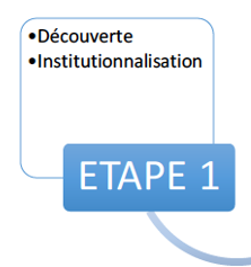 Visionnage d’une séance
Visionnez la vidéo
Quelle est la procédure visée?
Quels différents  moments relevez-vous dans cet extrait?
Comment l’enseignante amène les élèves à adopter la nouvelle procédure qu’elle cherche à faire acquérir ? 
Comment est faite l’institutionnalisation ?
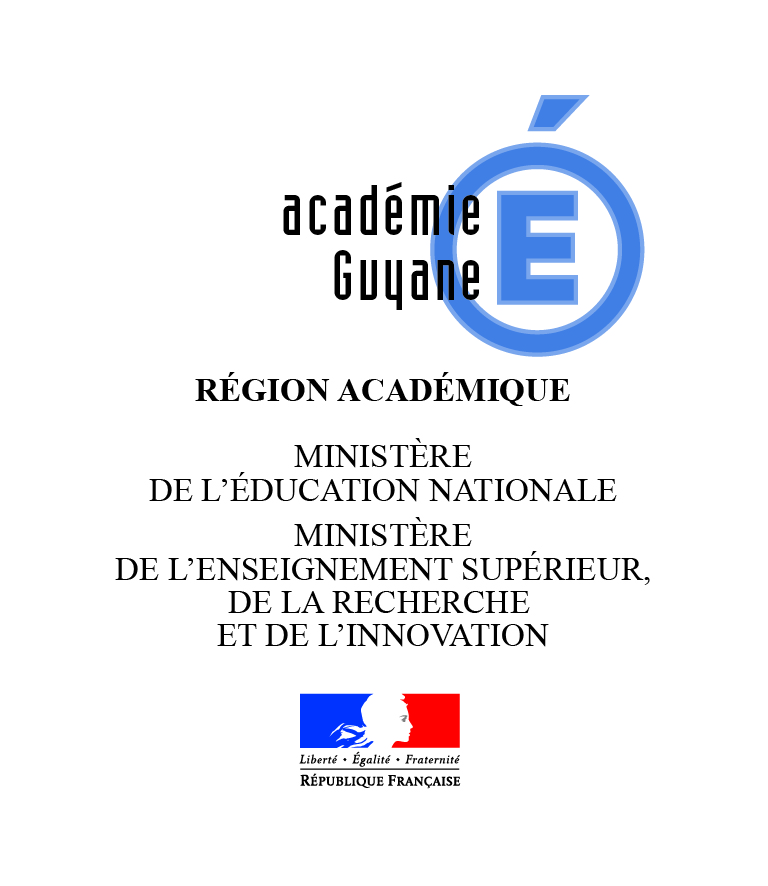 [Speaker Notes: Méthode pédagogique : Alternance d’apports théoriques, d’exercices et d’échanges entre les participants 

LIEN]
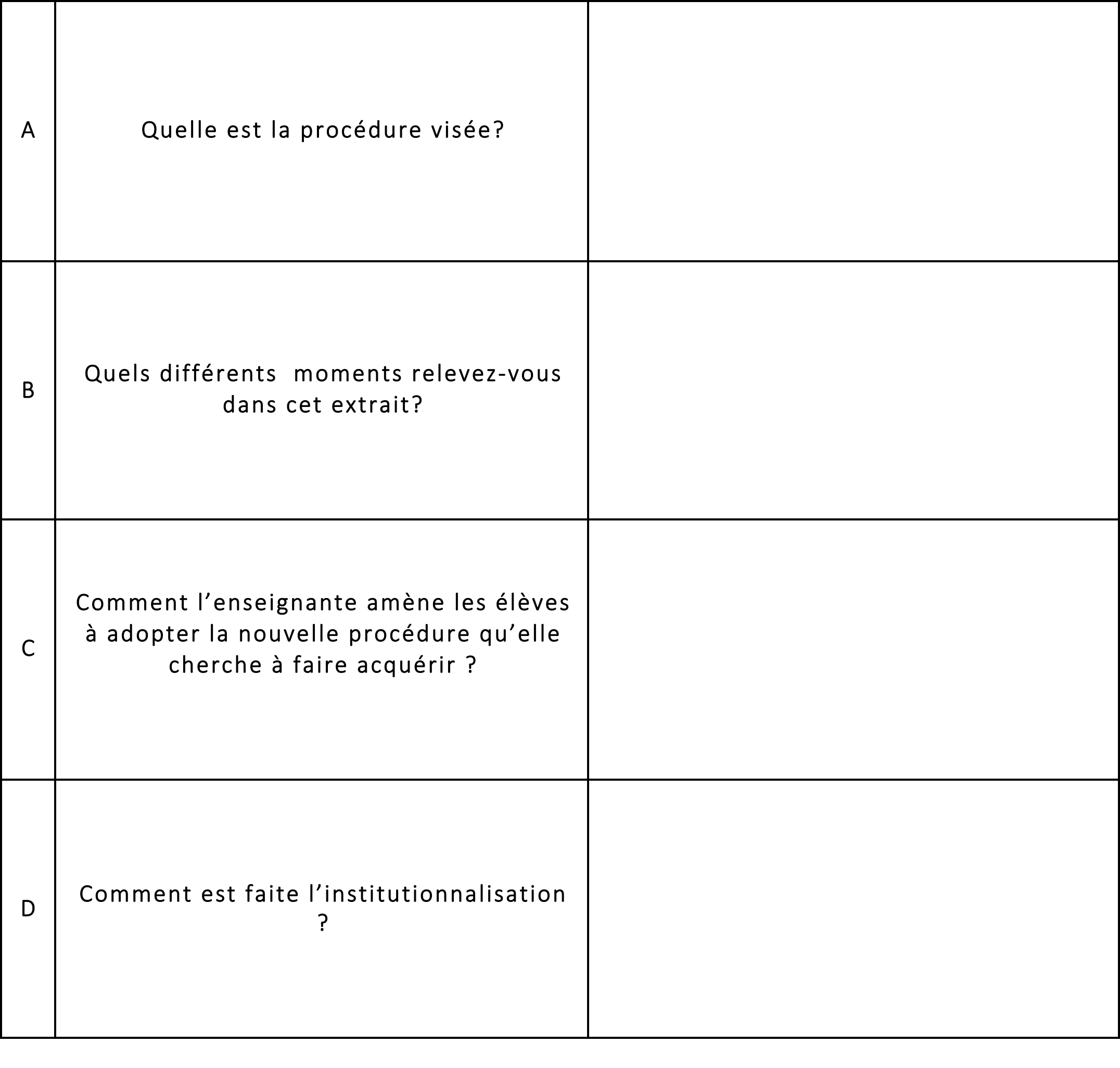 Enseigner une procédure
Une démarche en quatre étapes :
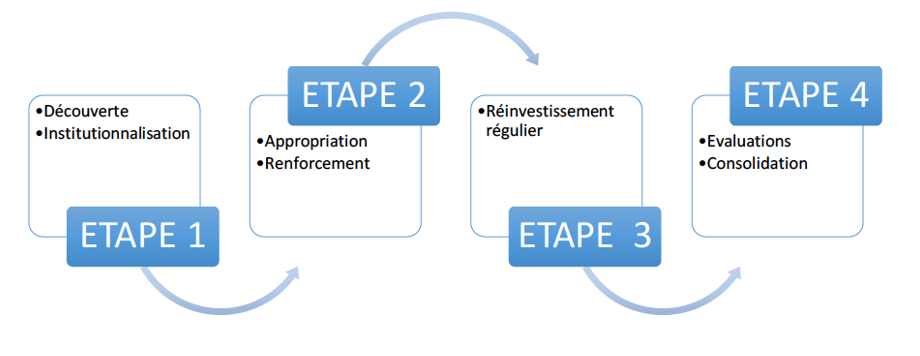 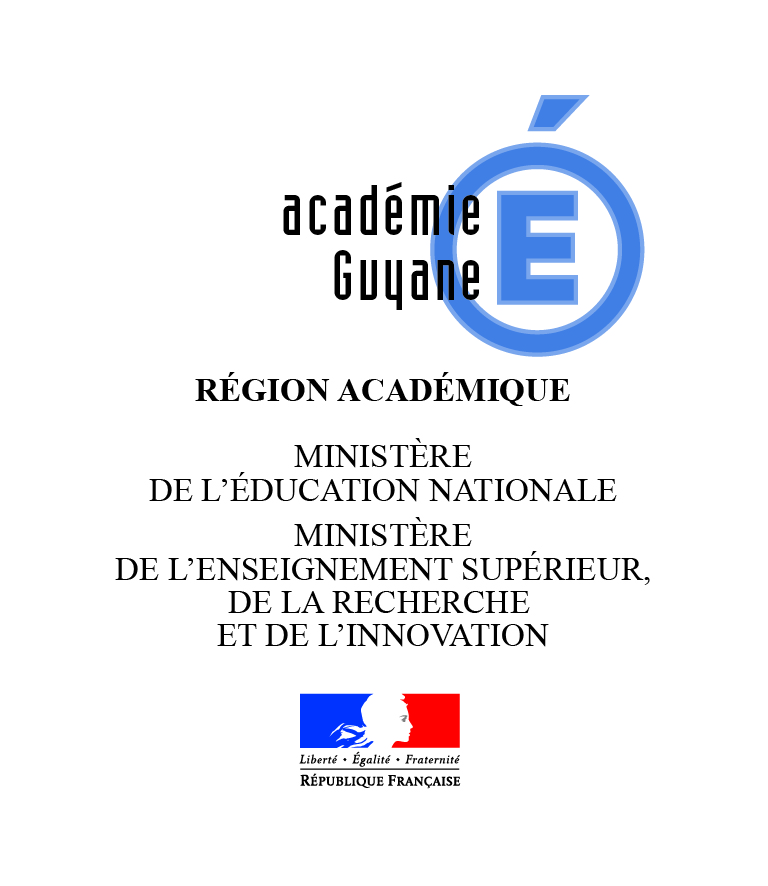 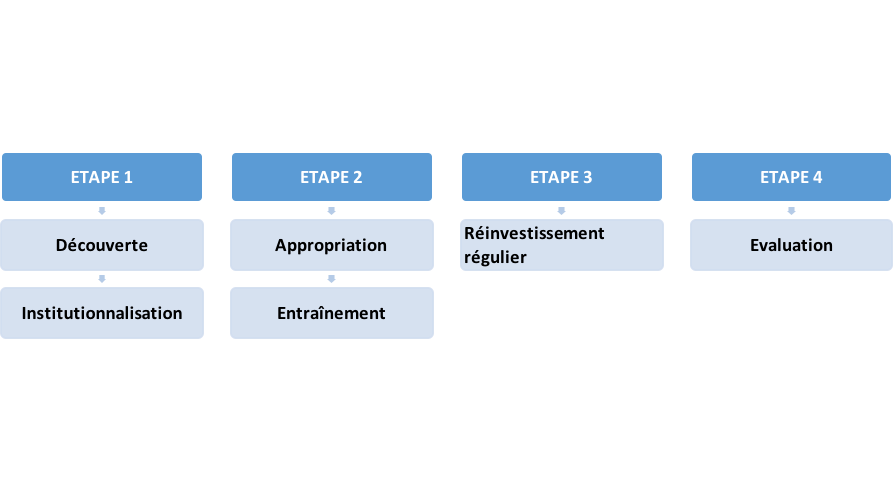 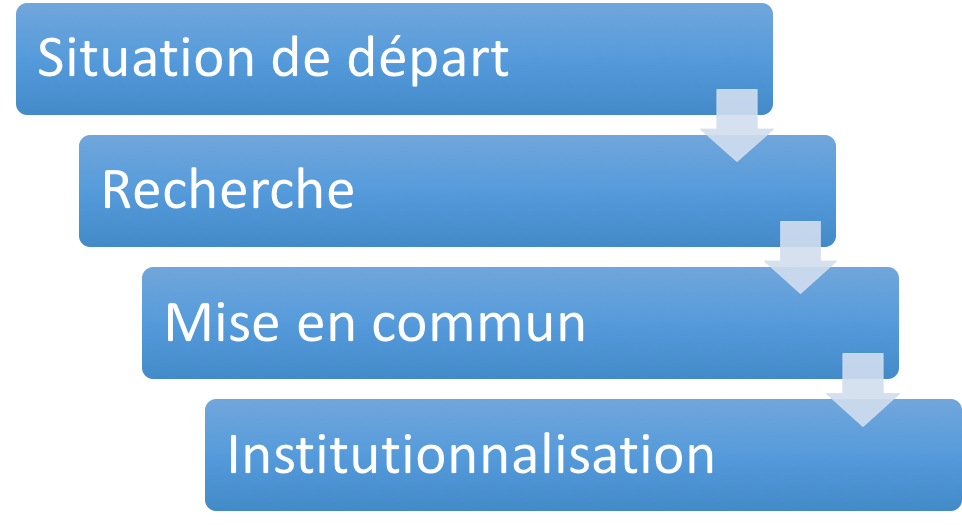 Dans cette étape , la rapidité d’exécution des calculs n’est nullement l’objectif.
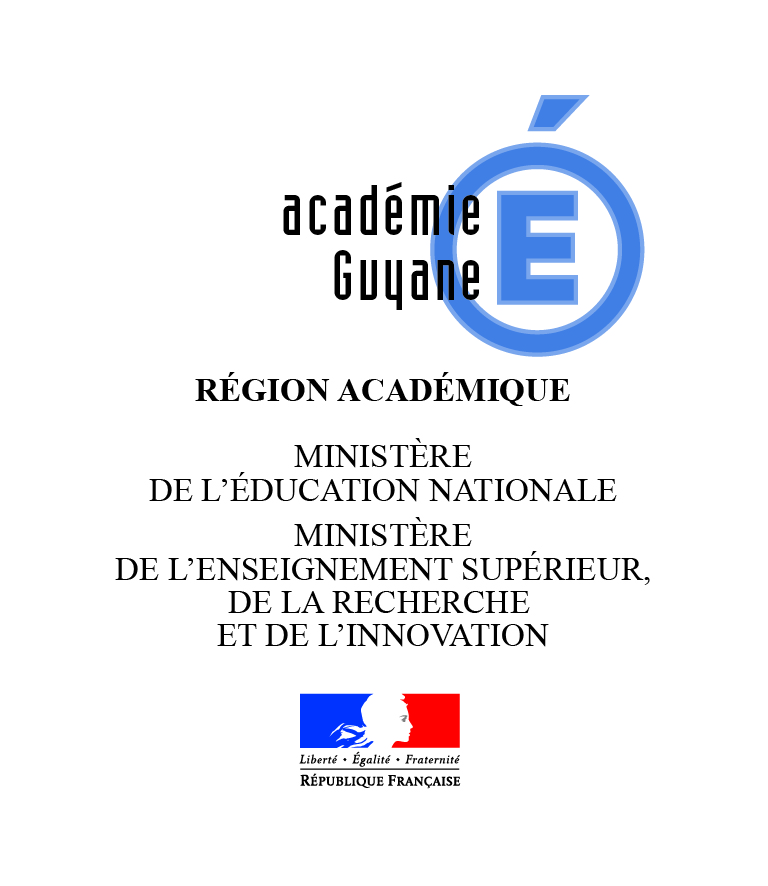 Découverte et institutionnalisation
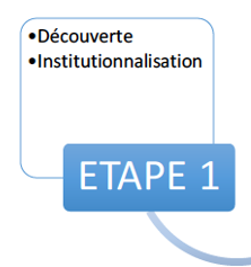 Découverte : laisser chercher sur une situation de découverte bien choisie
Institutionnalisation 
 dans une mise en commun, amener les élèves à :
- expliciter les procédures mises en œuvre
comparer les procédures
hiérarchiser (en fonction notamment de leur efficacité et de leur économie)
évaluer leur domaine d’efficacité
Ex : Il se peut qu’une autre procédure soit préférable pour certains calculs particuliers 40 x 5 = ?   4 x 10 x 5 et  non (4 x 10 ):2 
- proposer un bilan de savoir à institutionnaliser
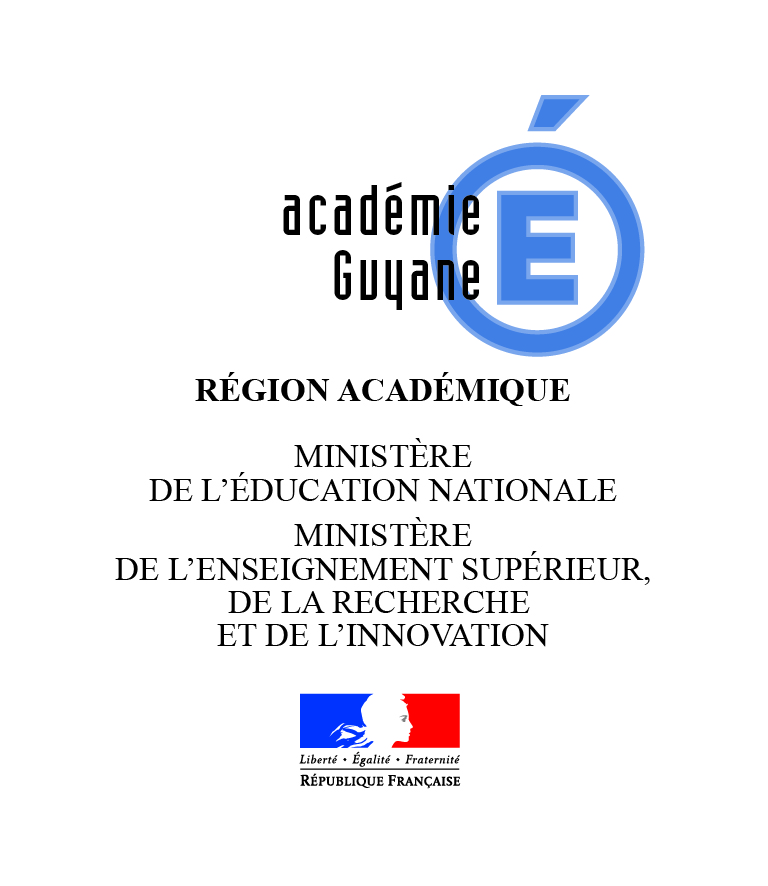 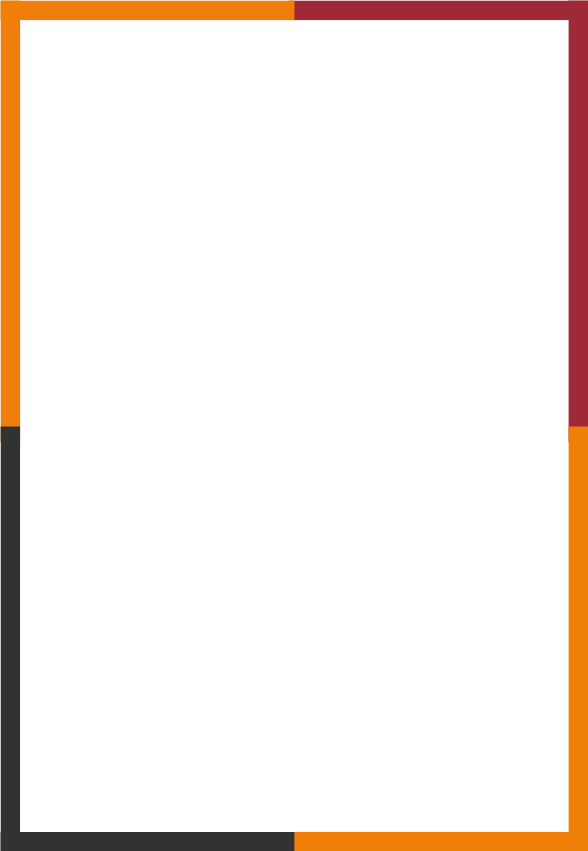 48,62 X 5
48,62 X 10/2 = 486,2 / 2
= 243,1
Ces différentes stratégies peuvent être des pistes de mise en œuvre.
Registre verbal :
Moitié  de « 48,62 fois 1 dizaine »
5 X 48   +   5 X 0,62
Registre verbal :
5 fois 48 unités  et 5 fois 62 centièmes
(50 – 1,38) X   5
Registre verbal :
5 fois 48 unités  et 5 fois 62 centièmes
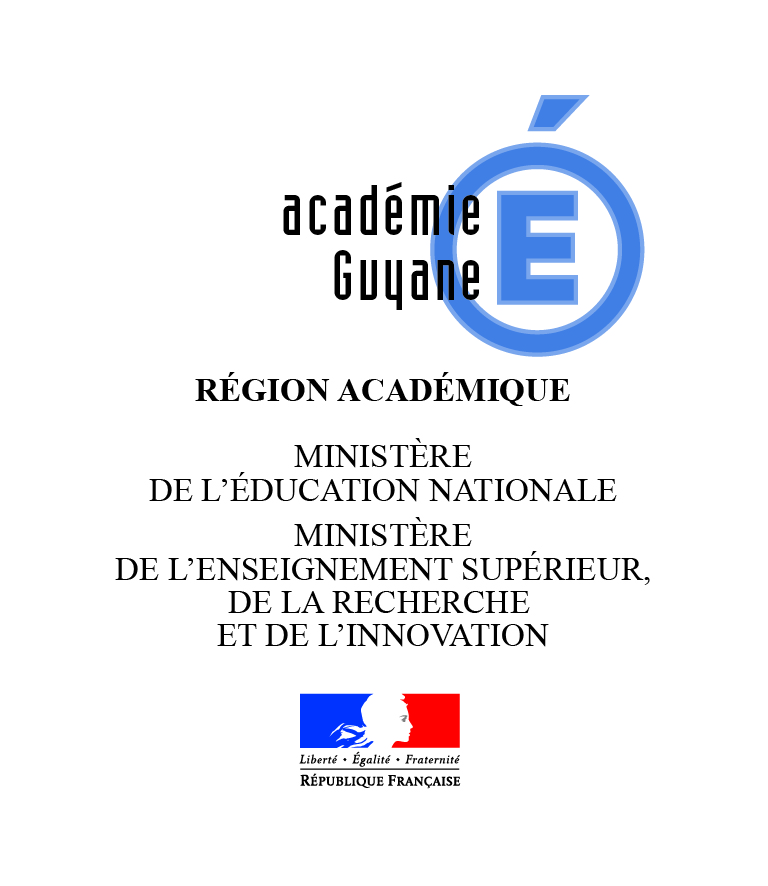 Un exemple de découverte et d’institutionnalisation
Institutionnalisation
Garder une trace écrite. 
Langage littéral
Multiplier  un  nombre  par  5,  c’est
multiplier  le  nombre  par  10  puis
Prendre la moitié du résultat
Langage mathématique
48,62*5 = ?   
48,62*10 = 486,2   
486,2 :2 = 243,1
Trace écrite 
Affichage mural, 
cahier de calcul procédural
Proposition d’un nouveau calcul 
par  ex    ×5
Application : apprendre à utiliser la procédure retenue
Dans un premier 
temps,
laisser les élèves 
explorer différentes 
procédures 
personnelles.
Plusieurs 
procédures à expliciter 
par les élèves.
Retenir la plus 
efficiente.
Faire émerger 
oralement par 
les élèves la trace 
à conserver .
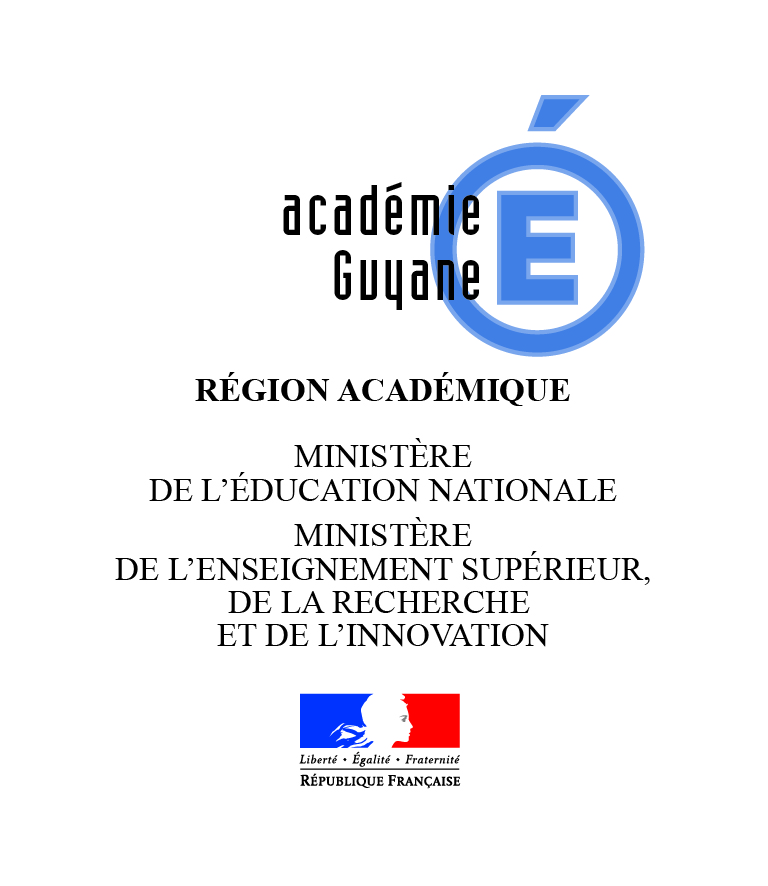 Appropriation et renforcement
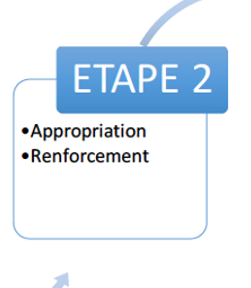 De façon massée sur une procédure
1 à 4  séances courtes (15 minutes) et quotidiennes
Reformulations et explicitations des procédures par les élèves en donnant des exemples, jeu du vrai-faux,  arbres à calculs à compléter, …
Exercices nombreux, variés et différenciés
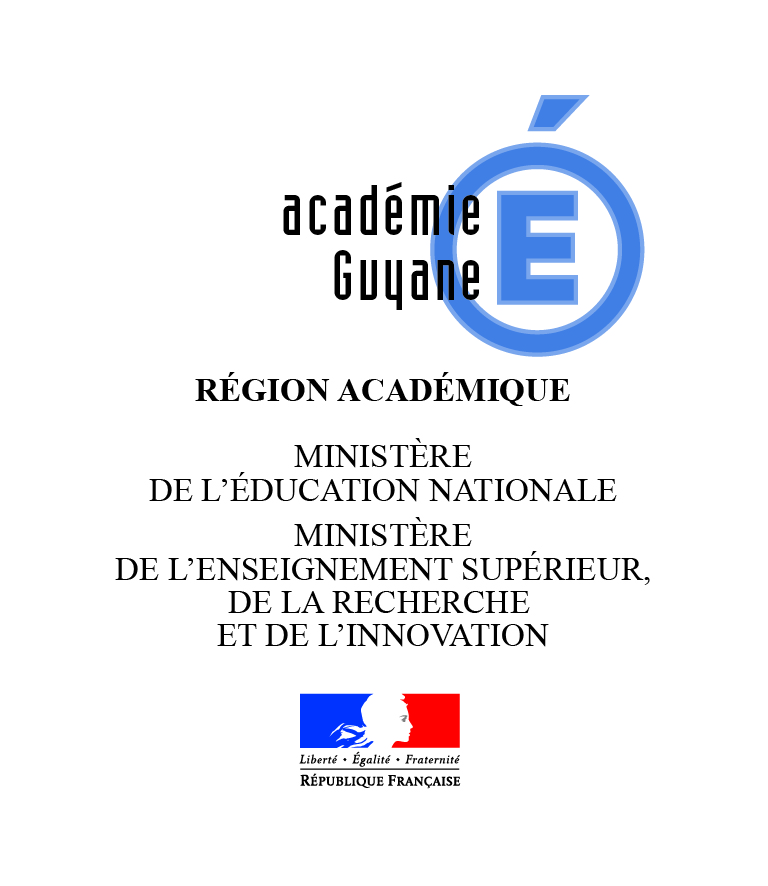 Réinvestissement
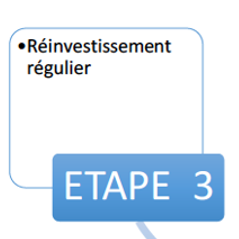 De façon filée tout au long de l’année sur une variété de procédures
 Situations de rappel lors de séances portant sur un autre objectif, 
exemple  pour mémoriser les tables de multiplication : 7 X 9 = (7 x 10) - 7, …
 Résolution de problèmes simples relevant du calcul mental.
 Dans le cadre de jeux de calcul mental
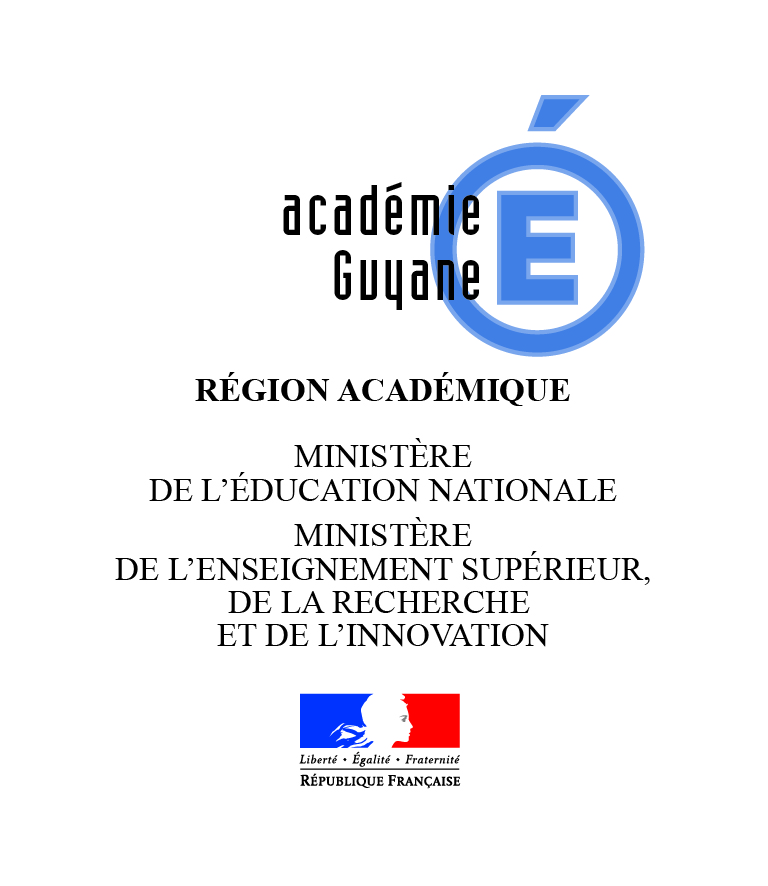 Évaluation et consolidation
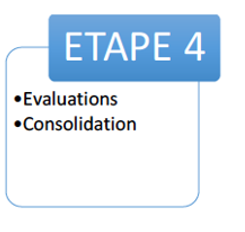 Autoévaluation et constat des progrès. 
 Évaluation différenciée.
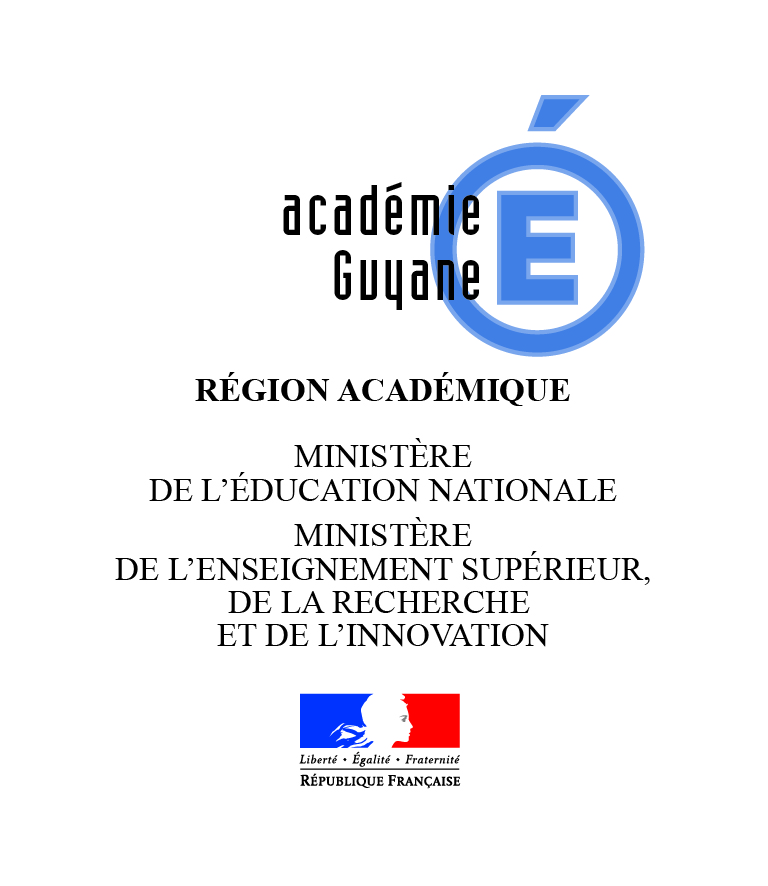 Des séances courtes et des séances longues
courte 10 min
courte 15 min
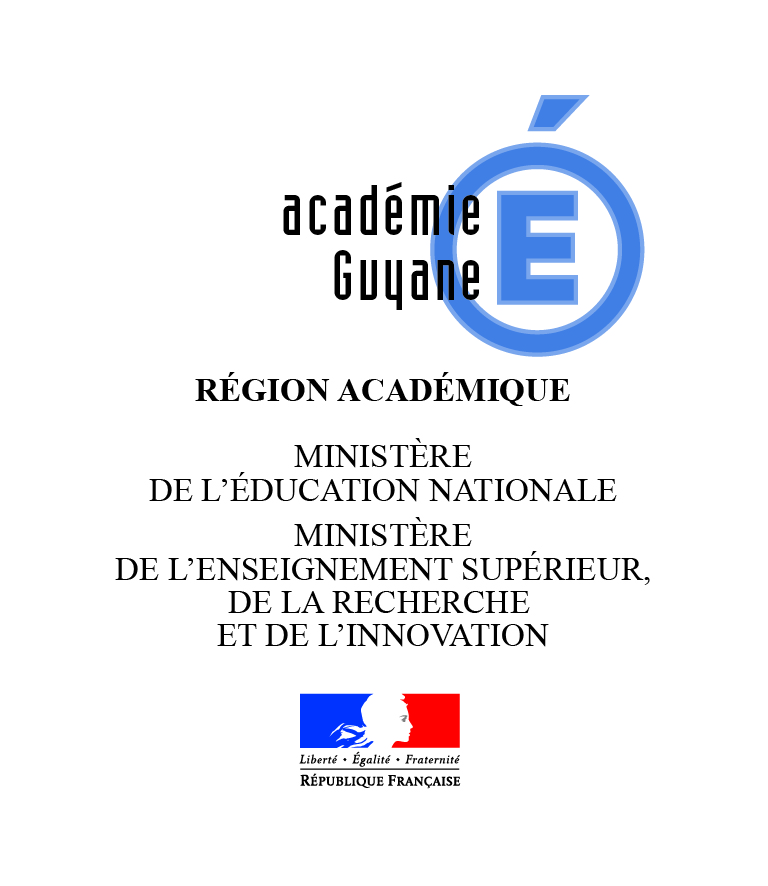 Longue 40 min
Enseigner les procédures de calcul mental
Penser l’enseignement du calcul mental c’est :
Penser les séquences
Penser la progression sur l’année, en cohérence avec les prérequis de chaque procédure et en cohérence avec la progression annuelle de mathématique.
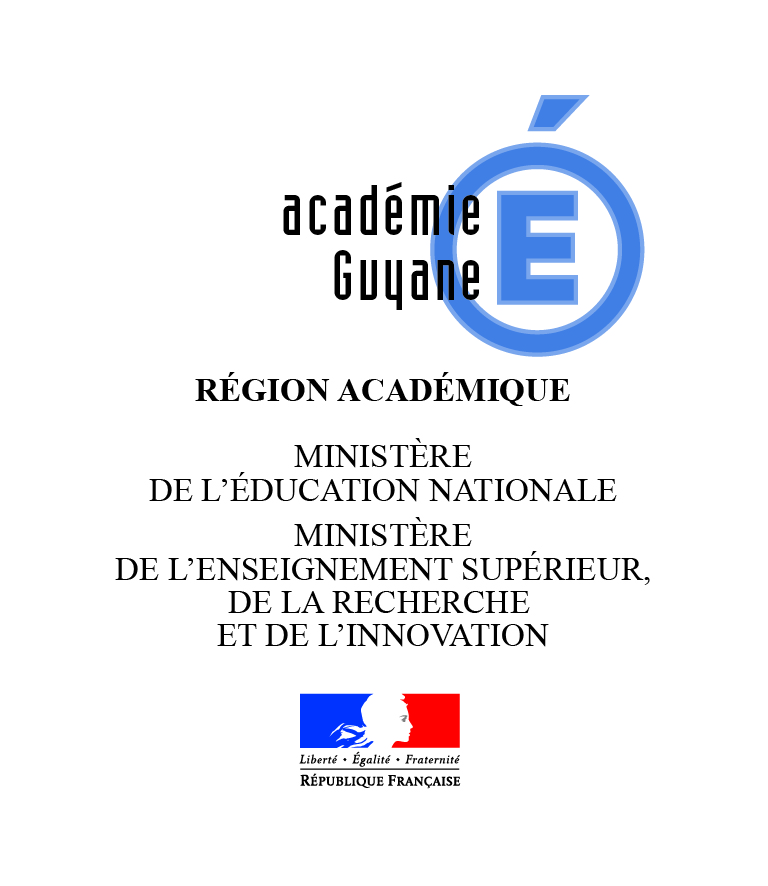 2. Enseigner les faits numériques
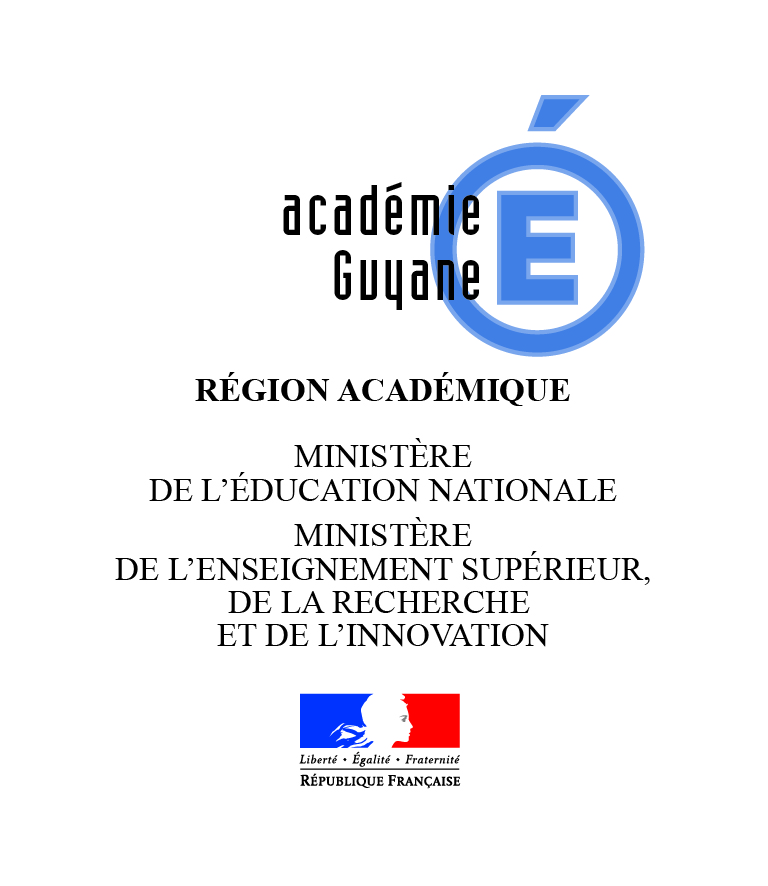 Comment enseigner les faits numériques ?
les construire et leur donner du sens en classe
apprendre à les mémoriser en classe
s’entrainer jusqu’à l’automatisation en classe 
entretenir la mémoire de ces connaissances en classe et à la maison
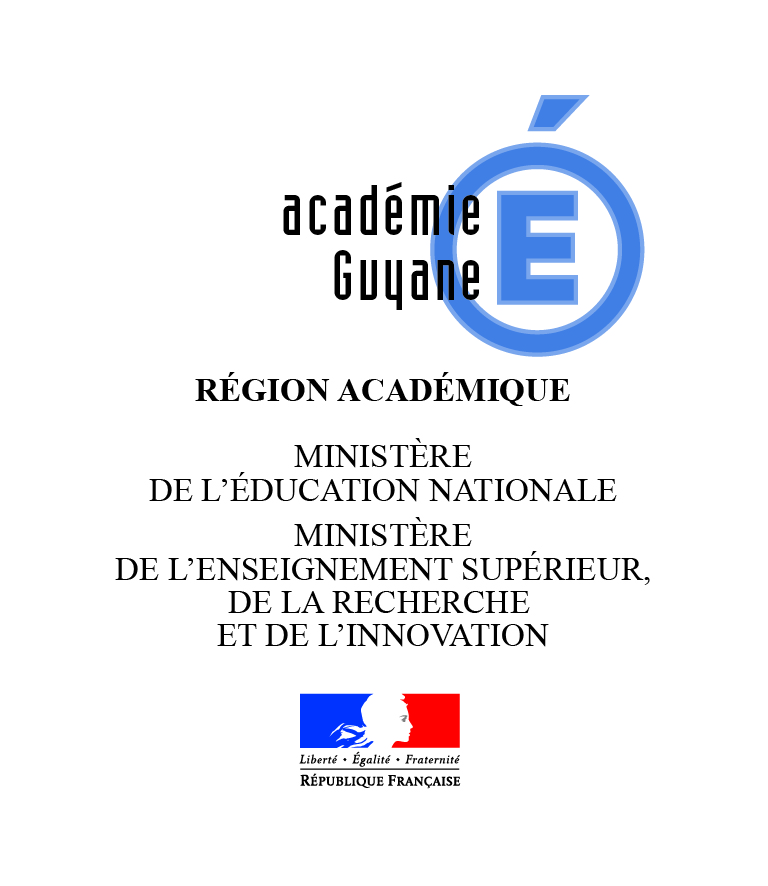 L’apprentissage des nombres et des calculs ne peut pas se passer de l’apprentissage « par cœur » de « faits numériques ».
Le calcul mental doit être privilégié par rapport au calcul posé, dans l’ordre des apprentissages et dans le temps qui leur est respectivement consacré en classe.
Le fait de mettre en mots sa démarche doit être une occasion pour un élève de passer du « ce que j’ai fait » à « comment je l’ai fait » et même à « pourquoi je l’ai fait ».
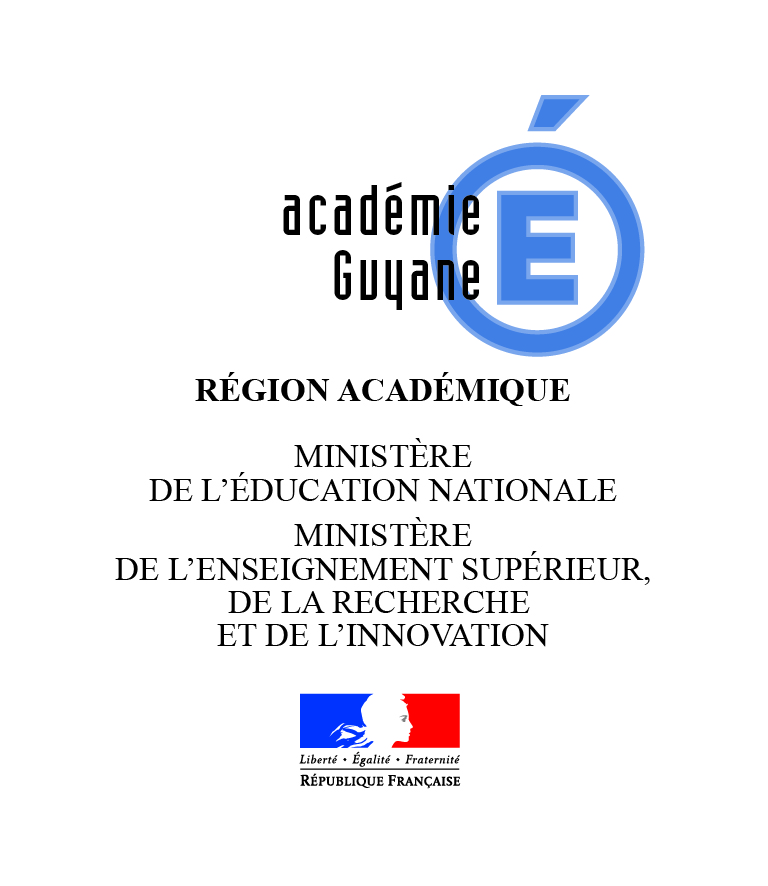 1) Comment calcule-t-on mentalement ?
Les différentes procédures pour calculer mentalement 12 x 50 :

12x(5x10) = (12x5)x10 = 60x10 = 600

b) (10x50)+(2x50) = 500 + 100 = 600

c) 12 x (100 ÷2) = (12 x 100) ÷2 = 1 200 ÷2 = 600

d) (2x6)x50 = 2x(6x50) = 2x[(6x5)x10] = 2x(30x10) = 2x300 = 600

e) (2x6)x50 = 6x(2x50) = 6x100 = 600
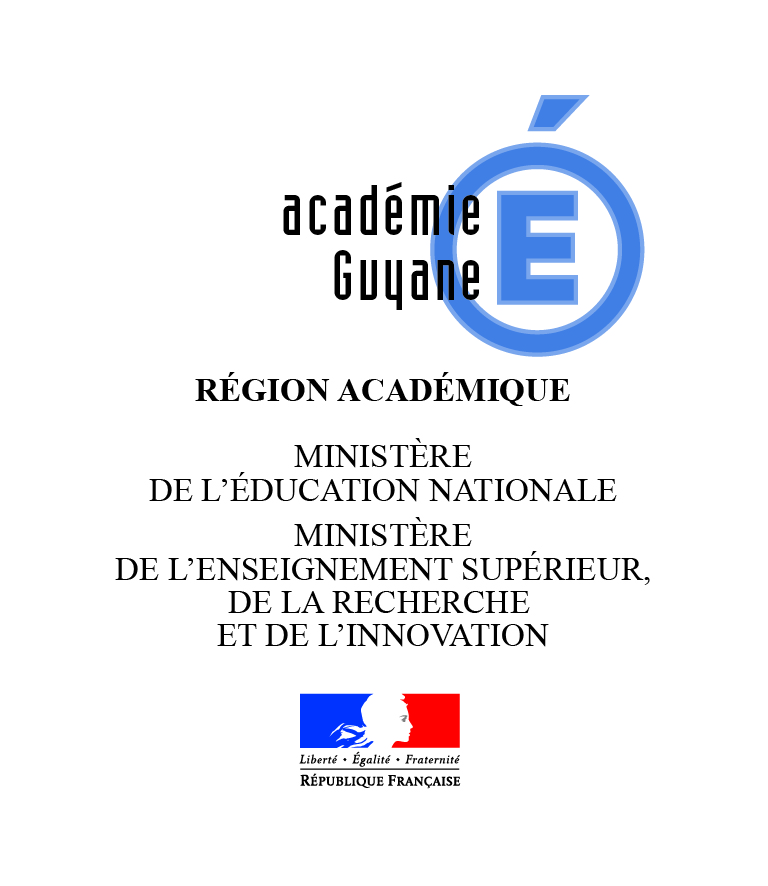 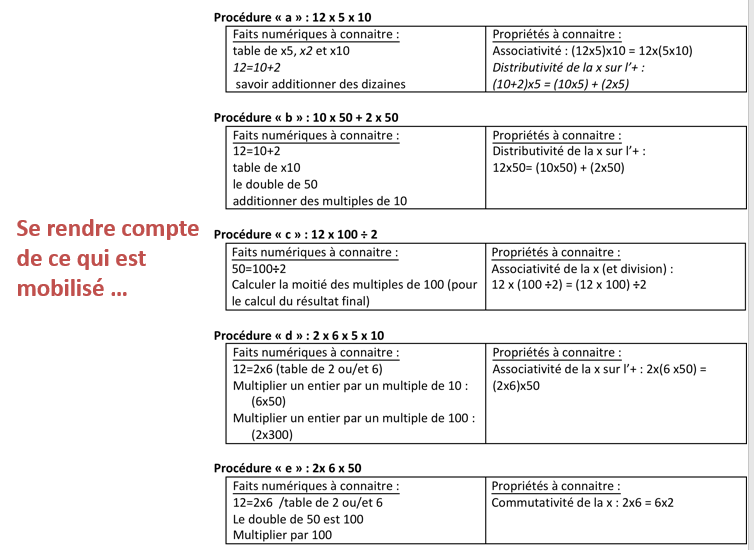 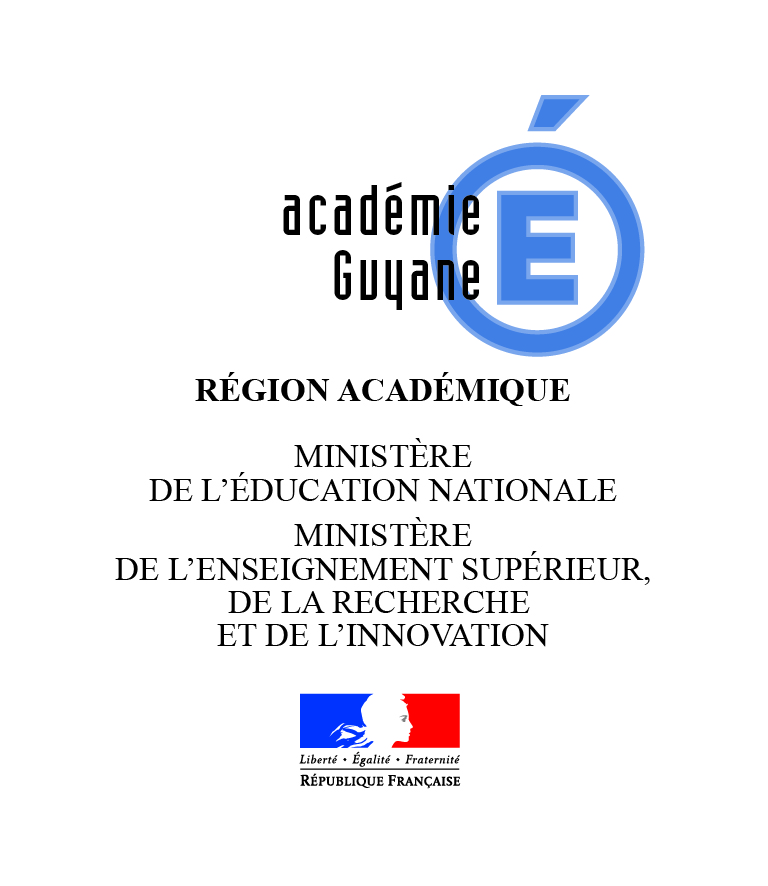 Enseigner des faits numériques : les tables de multiplication
2 x 3 = 6
3 x 3 = 9
4 x 3 = 12
5 x 3 = 15
6 x 3 = 18
7 x 3 = 21
8 x 3 = 24
9 x 3 = 27
2 x 3 = 6
3 x 3 = 9
4 x 3 = 12
5 x 3 = 15
6 x 3 = 18
7 x 3 = 21
8 x 3 = 24
9 x 3 = 27
Doubles :
2 x 3 = 6
4 x 3 = 12
8 x 3 = 24
Triples :
3 x 3 = 9
9 x 3 = 27

2 x 3 = 6
6 x 3 = 18
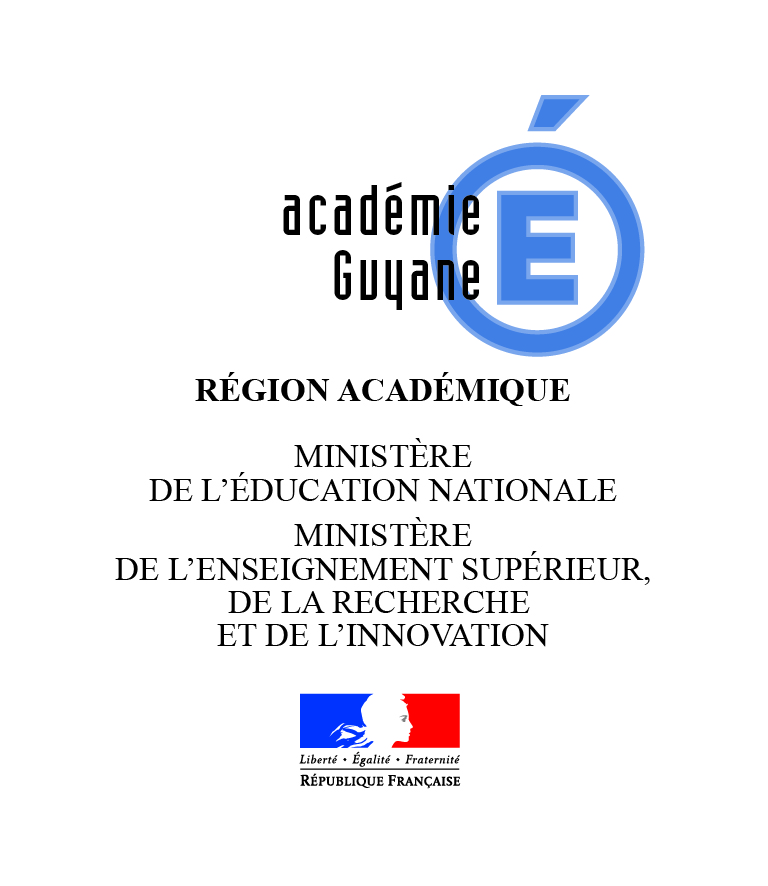 [Speaker Notes: Enseigner les tables de multiplication relève d’un fin travail d’exploration :
Pairs / impairs
Doubles (4x3 est le double de 2x3)
Triples 
On peut recommander de présenter séparément la table des carrés]
Exemple des tables de mutiplication
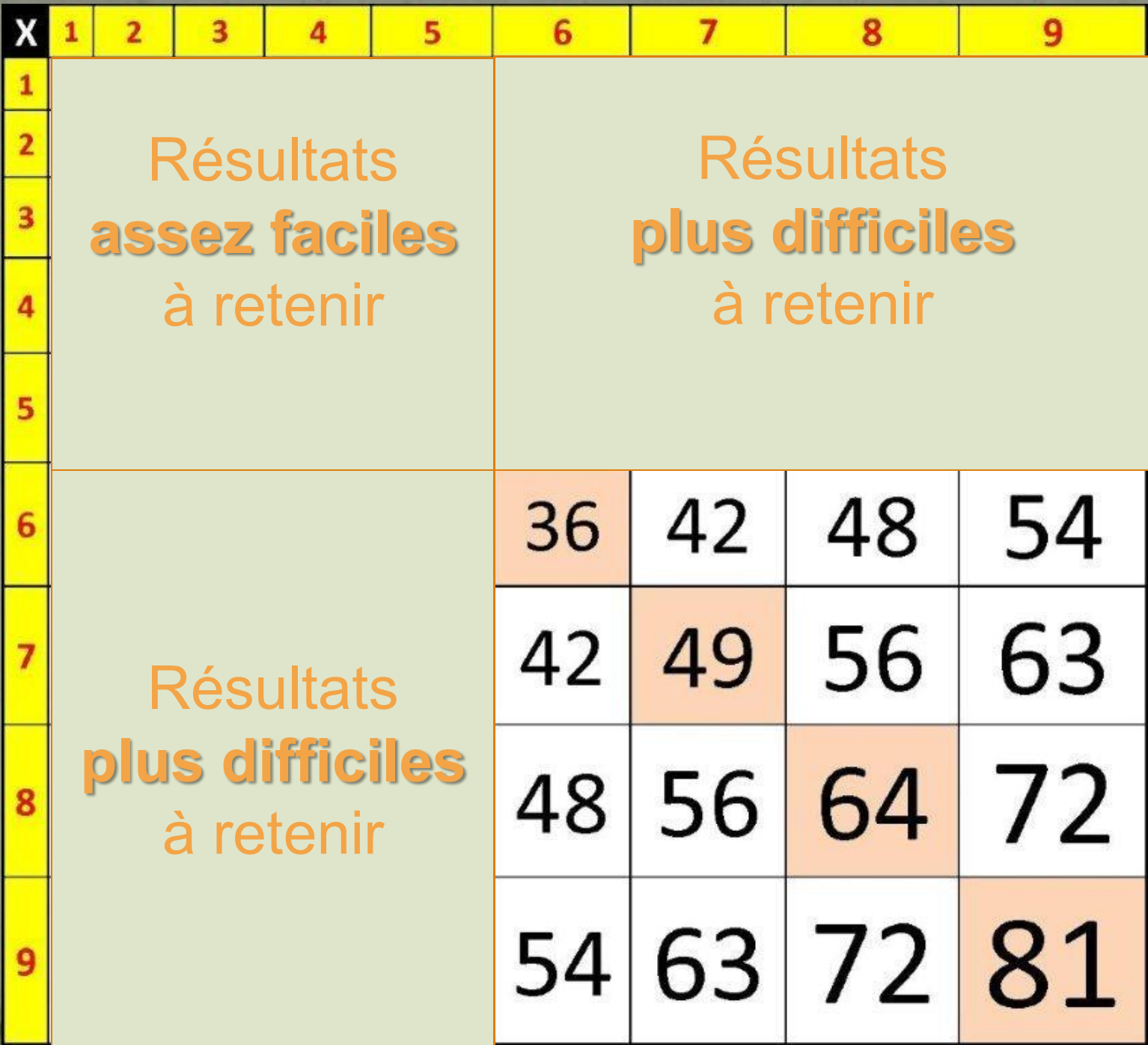 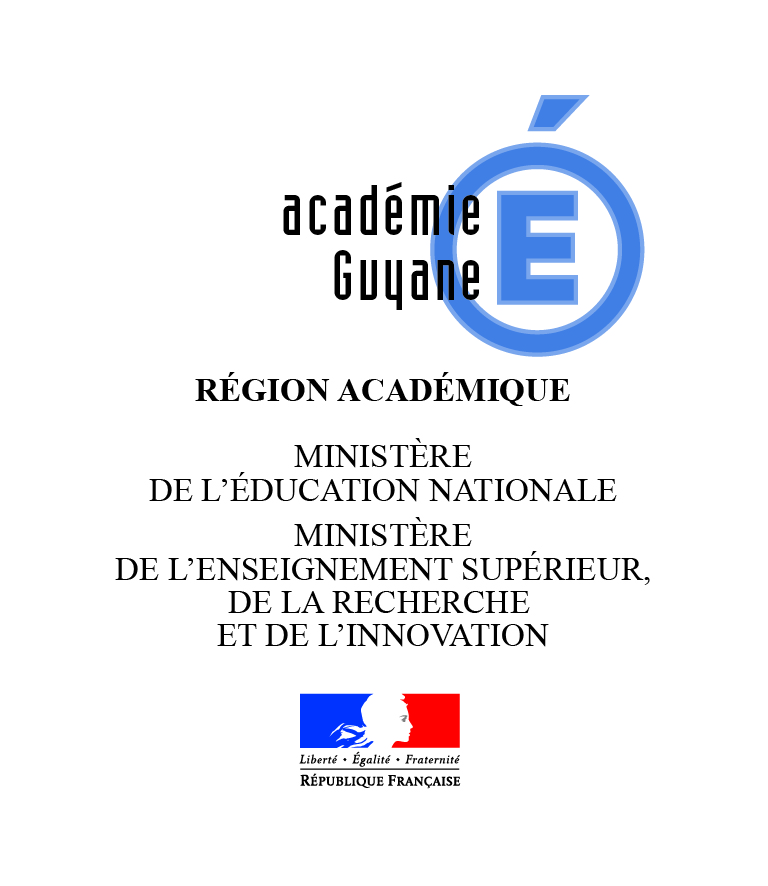 Enseigner les tables dans quel ordre?
Proposition de progression 

La table de 2 : ce sont les doubles
La table de 5 
Les tables de 4 et 8 
La table de 9 
Les tables de 3 et 6  car 6 est le double de 3

Il ne reste plus que 7 x 7. C’est un carré qui est assez bien mémorisé.
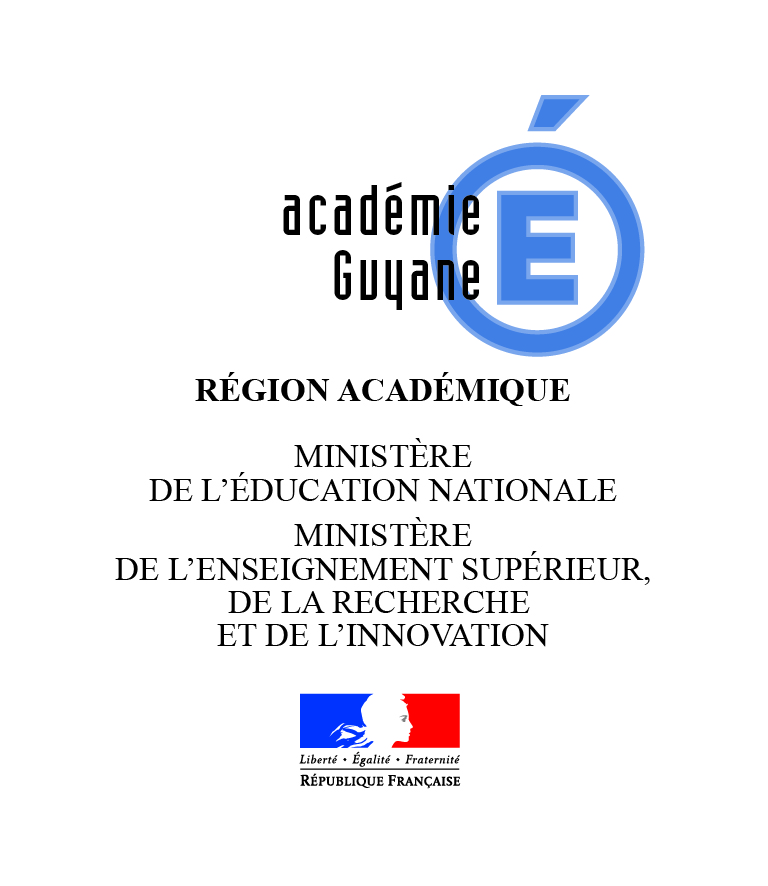 [Speaker Notes: Les tables de 4 et 8 : sont ensuite bien placées, car on peut dire que la table de 4 est le double de la table de 2, et celle de 8 le double de la table de 4. On a ainsi une  séquence des tables de 2, 4 et 8.
La table de 9 peut être facilitée par un certain nombre de remarques du type : « Le chiffre des dizaines avance toujours de 1, alors que le chiffre des unités recule toujours de 1. Ex : 18, 27, 36…. »  « Quand je dis 3 x 9 : le résultat pour les dizaines c’est 3 moins 1, et pour les unités c’est le complément à 9 »]
Comment rendre disponible le fait numérique? 

9 x 6 = 54


 Utiliser différents registres
Comment rendre disponible le fait numérique 9 x 6 = 54? Utiliser différents registres
Registre figuré de l’addition réitérée


Registre figuré du quadrillage
6
6
6
6
6
6
6
6
6
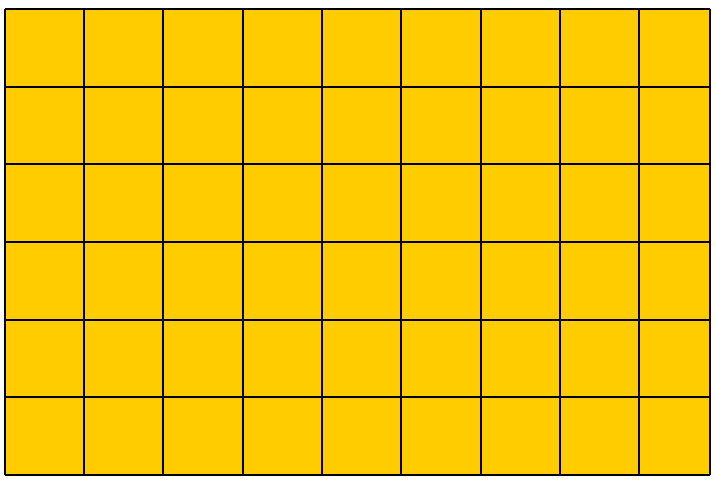 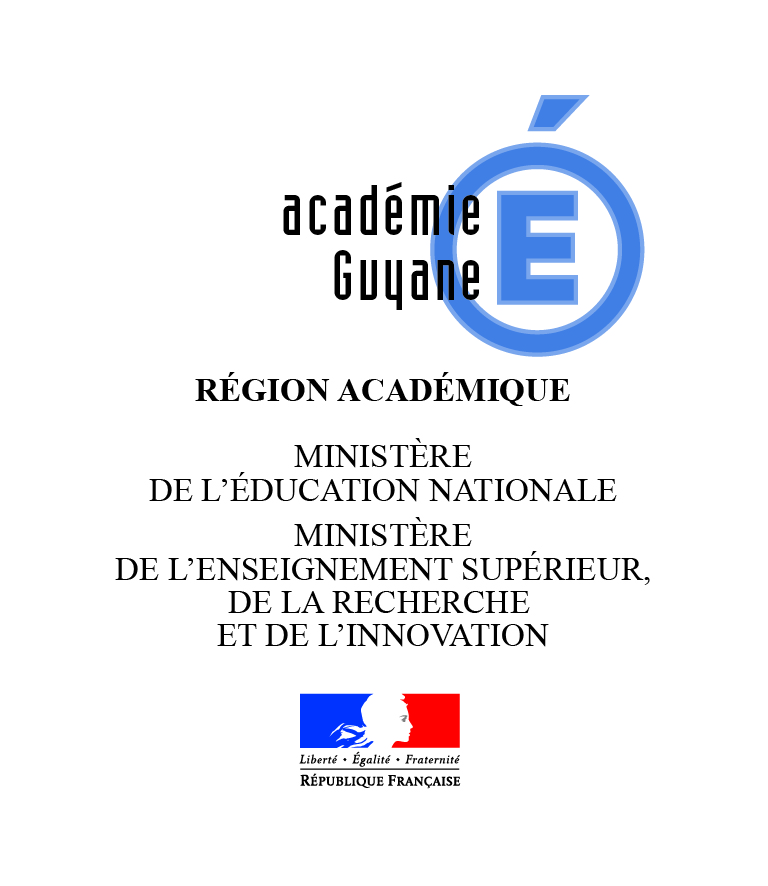 Comment rendre disponible le fait numérique 9 x 6 = 54? Utiliser différents registres
Registre multiplicatif :
à quoi est égal 9 multiplié par 6 ?     ou 9 × 6 = ?
  9 × ? = 54   ou ? × 6 = 54 ?      ou  ? × 9 = 56      ou 6 × ? = 56
 56 = ? × ? 
Registre de la division
Quel est le quotient de 54 par 6 ?
Quel est le quotient de 54 par 9 ?
54 divisé par 6 égal = ?   ou   54 ÷ 6 = ?
54 divisé par 9 ?    ou     54 ÷ 9 = ?
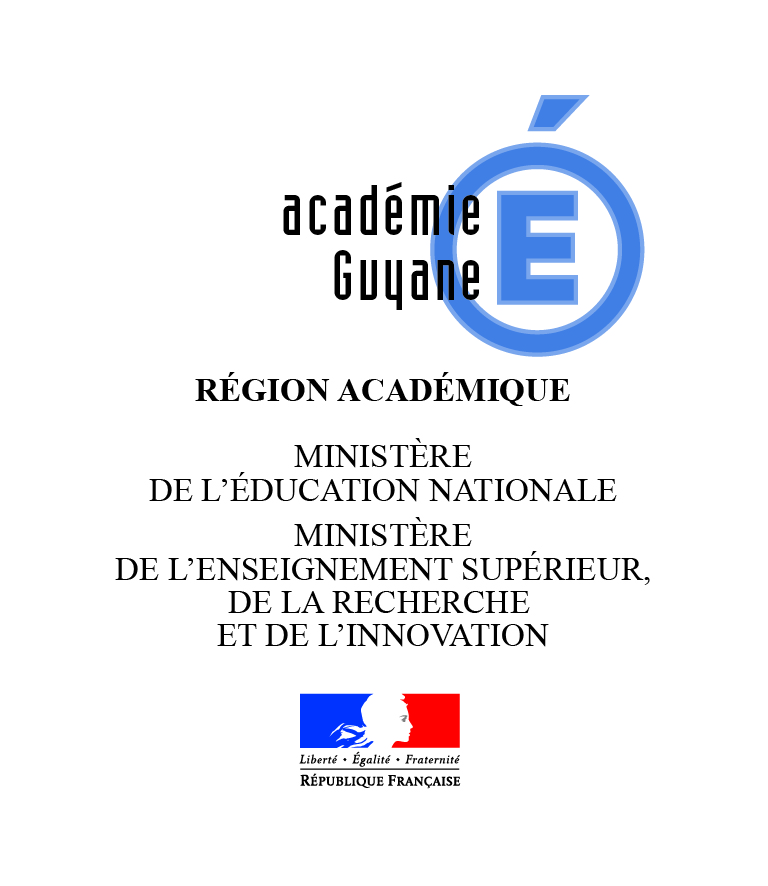 Comment rendre disponible le fait numérique 9 x 6 = 54? Utiliser différents registres
Registre des multiples et diviseurs
54 est-il un multiple de 6 ?     54 est-il multiple de 9 ? 

6 divise-t-il 54 ?         6 est-il un diviseur de 54 ? 

9 divise-t-il 54 ?        9 est-il un diviseur de 54 ? 

Quel est le reste de la division de 54 par 6 ?  

Quel est le reste de la division de 54 par 9 ?
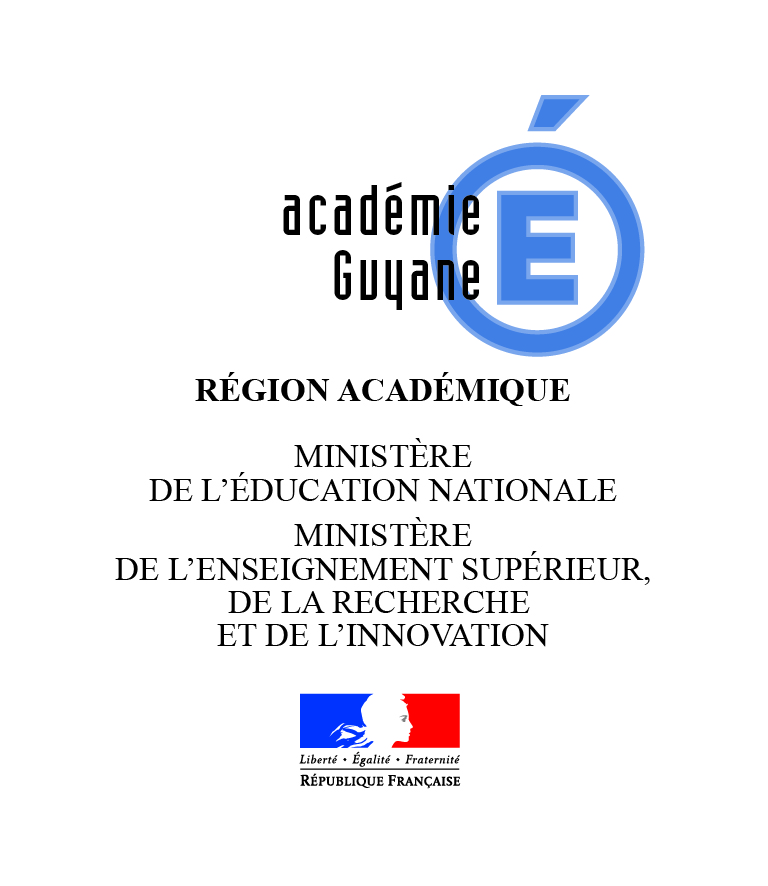 Comment rendre disponible le fait numérique 9 x 6 = 54? Utiliser différents registres
Réinvestir ce fait numérique dans des calculs plus complexes : 
60 × 9 = ?            540 ÷ 60 = ?
5 400 = 900 × ?    
0,6 × 9 = ?                    5,6 ÷ 9 = ?
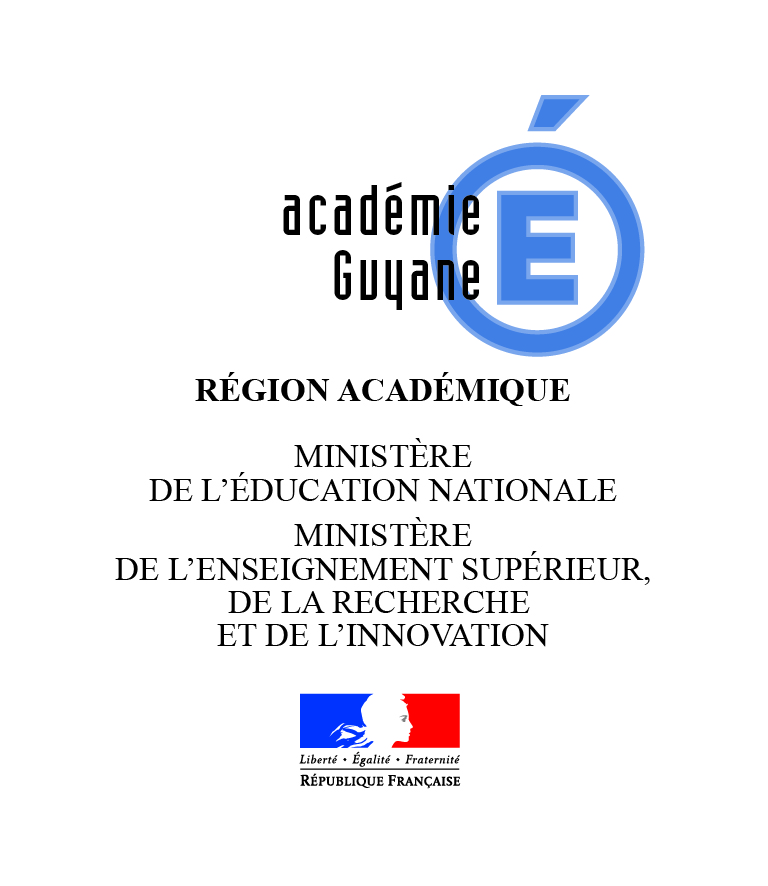 Enseigner des faits numériques : les tables d’addition
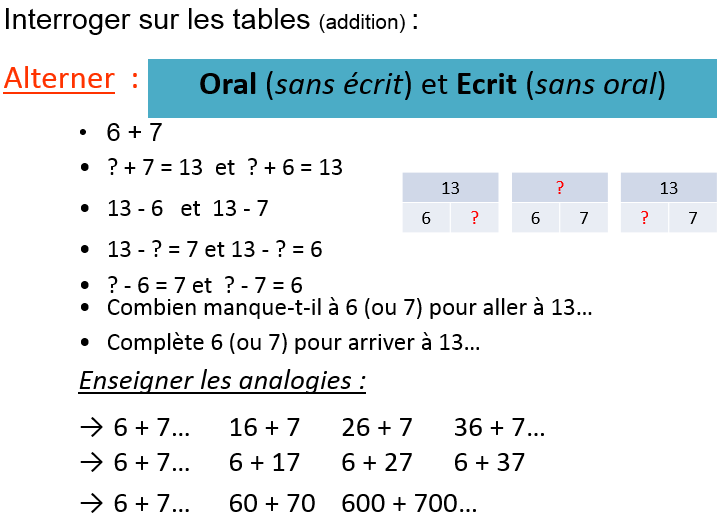 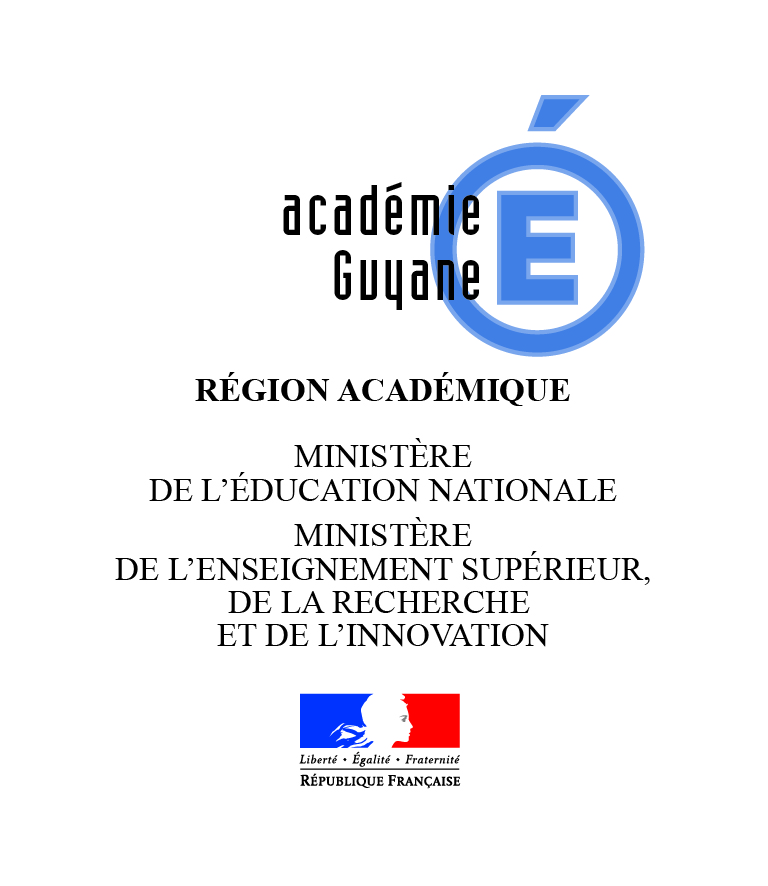 Différencier faits numériques et procédures
Fait ou procédure? A vous de jouer…
Opération:
5 x 2
6 x 4
12 x 11
10 – 5
56 - 29
45 + 27
50 / 2
Différencier faits numériques et procédures
Multiplication
Toujours penser à la commutativité dans la multiplication (2x4= 4x2). Les élèves qui comprennent la commutativité peuvent mettre à profit la moitié de faits numériques de base pour apprendre l’autre moitié. 
• Faits « Multiplication par 2 » 2X6=? « double 6 : 6+6 » 
• Faits « multiplication par 10 » 
• Faits « multiplication par 5 » 
 Faits de l’horloge : quand l’aiguille pointe le 6 ça correspond à 30 minutes donc 6X5=30
FAITS NUMERIQUES
Nombre pair : nombre pair x 5 = le chiffre des dizaines : la moitié du nombre multiplié et se termine par 0 Exemple : 8 x 5 = 40 la moitié o Nombre impair : nombre impair x 5 = le chiffre des dizaines : la moitié
FAITS NUMERIQUES
Nombre pair : nombre pair x 5 = le chiffre des dizaines : la moitié du nombre multiplié et se termine par 0 Exemple : 8 x 5 = 40 la moitié o Nombre impair : nombre impair x 5 = le chiffre des dizaines : la moitié 
Méthode digitale : Tenir les 2 mains devant nous avec les doigts écartés. Les doigts (depuis le petit doigt de gauche) sont numérotés de 1 à 10. Il suffit de plier le doigt correspondant au multiplicateur de 9. Le nombre de doigt à gauche du doigt plié représente le chiffre des dizaines et le nombre de doigts à droite représente le chiffre des unités.
Du calcul mental vers le calcul en ligne
En calcul en ligne, les étapes écrites utiles pour l’élève peuvent, dans un premier temps, se présenter sous différentes formes : 

calculs séparés
arbres de calcul
écritures utilisant des mots ou des flèches
tout autre écrit qui accompagne la démarche de l’élève ; 

Progressivement, en fin de cycle 3, ces étapes s’organisent pour devenir un calcul écrit en ligne. »
Source « le calcul au cycle 2 et 3 »
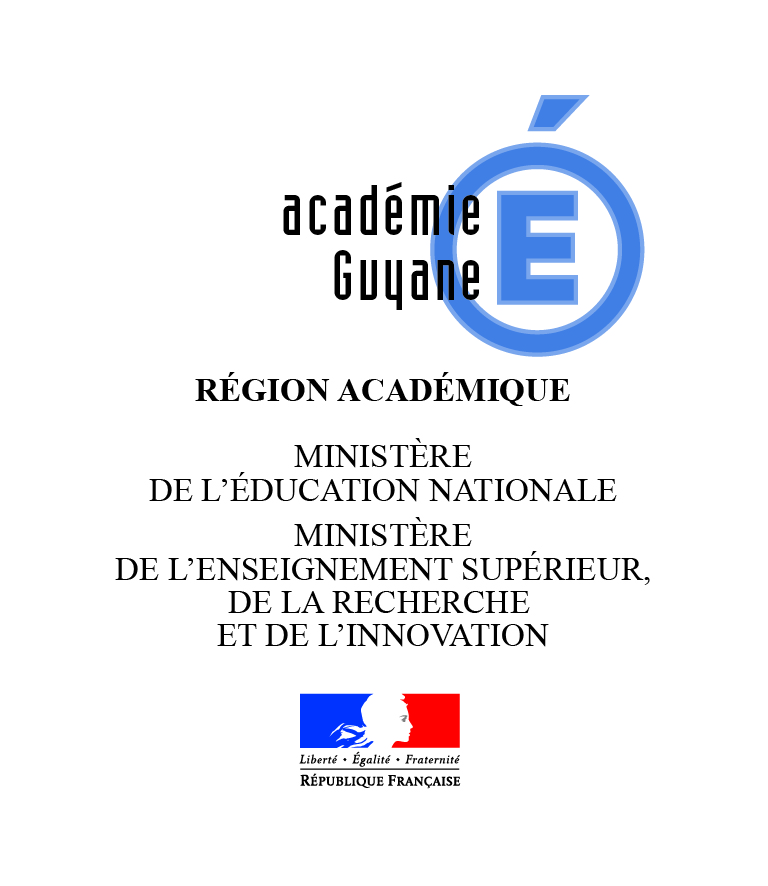 Les enjeux de l’enseignement du calcul mental :
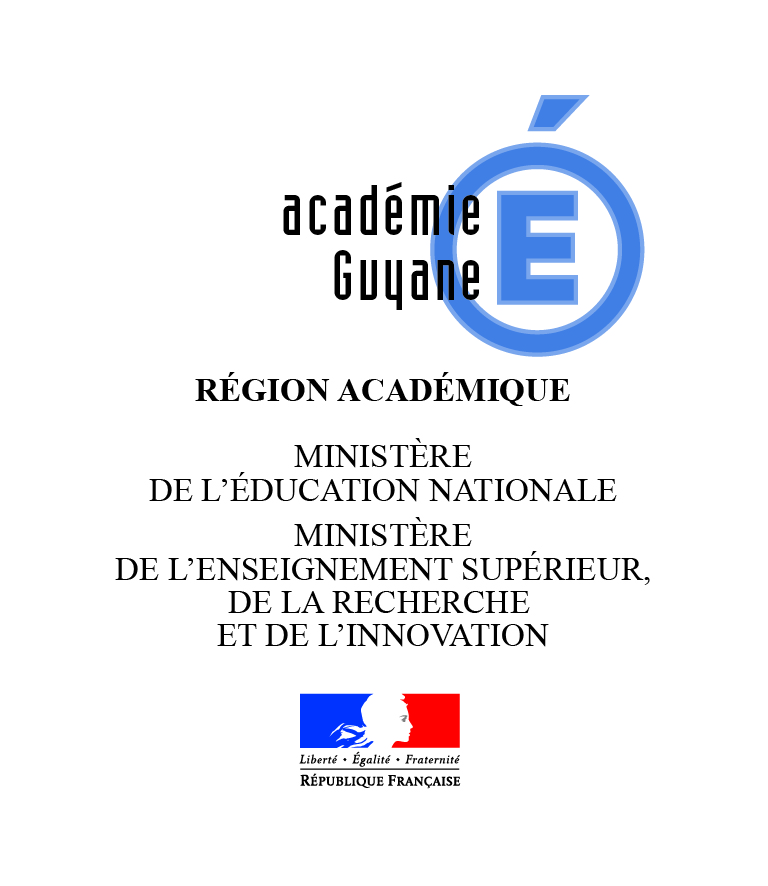 Les enjeux de l’enseignement du calcul mental :
Il participe au travail au développement des six « compétences travaillées » déclinées dans les programmes de mathématiques et plus particulièrement à celui des compétences :

Calculer
Chercher
Représenter
Raisonner 
Source « le calcul au cycle 2 et 3 »
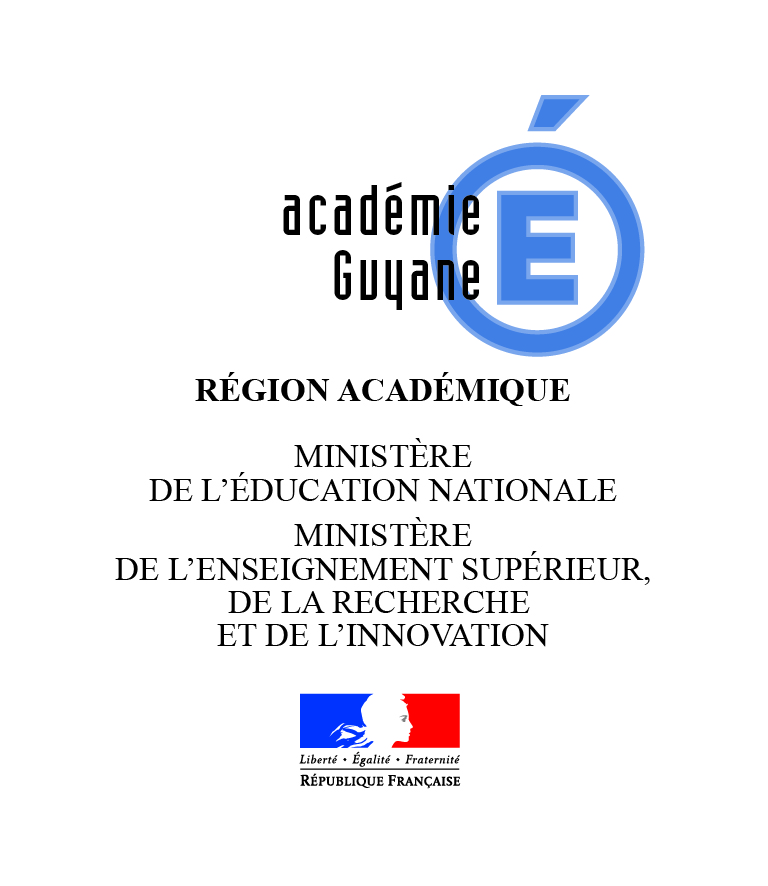 Au regard de ces objectifs, ce sont prioritairement le calcul mental et le calcul en ligne qui permettent de faire évoluer les acquis des élèves en calcul.
Source « le calcul au cycle 2 et 3 »
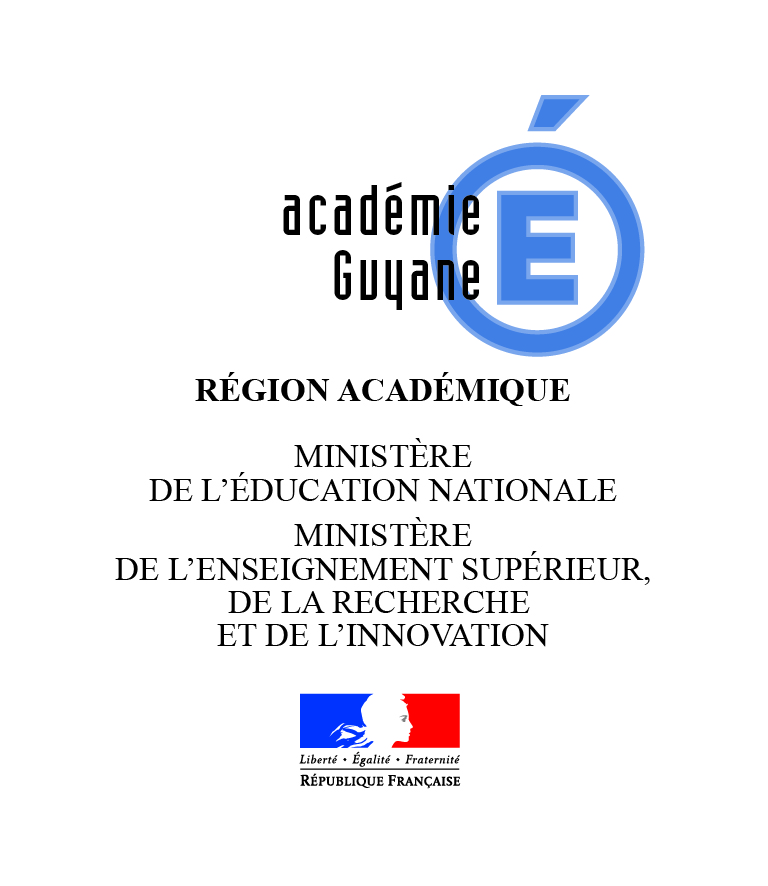 Atelier de formation
Elaborer une séquence
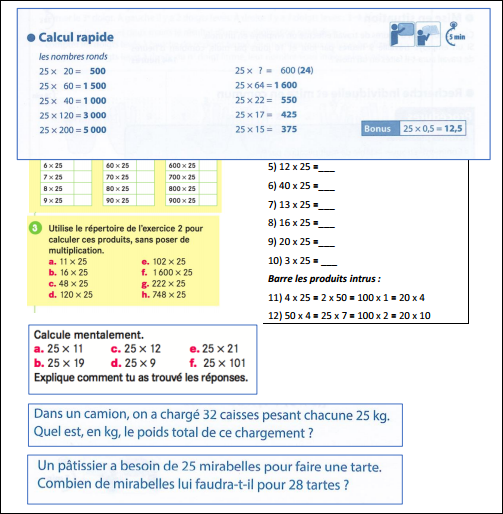 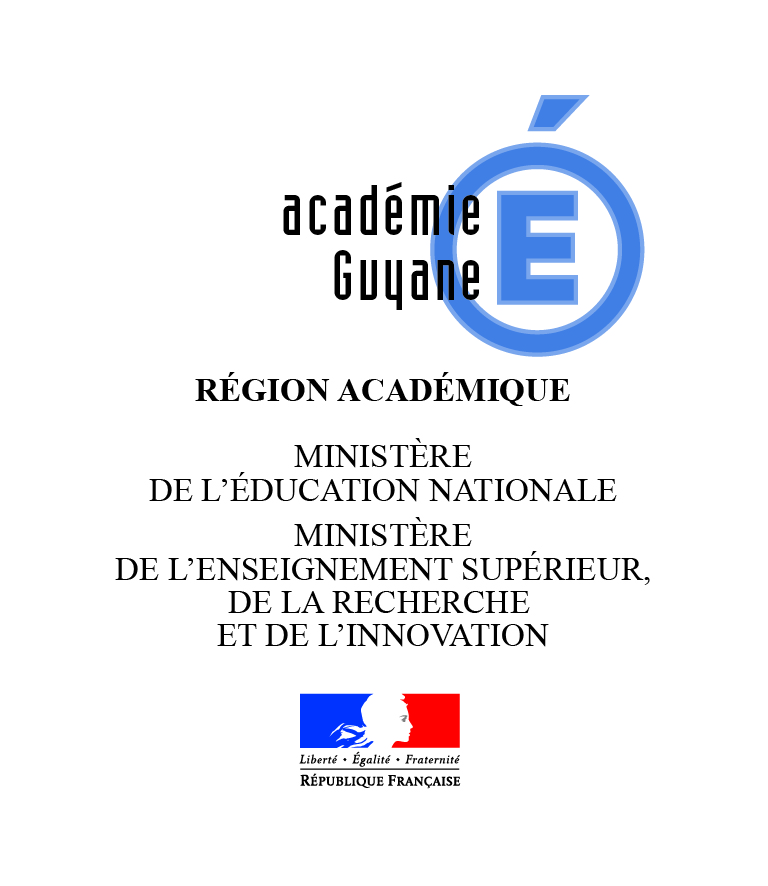 [Speaker Notes: Attendues de fin de cycle:
Calculer avec des nombres entiers et des nombres décimaux]
Atelier de formation
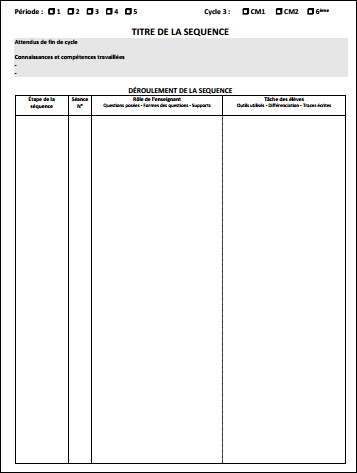 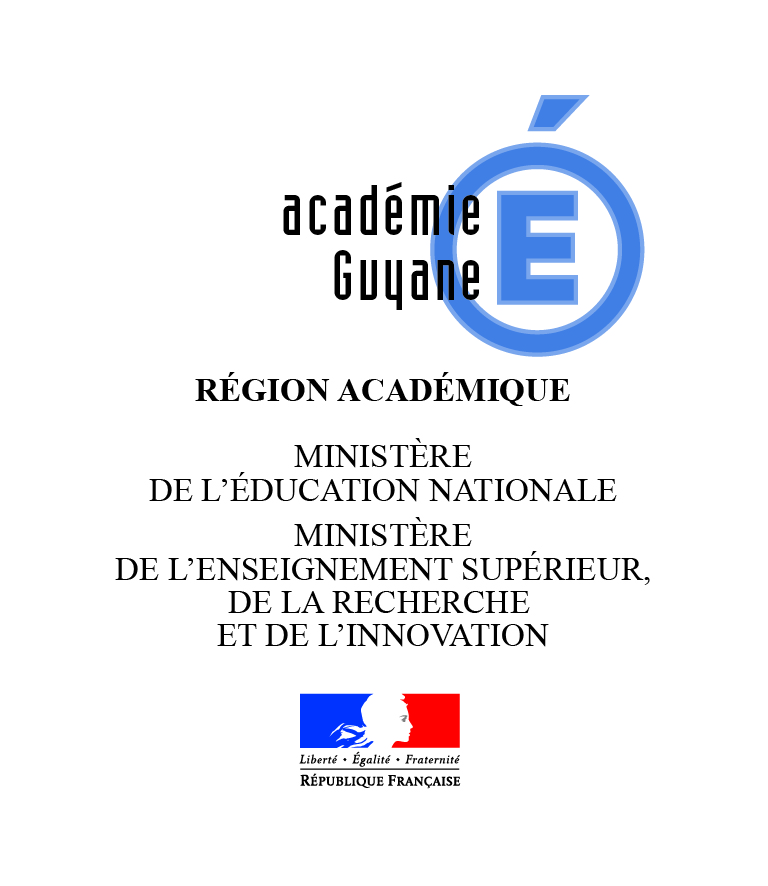 [Speaker Notes: Attendues de fin de cycle:
Calculer avec des nombres entiers et des nombres décimaux]
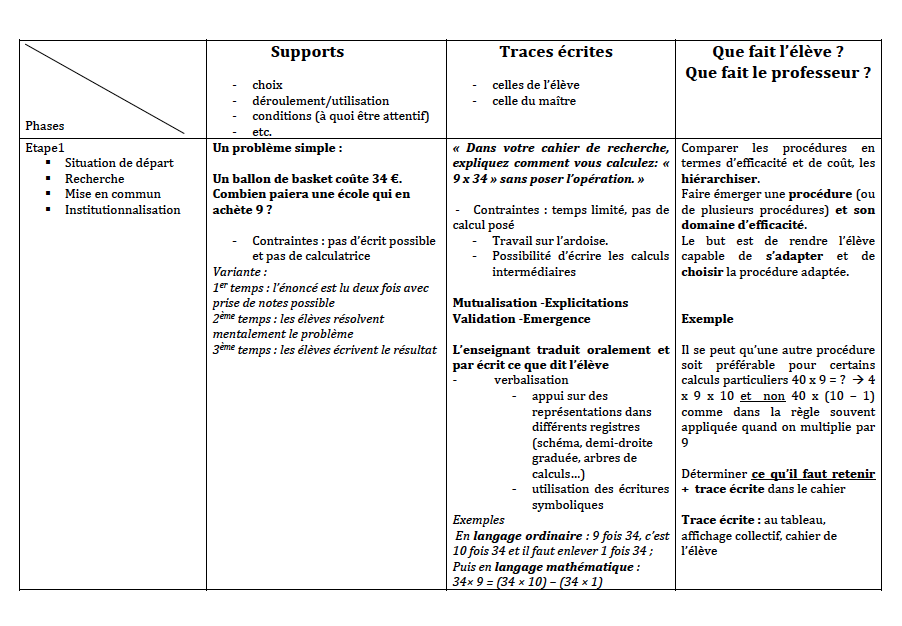 ÉTAPE  4
Évaluation
Autoévaluation et constat des progrès. 

 Évaluation différenciée.
ETAPE 2
Exemple de progressions.
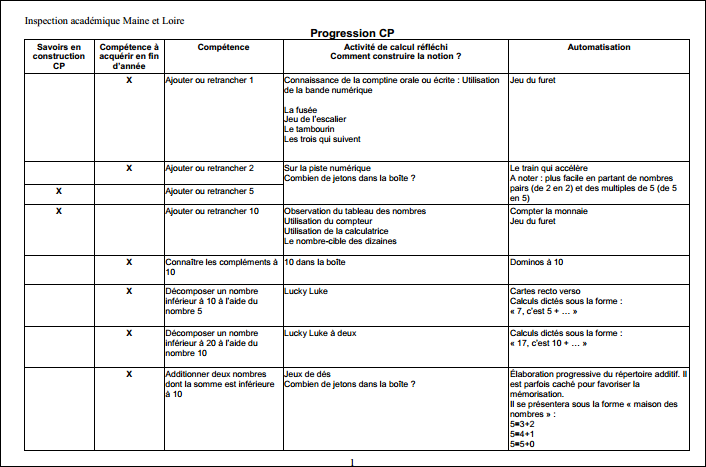 ETAPE 2
Grille des observations lors des visites
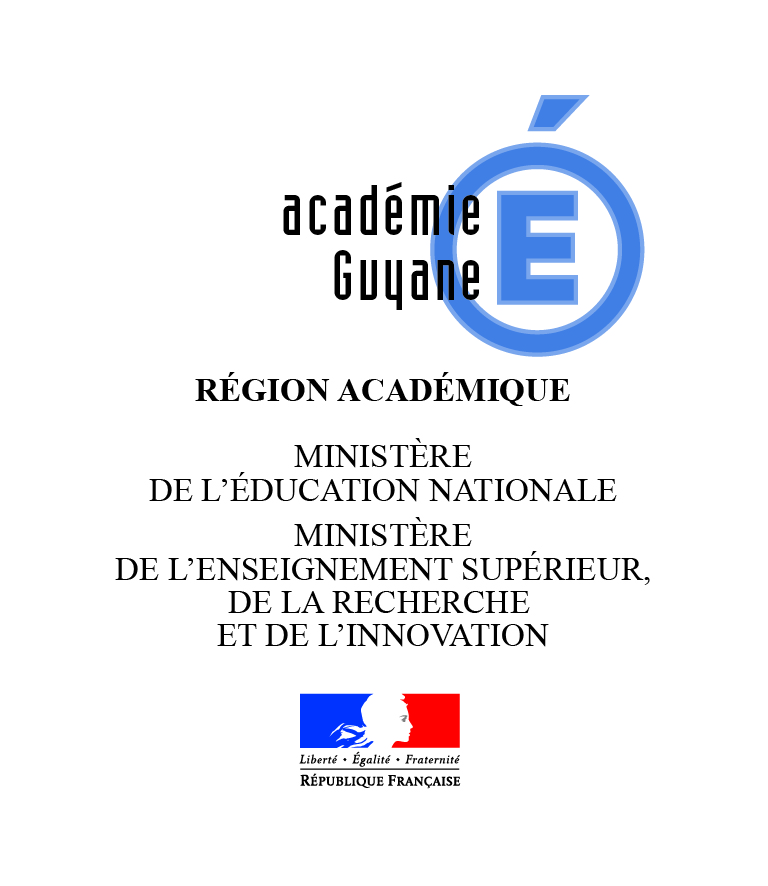 [Speaker Notes: documentA3V2]
Un Kit de ressources pédagogiques
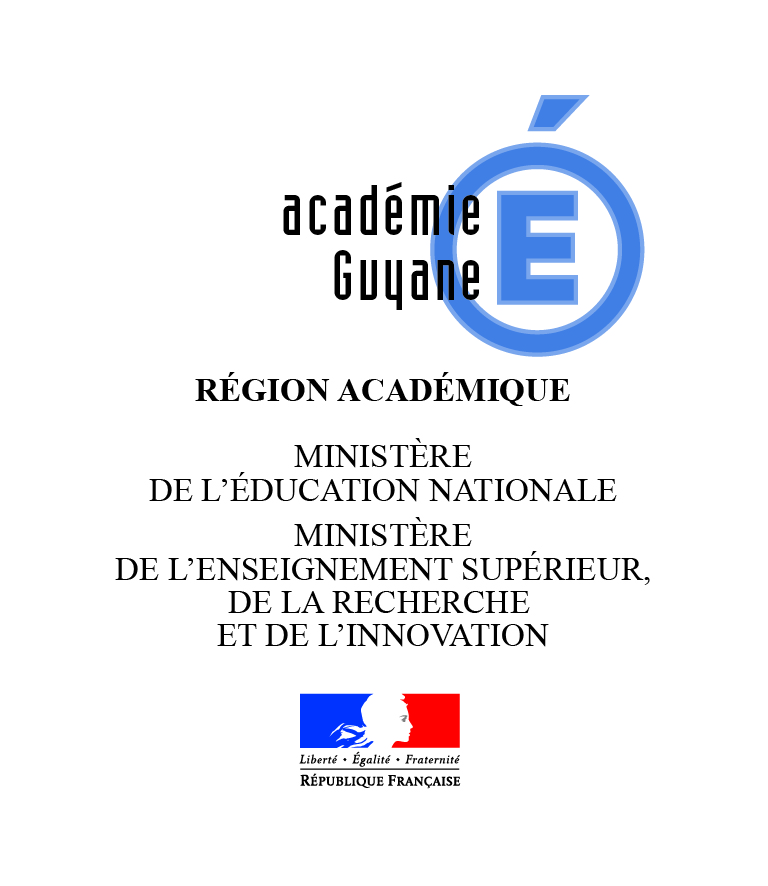 [Speaker Notes: Méthode pédagogique : Alternance d’apports théoriques, d’exercices et d’échanges entre les participants]
Des outils 
pour
La classe
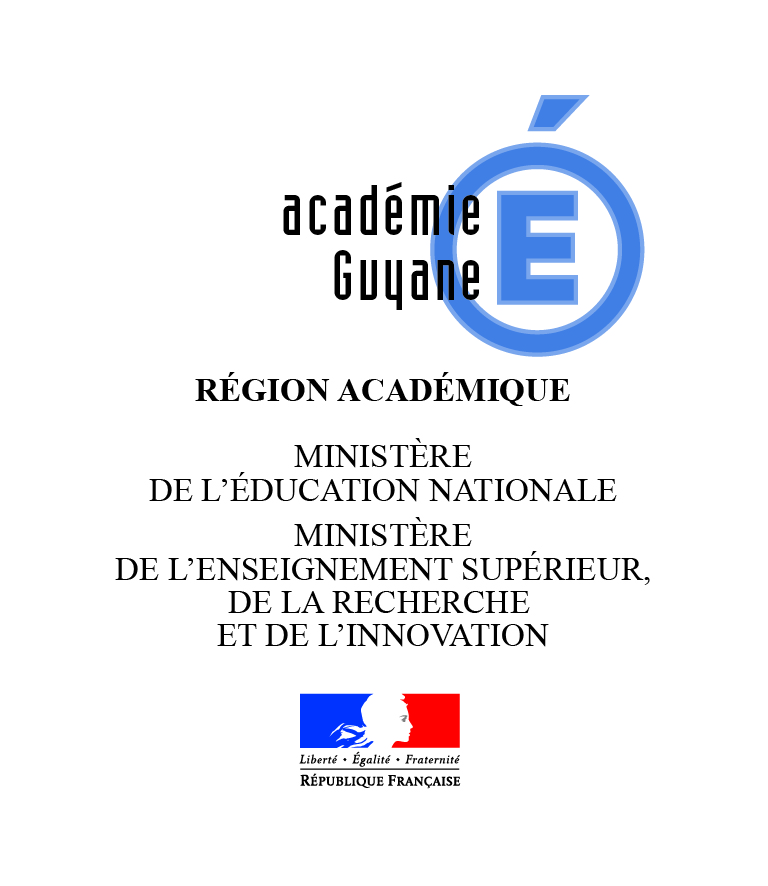 [Speaker Notes: Méthode pédagogique : Alternance d’apports théoriques, d’exercices et d’échanges entre les participants]
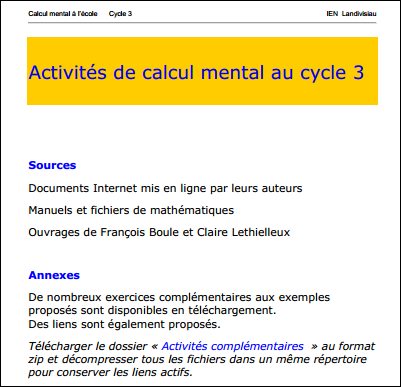 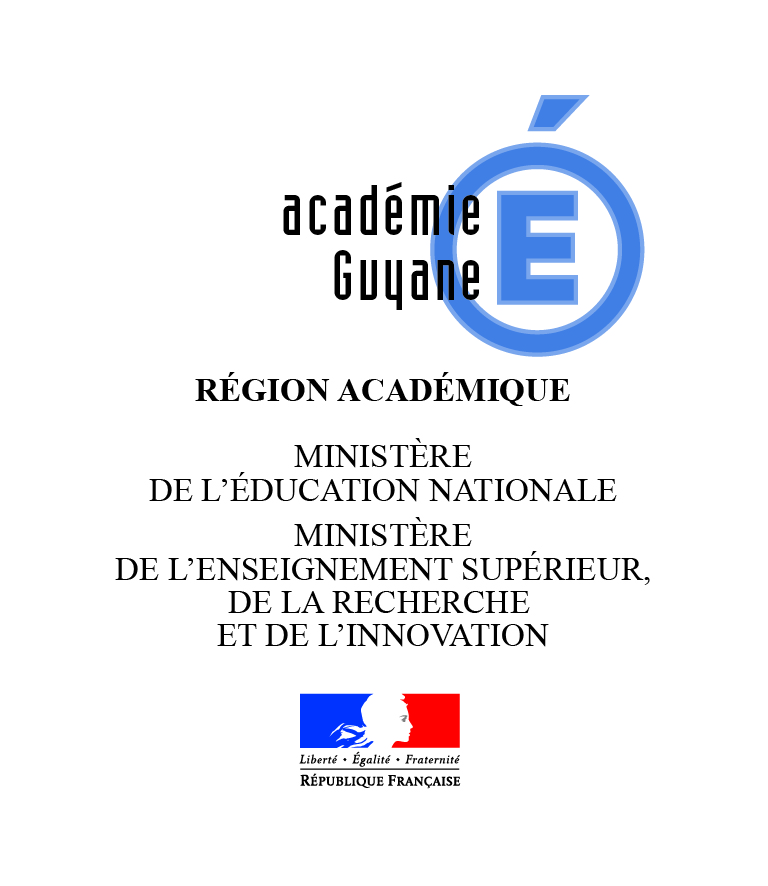 [Speaker Notes: Méthode pédagogique : Alternance d’apports théoriques, d’exercices et d’échanges entre les participants]
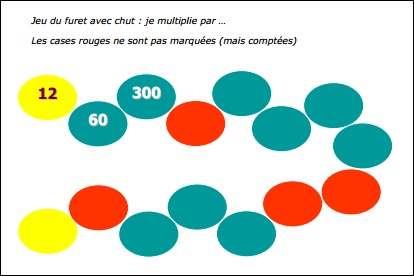 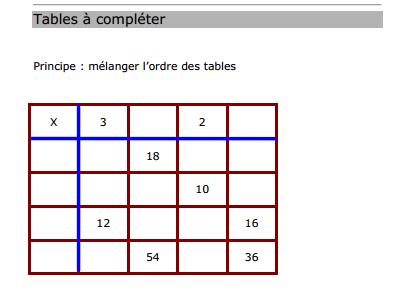 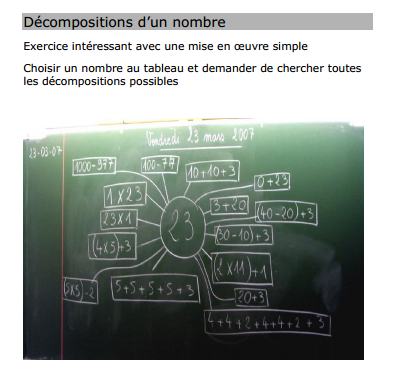 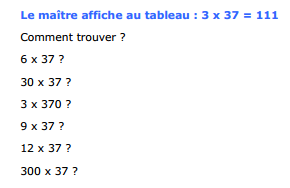 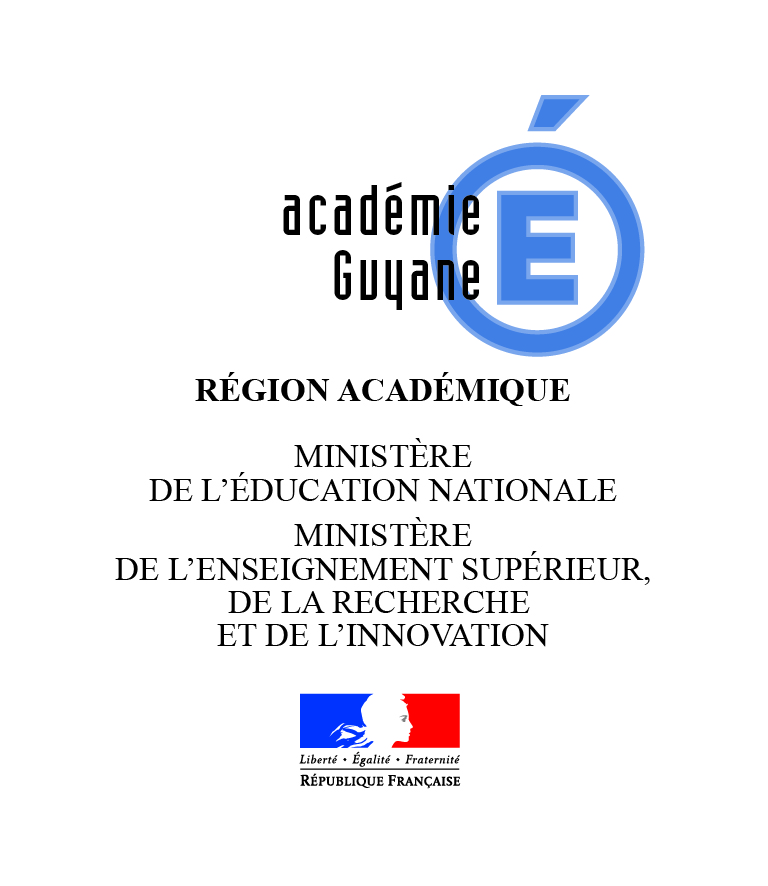 [Speaker Notes: Méthode pédagogique : Alternance d’apports théoriques, d’exercices et d’échanges entre les participants]
Un exemple d’évaluation
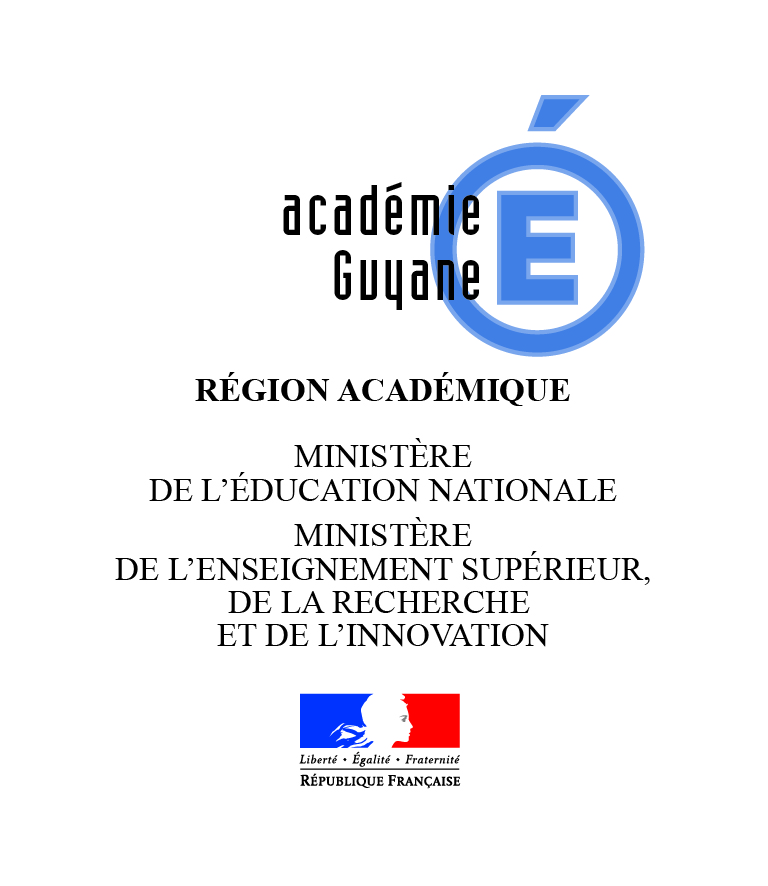 [Speaker Notes: Attendues de fin de cycle:
Calculer avec des nombres entiers et des nombres décimaux]
Bibliographie-sitographie
Le calcul aux cycles 2 et 3
http://cache.media.eduscol.education.fr/file/Nombres_et_calculs/99/2/RA16_C2C3_MATH_math_calc_c2c3_N.D_600992.pdf 
le nombre au cycle 3 
https://cache.media.eduscol.education.fr/file/Mathematiques/44/9/NombreCycle3_web_VD_227449.pdf 
Calcul en ligne au cycle 3
http://cache.media.eduscol.education.fr/file/Nombres_et_calculs/00/2/RA_16_C3_MATH_calcul_ligne_c3_N.D_601002.pdf
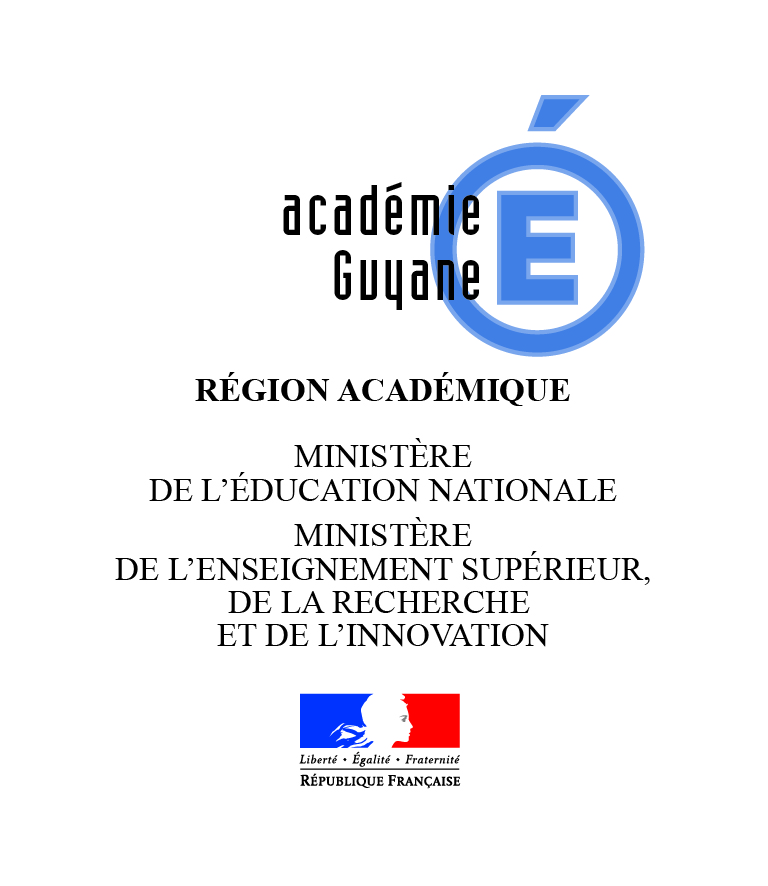 Ressources pour l’enseignement des faits numériques
différentes stratégies pour mémoriser: pédagogie Waldorf, avec ses doigts, en chanson etc.
 http://www.maitresseuh.fr/aider-les-eleves-qui-n-arrivent-pas-a-apprendre-leurs-tables-de-multip-a119831264 
vidéos des fondamentaux https://www.reseau-canope.fr/lesfondamentaux/discipline/mathematiques/operations/multiplication-a-un-chiffre/tables-de-multiplication-de-6-a-9.html
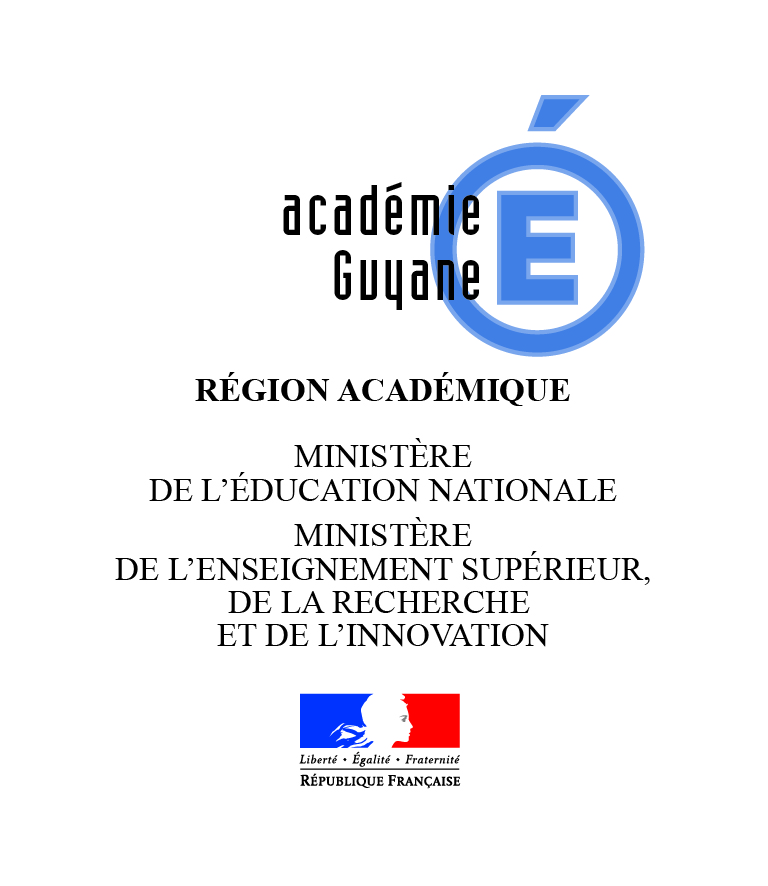 Calcul mental et usage du numérique
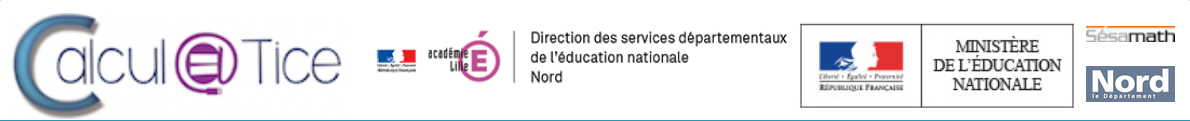 L'application permet de travailler, de manière progressive et structurée, la connaissance des nombres et des quantités, la mémorisation des tables, le calcul réfléchi autour de procédures identifiées et la résolution mentale de problèmes numériques.
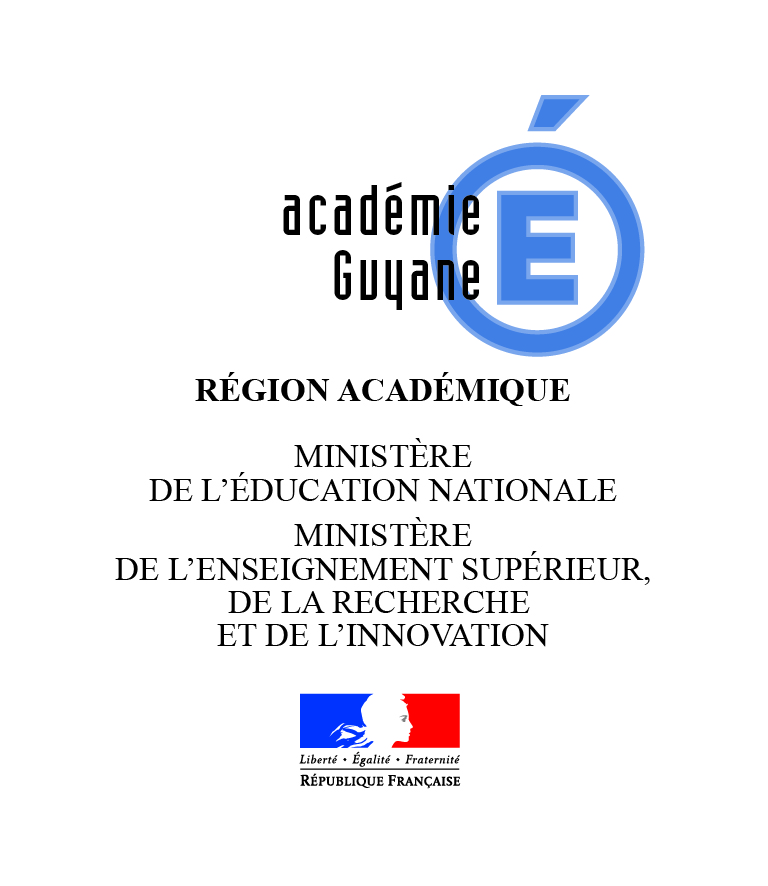 82
[Speaker Notes: Cet outil vient compléter les activités de calcul habituelles
Il peut être utilisé en classe, en aide personnalisée, en soutien au collège ou pendant l'accompagnement éducatif.
Le ressort ludique est largement présent. Les possibilités de l'informatique sont exploitées au maximum pour la gestion du temps de réponse et la mise en scène graphique des nombreuses situations de calcul proposées.
L'enseignant peut programmer des séances de travail, individuelles ou collectives, adapter les variables de chaque exercice aux besoins des élèves et à la progression suivie.
L'enregistrement automatique des scores de réussite lui permet de suivre le travail réalisé par les élèves, de visualiser leur progression dans le temps et d'évaluer leurs acquisitions en fonction des objectifs visés.]
Calcul mental et usage du numérique
CALCUL@TICE
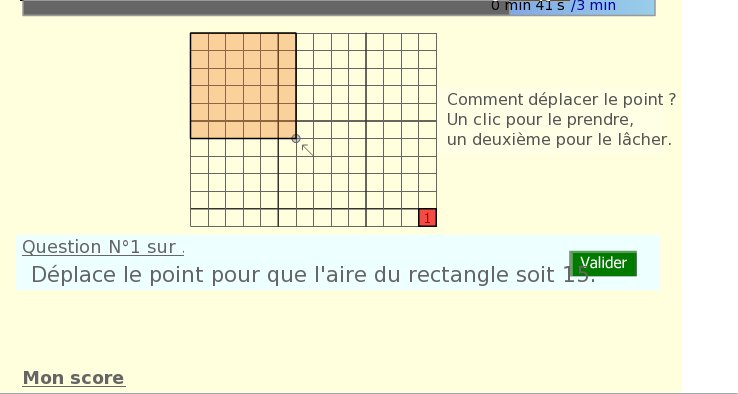 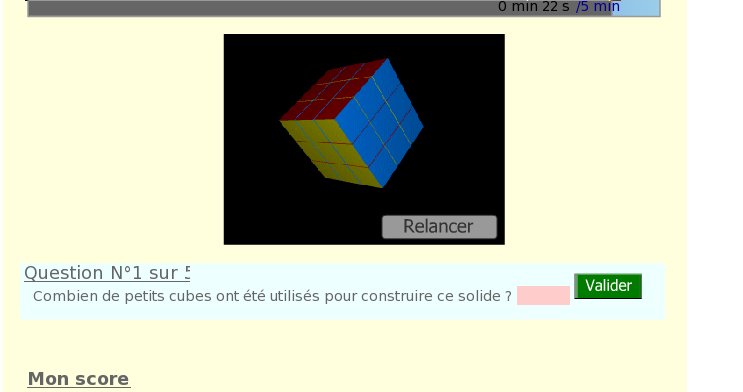 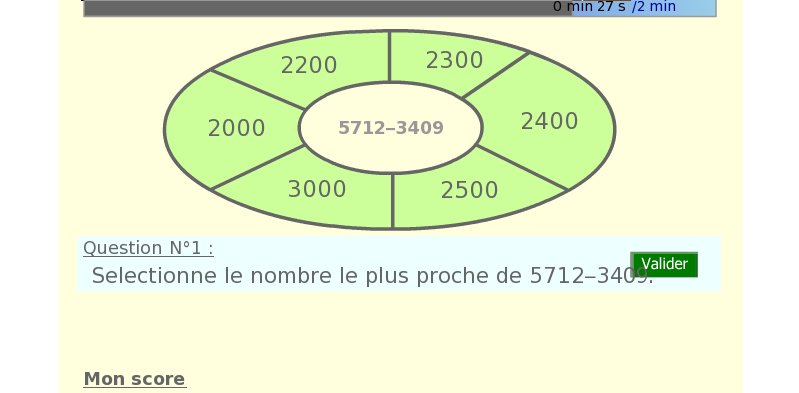 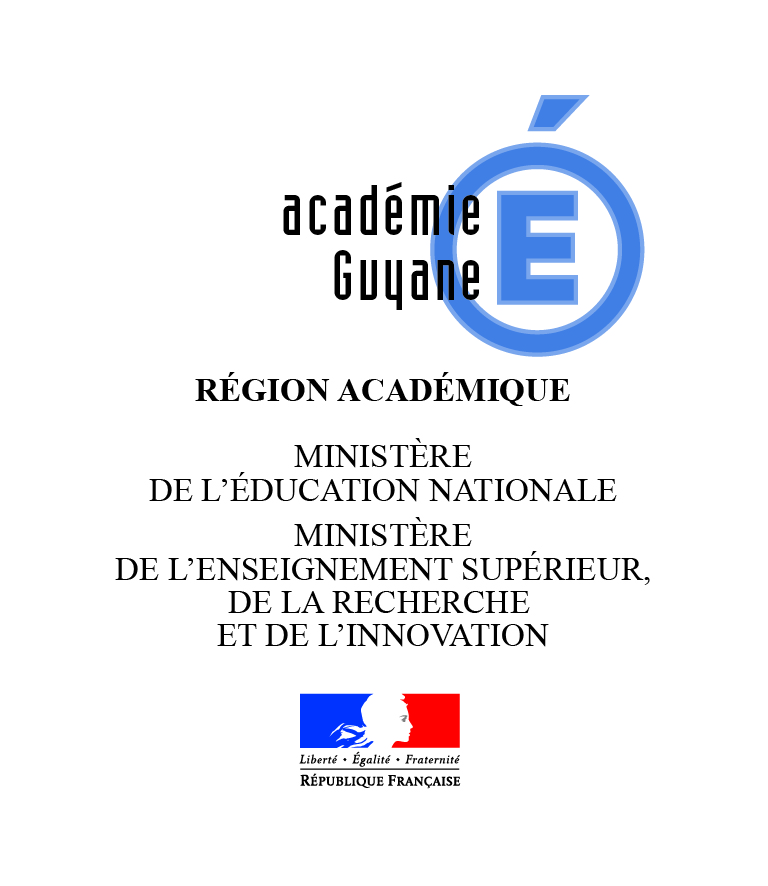 83
Calcul mental et usage du numérique
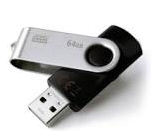 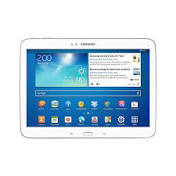 calcul@TICEv4.exe
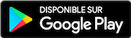 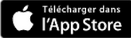 ANDROID
IOS
APPLICATION EN LIGNE
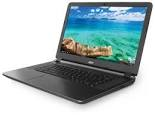 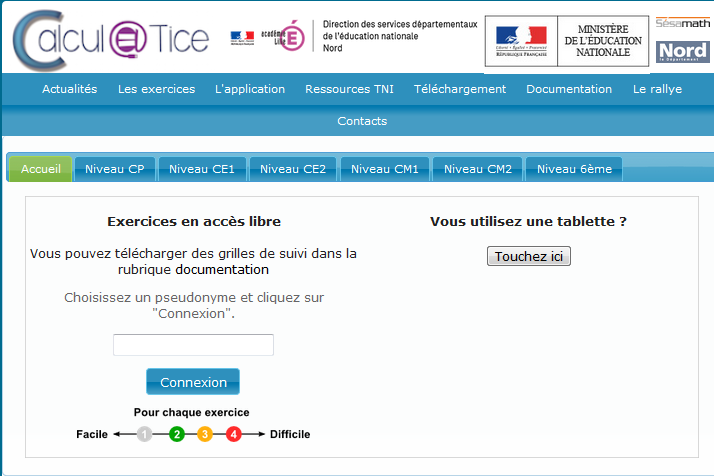 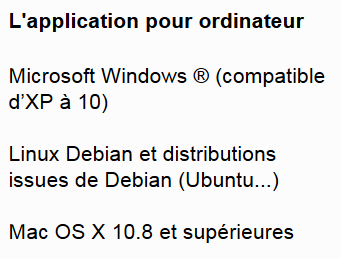 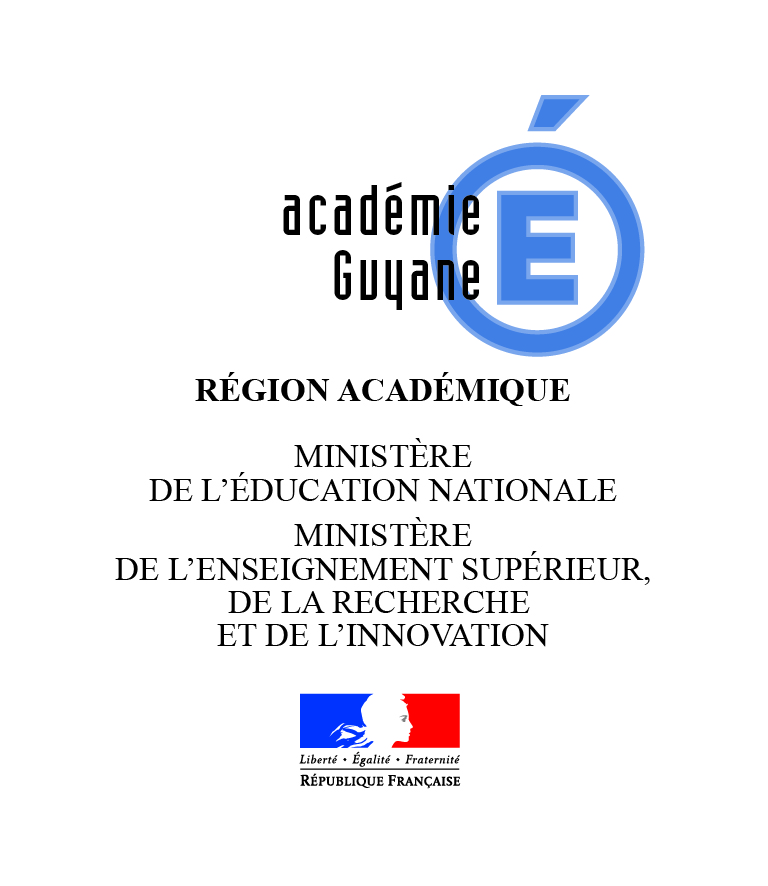 [Speaker Notes: Il n’existe pas de moyen d’exporter les données enregistrées :- du logiciel vers une autre version installée ailleurs ;- de l’application en ligne vers le logiciel.
Par contre, il est nomade : vous pouvez l’installer sur une clé USB, et l’utiliser sur n’importe quel ordinateur. Pour la version Windows, le fichier exécutable (afin de créer un raccourci) se trouve dans le dossier d’installation : calcul@TICEv4.exe.]
Calcul mental et usage du numérique
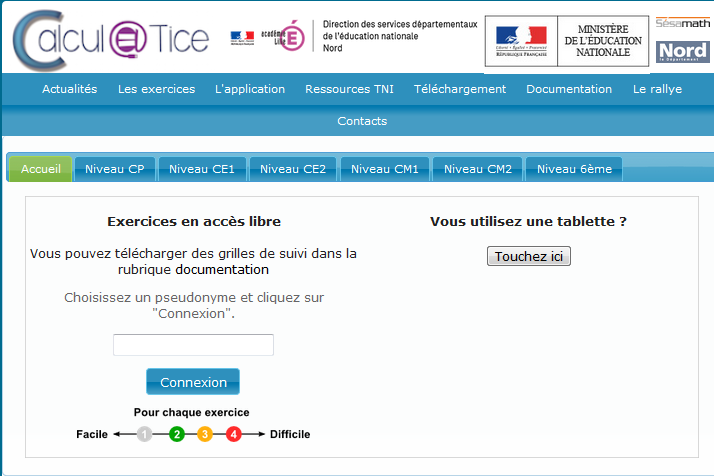 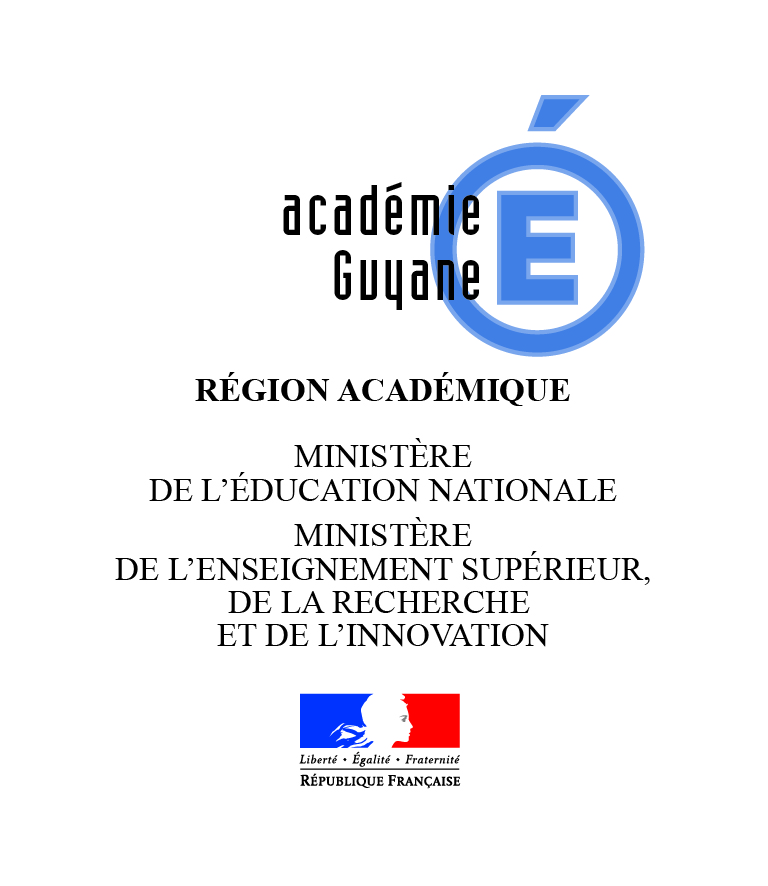 85
Calcul mental et usage du numérique
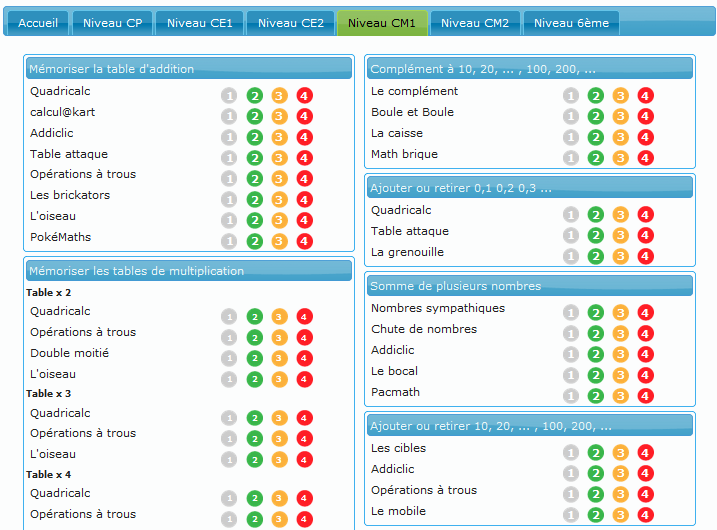 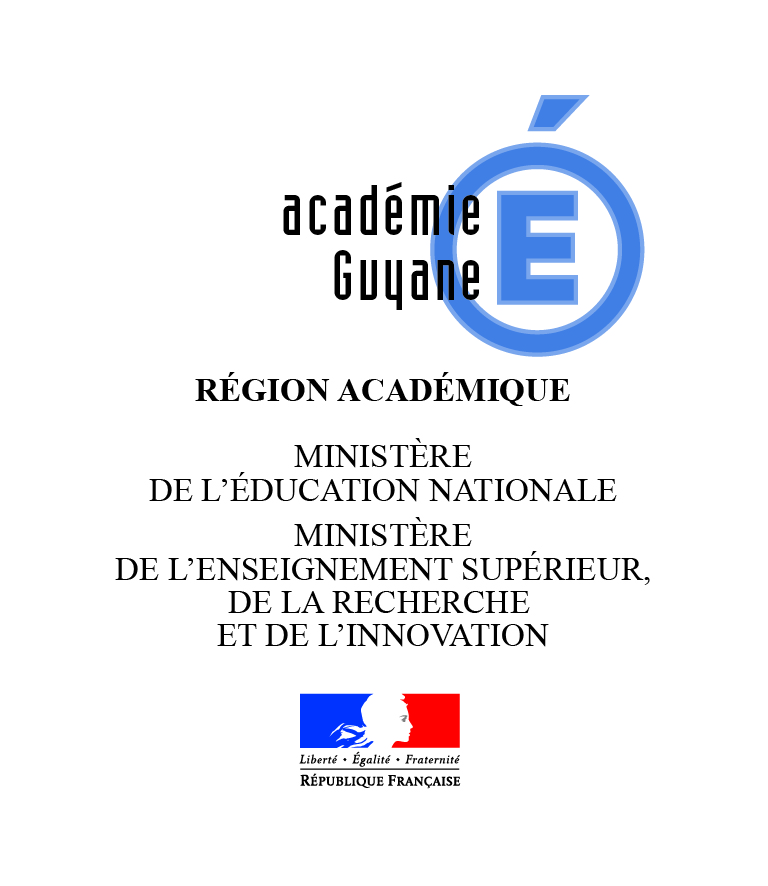 86
Calcul mental et usage du numérique
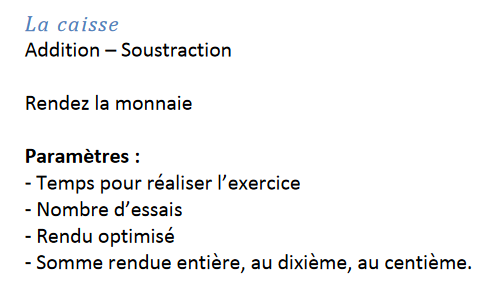 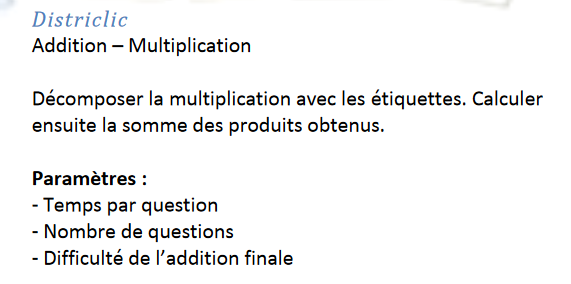 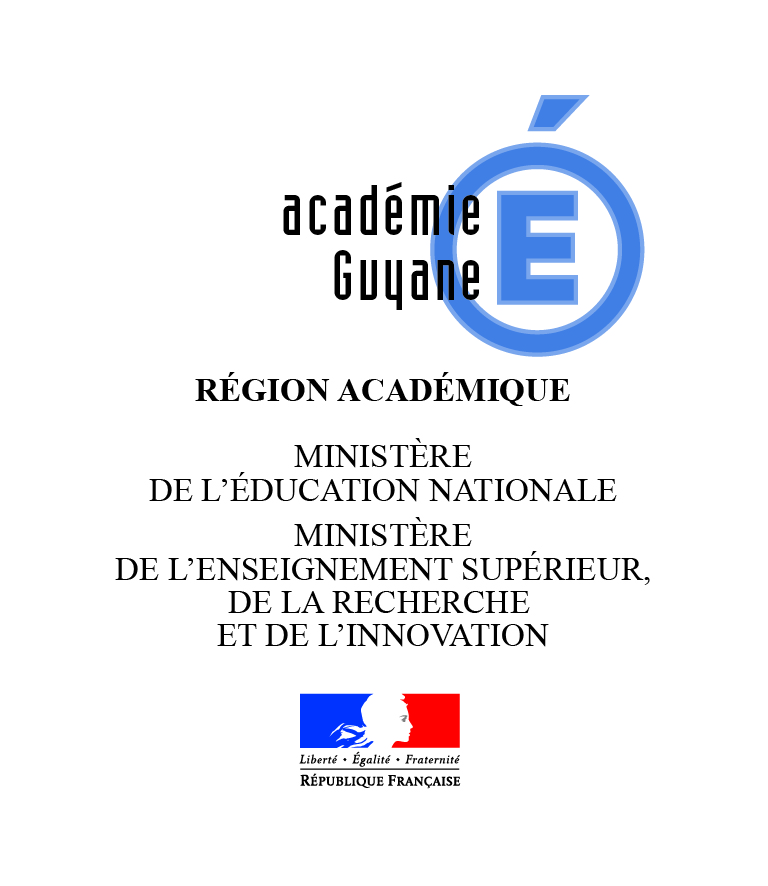 87
Calcul mental et usage du numérique
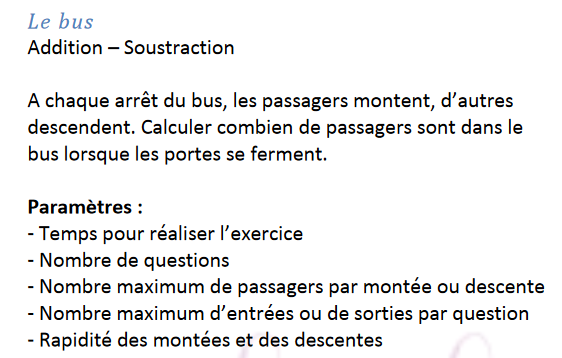 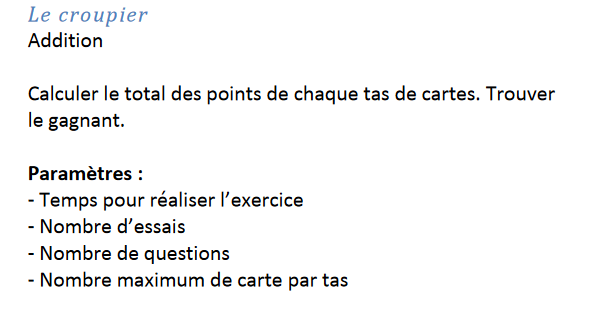 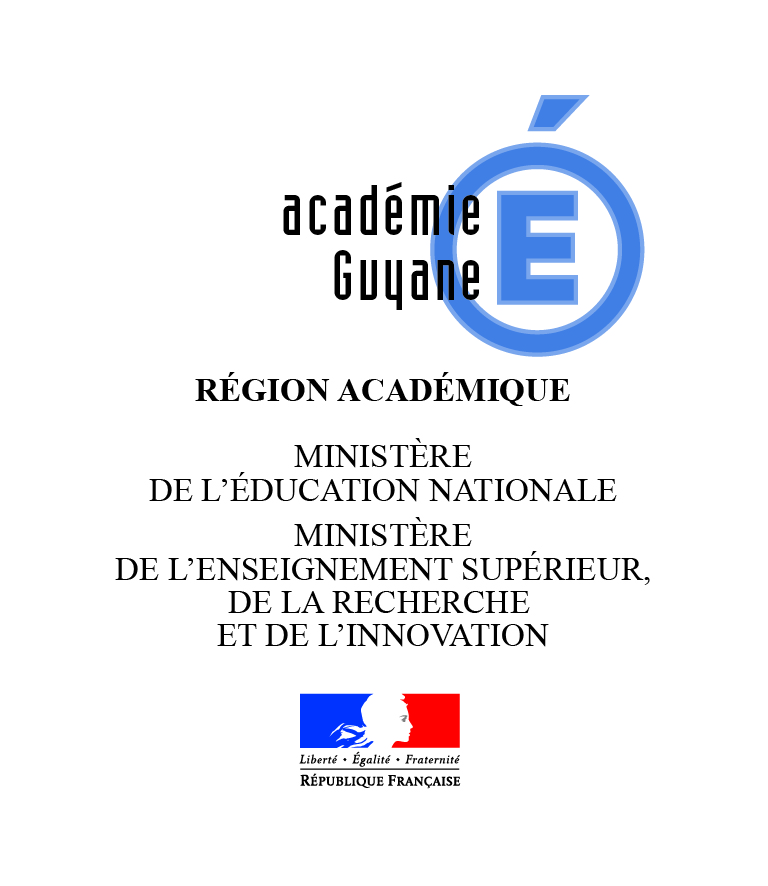 88
Calcul mental et usage du numérique
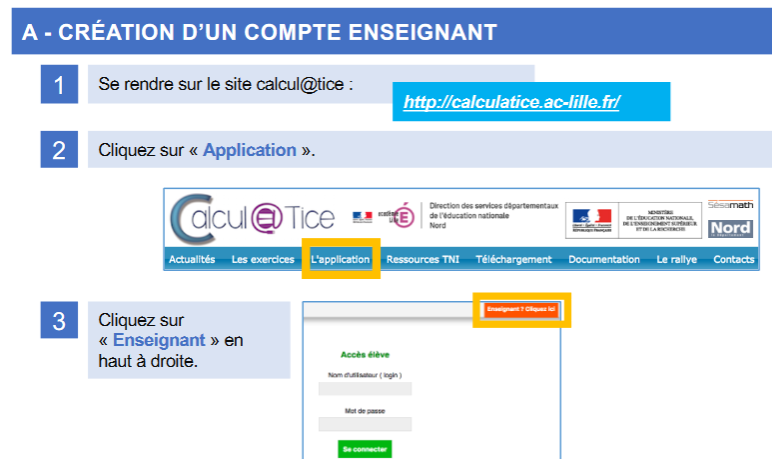 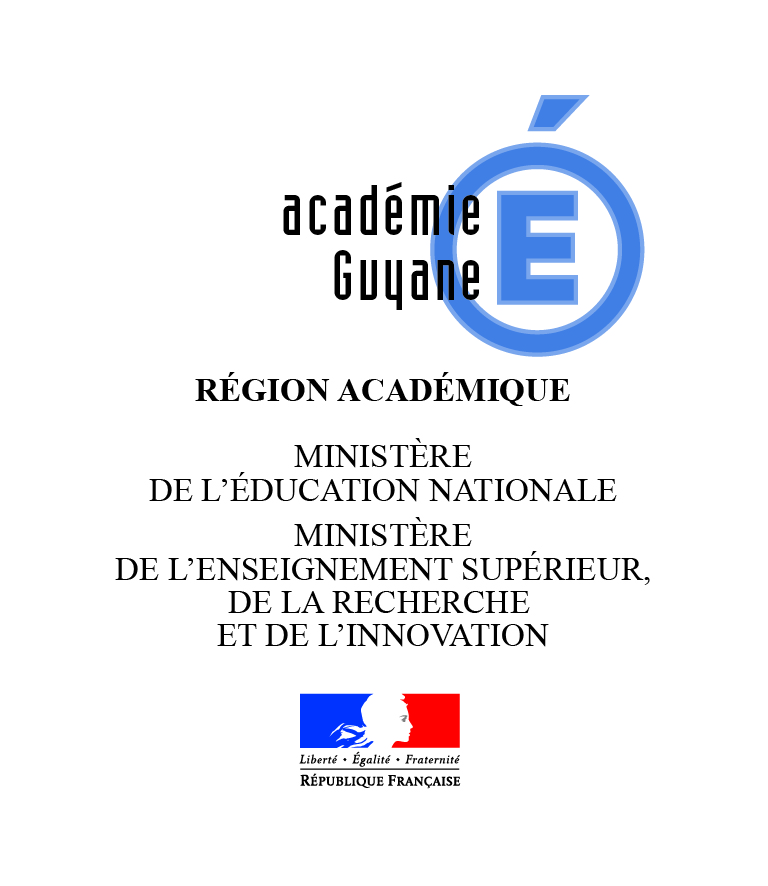 89
Calcul mental et usage du numérique
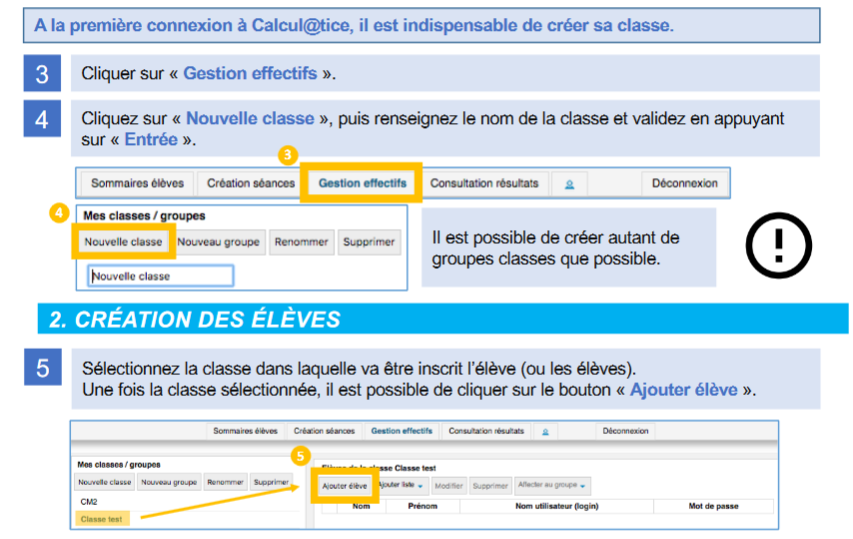 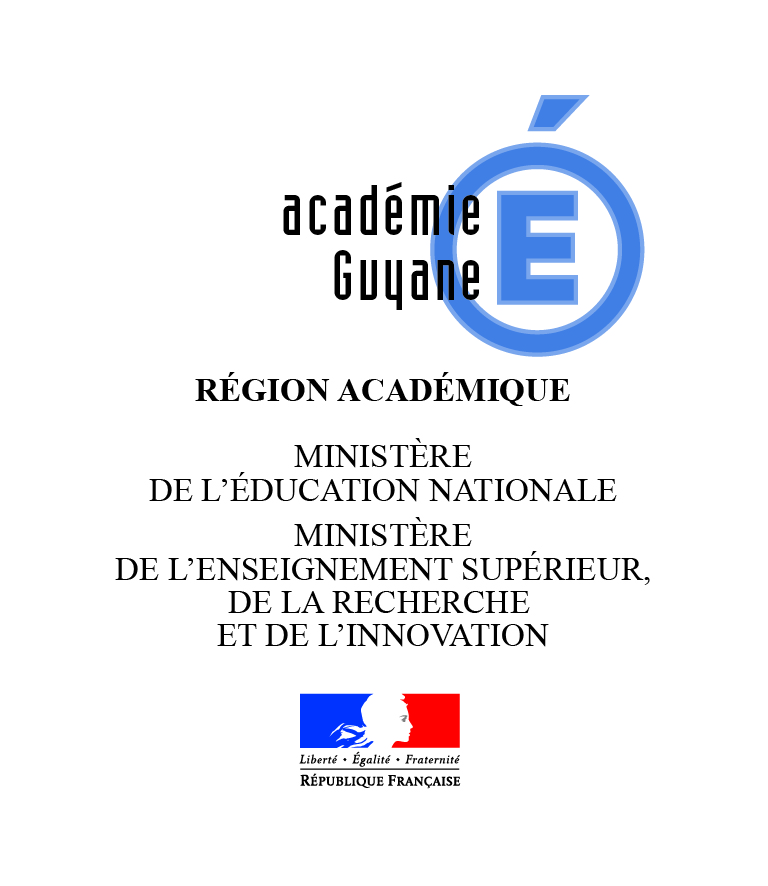 90
Calcul mental et usage du numérique
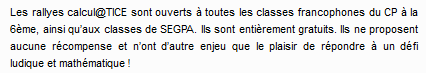 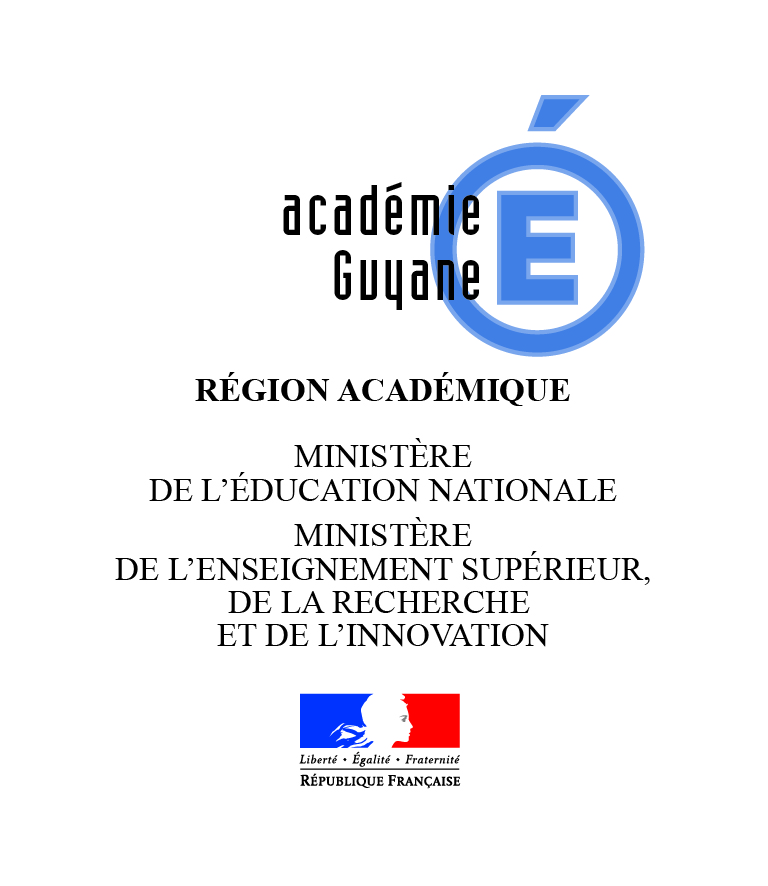 Calcul mental et usage du numérique
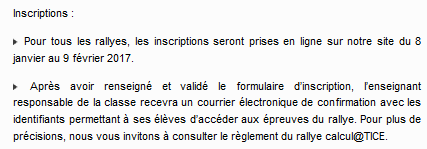 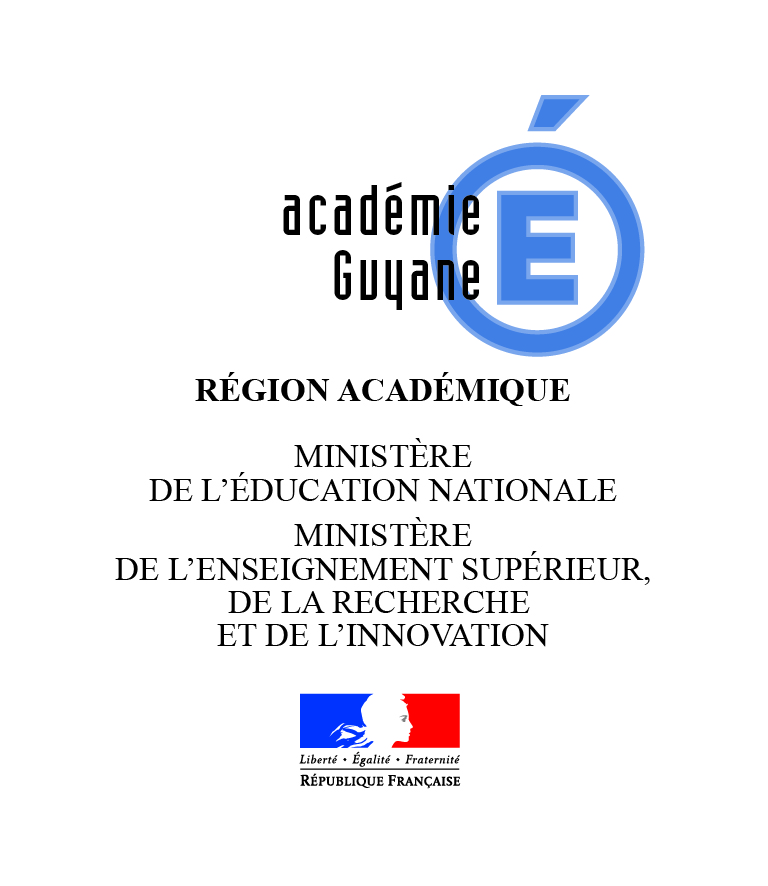 Calcul mental et usage du numérique
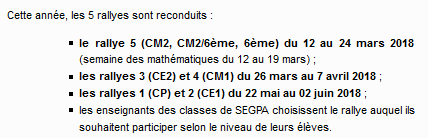 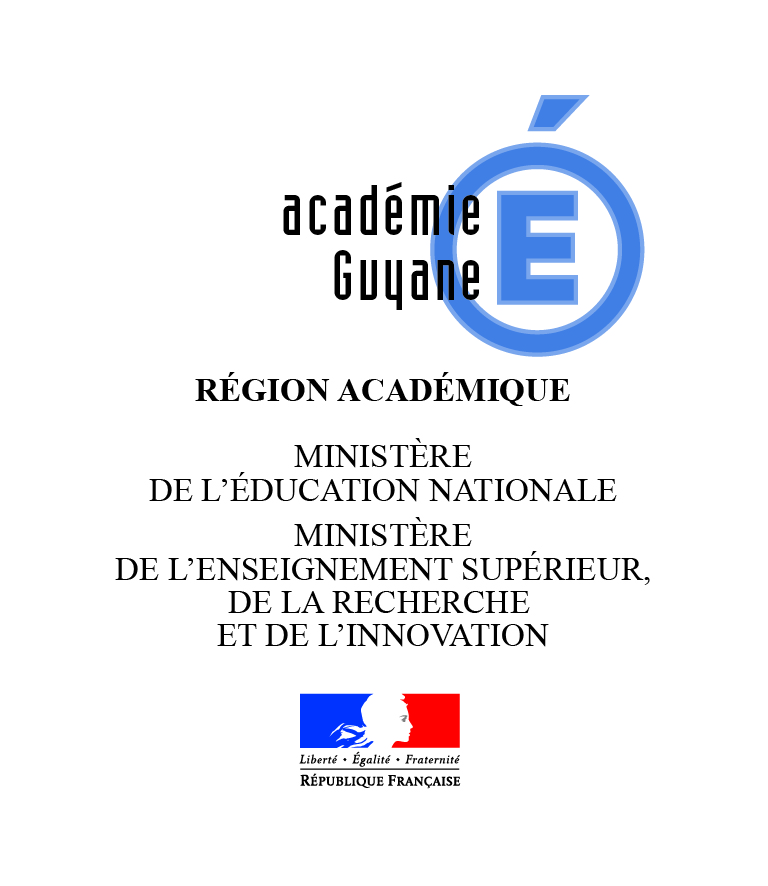 Calcul mental et usage du numérique
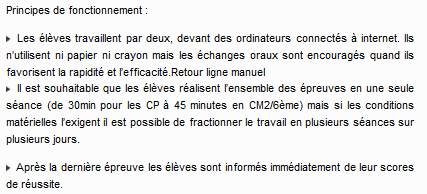 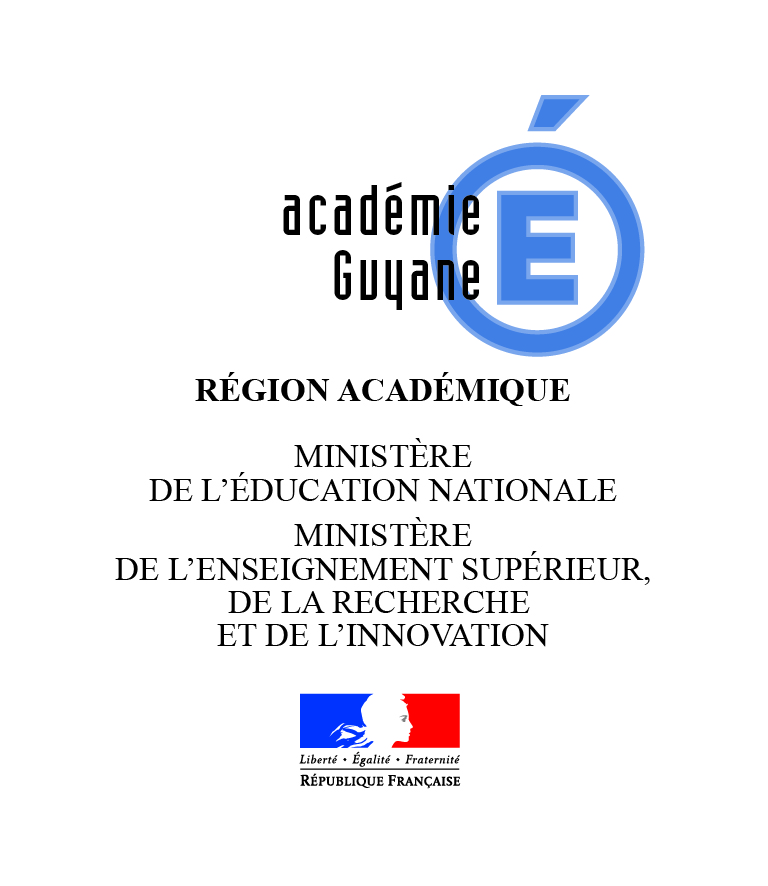 Calcul mental et usage du numérique
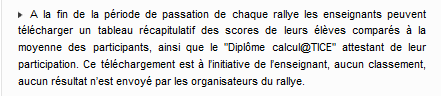 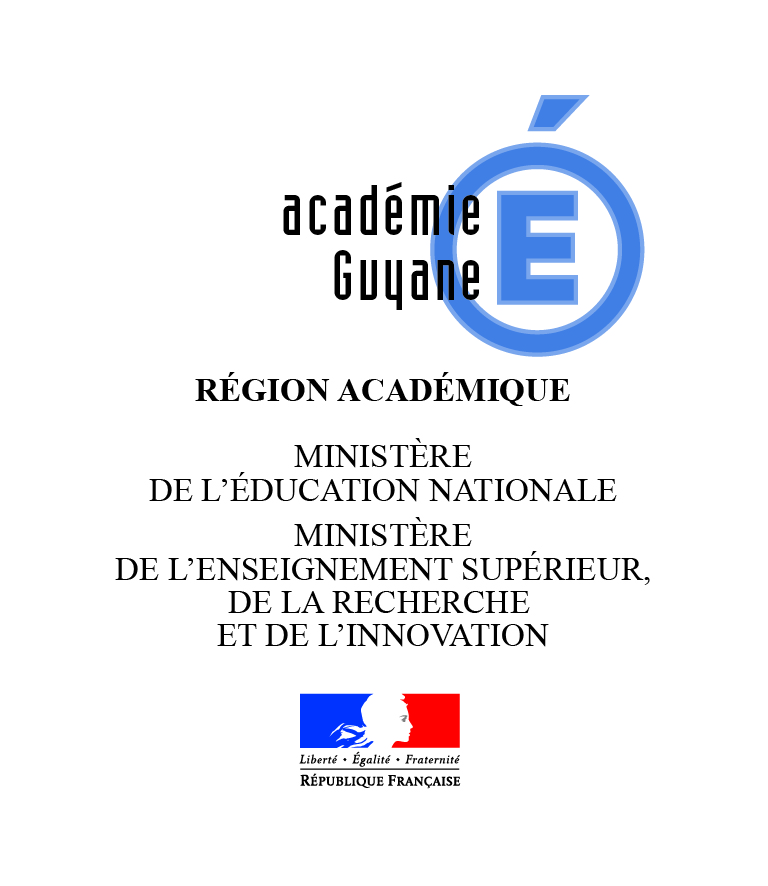 Calcul mental et usage du numérique
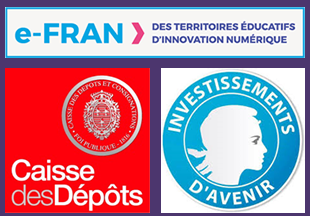 Espaces de formation, de recherche et d'animation numérique
Mars 2016: le jury a retenu 9 projets sur 66, dont « Un territoire calculant en Bourgogne-Franche-Comté ».
30 millions d'euros
Programme d'Investissement d'Avenir 2.
Créations de territoires éducatifs d'innovation numérique
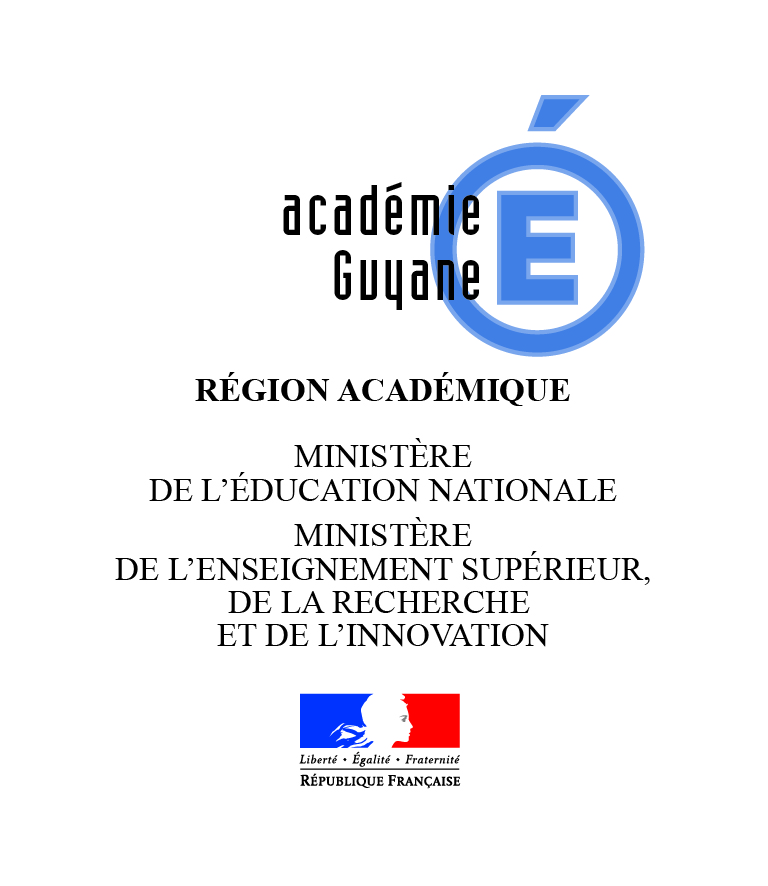 Il poursuit un double objectif : mieux comprendre les processus à l’œuvre dans l'apprentissage du calcul mental, et créer le jeu de calcul adaptatif de demain.
Enquête Timss3 (2015)
[Speaker Notes: L’enquête Timss3 (2015), qui mesure les résultats en mathématiques et en sciences des élèves de CM1, montre qu’avec 488 points en mathématiques et 487 points en sciences, la France se situe en deçà de la moyenne internationale (500 points en mathématiques et en sciences) et de la moyenne européenne.
Principe du « compte est bon » avec un nombre-cible / L’élève est acteur / « L’automath » ne fonctionne plus / Sollicitation des connaissances automatisées / Donne du sens aux nombres et aux opérations / Principe non naturel qui consolide le calcul directPratique de la décomposition des nombres /Ressort ludique naturel (défi) 


Calcul mental à l’envers  : un nombre cible qu’il faut essayer de fabriquer en utilisant des nombres donnés. Pour atteindre la cible, le joueur dispose du calcul mental direct (automatisé et réﬂéchi) mais surtout du principe de décomposition des nombres => expliciter les procédures
Diversité des réponses possibles : décomposition des nombres et qualité des procédures mobilisées / sens des opérations
Pour fabriquer 63, on peut faire 7 × 9   mais aussi 21 × 3 /     6 × 10 + 3 /      7 × 10 – 7 /   8 × 8 – 1 /   5 × 12 + 3 /   5 × 13 – 2… 
Exemples de calcul mental à l’envers : Montre moi 5 en utilisant les doigts de tes deuxmains Fabrique le nombre 10 en utilisant une addition Fabrique le nombre 10 en utilisant une soustraction Fabrique le nombre 25 en utilisant trois nombres etles opérations que tu veux 56 = ? Décompose 120 sous la forme d’une somme Décompose 7,5 sous la forme d’un produit Décompose 7,5 sous la forme d’un quotient 

Dans quel cadre ?On peut utiliser Mathador Flash sur de courtes séquences. Dix minutes suffsent pour un ou deux lancers de dés. Intégration d’ateliers jeux aux horaires de sonchoix dans la journée. 
D’autres moments et d’autres lieux sont propices à la pratique du jeu : en petits groupes dans le cadre d’activités en atelier, pendant les heures de consolidation ou d’approfondissement, au cours d’une remédiation pour des élèves en difficultés (en APC)]
Calcul mental et usage du numérique
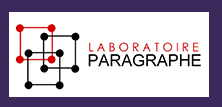 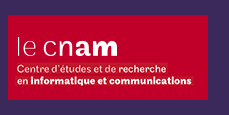 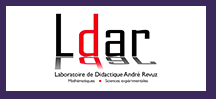 Université Paris 8
Equipe du laboratoire de didactique André Revuz (Universités Paris Diderot et Cergy-Pontoise) dirigée par Denis Butlen.
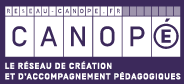 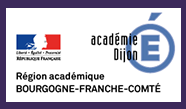 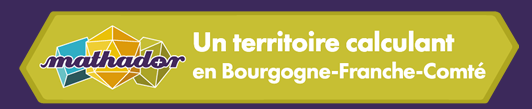 1500 élèves de cycle 3.
20 classes témoins
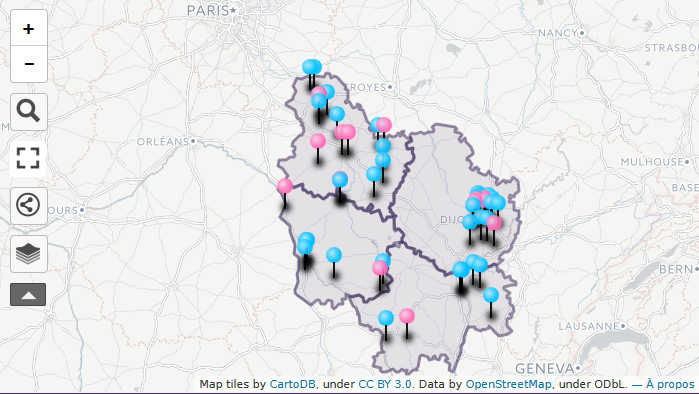 75 classes du 1er et 2nd degré
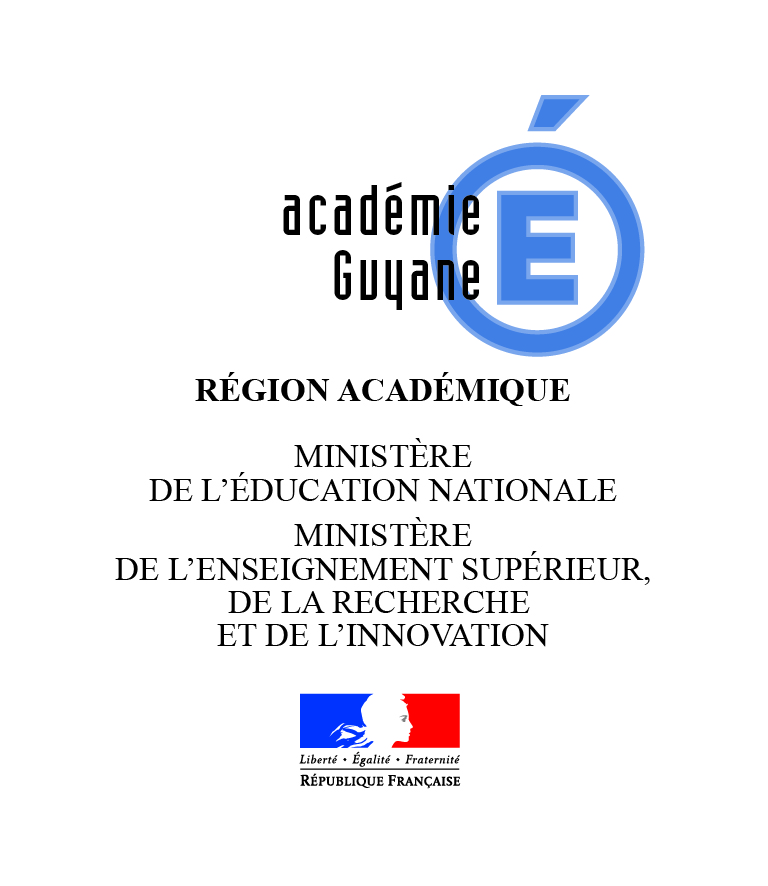 L'équipe scientifique du projet: 1doctorante, 2 post-doctorants + 5 enseignants-chercheurs qui encadrent leurs travaux.
[Speaker Notes: Il poursuit un double objectif : mieux comprendre les processus à l’œuvre dans l'apprentissage du calcul mental, et créer le jeu de calcul adaptatif de demain.
Intitulé « Territoire calculant : le big data au service de l'apprentissage du calcul mental », il impliquera 50 classes jouant à Mathador, 3 laboratoires de recherche (data mining et apprentissage, didactique du calcul mental, cognition), le rectorat de l’académie de Dijon et le pôle d'édition transmédia de Canopé Bourgogne-Franche-Comté.
Grâce à des tests de calcul mental conduits en début et fin d'année scolaire pour ces deux groupes de classes, on pourra évaluer l’apport du jeu dans l’apprentissage du calcul mental.
Les enseignants impliqués seront accompagnés tout au long du projet et bénéficieront de formations spécifiques, notamment en didactique du calcul mental. Canopé et le Rectorat de l'académie de Dijon (IEN, IPR, DANE, etc.) mettent en place conjointement ce programme de formations.



Calcul mental à l’envers  : un nombre cible qu’il faut essayer de fabriquer en utilisant des nombres donnés. Pour atteindre la cible, le joueur dispose du calcul mental direct (automatisé et réﬂéchi) mais surtout du principe de décomposition des nombres => expliciter les procédures
Diversité des réponses possibles : décomposition des nombres et qualité des procédures mobilisées / sens des opérations
Pour fabriquer 63, on peut faire 7 × 9   mais aussi 21 × 3 /     6 × 10 + 3 /      7 × 10 – 7 /   8 × 8 – 1 /   5 × 12 + 3 /   5 × 13 – 2… 
Exemples de calcul mental à l’envers : Montre moi 5 en utilisant les doigts de tes deuxmains Fabrique le nombre 10 en utilisant une addition Fabrique le nombre 10 en utilisant une soustraction Fabrique le nombre 25 en utilisant trois nombres etles opérations que tu veux 56 = ? Décompose 120 sous la forme d’une somme Décompose 7,5 sous la forme d’un produit Décompose 7,5 sous la forme d’un quotient 

Dans quel cadre ?On peut utiliser Mathador Flash sur de courtes séquences. Dix minutes suffsent pour un ou deux lancers de dés. Intégration d’ateliers jeux aux horaires de sonchoix dans la journée. 
D’autres moments et d’autres lieux sont propices à la pratique du jeu : en petits groupes dans le cadre d’activités en atelier, pendant les heures de consolidation ou d’approfondissement, au cours d’une remédiation pour des élèves en difficultés (en APC)]
Calcul mental et usage du numérique
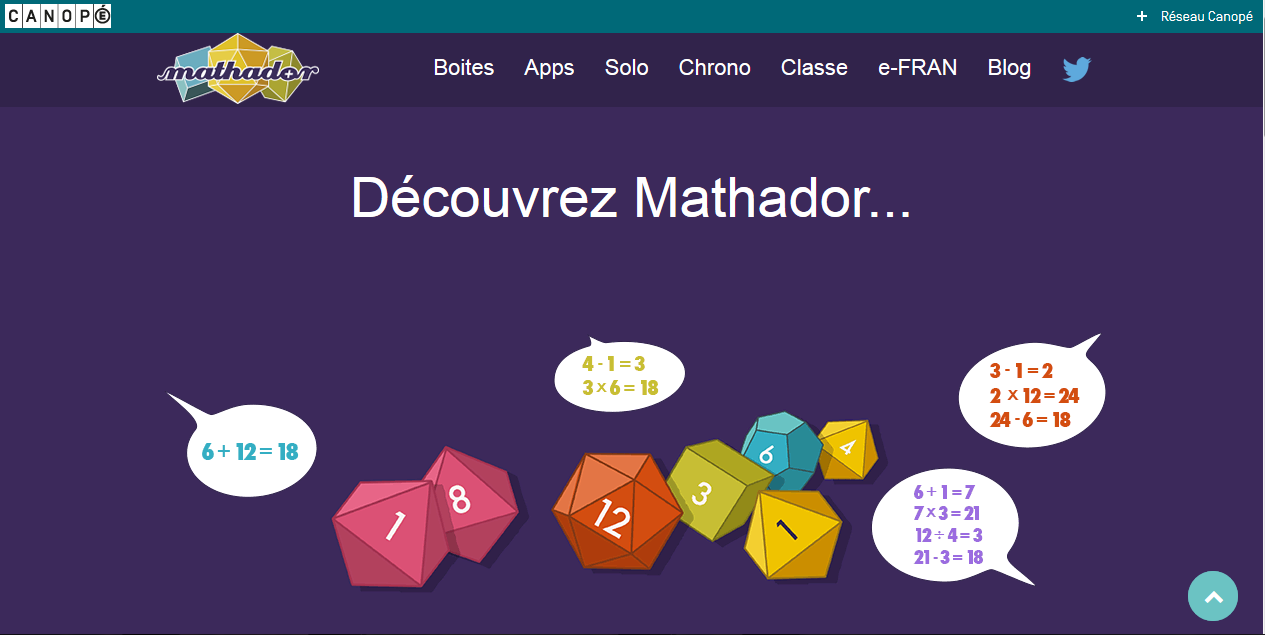 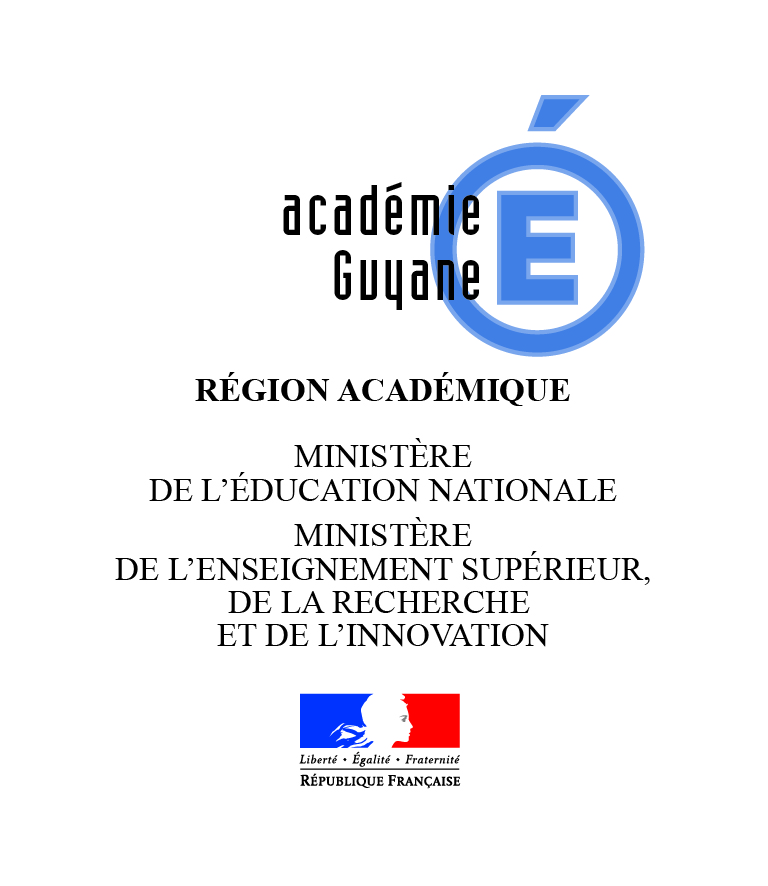 [Speaker Notes: Principe du « compte est bon » avec un nombre-cible / L’élève est acteur / Sollicitation des connaissances automatisées / Donne du sens aux nombres et aux opérations /Pratique de la décomposition des nombres /Ressort ludique naturel (défi) 


Calcul mental à l’envers  : un nombre cible qu’il faut essayer de fabriquer en utilisant des nombres donnés. Pour atteindre la cible, le joueur dispose du calcul mental direct (automatisé et réﬂéchi) mais surtout du principe de décomposition des nombres => expliciter les procédures
Diversité des réponses possibles : décomposition des nombres et qualité des procédures mobilisées / sens des opérations
Pour fabriquer 63, on peut faire 7 × 9   mais aussi 21 × 3 /     6 × 10 + 3 /      7 × 10 – 7 /   8 × 8 – 1 /   5 × 12 + 3 /   5 × 13 – 2… 
Exemples de calcul mental à l’envers : Montre moi 5 en utilisant les doigts de tes deuxmains Fabrique le nombre 10 en utilisant une addition Fabrique le nombre 10 en utilisant une soustraction Fabrique le nombre 25 en utilisant trois nombres etles opérations que tu veux 56 = ? Décompose 120 sous la forme d’une somme Décompose 7,5 sous la forme d’un produit Décompose 7,5 sous la forme d’un quotient 

Dans quel cadre ?On peut utiliser Mathador Flash sur de courtes séquences. Dix minutes suffsent pour un ou deux lancers de dés. Intégration d’ateliers jeux aux horaires de sonchoix dans la journée. 
D’autres moments et d’autres lieux sont propices à la pratique du jeu : en petits groupes dans le cadre d’activités en atelier, pendant les heures de consolidation ou d’approfondissement, au cours d’une remédiation pour des élèves en difficultés (en APC)]
Calcul mental et usage du numérique
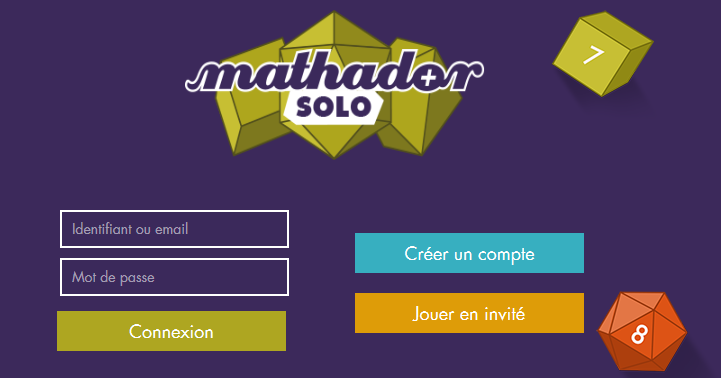 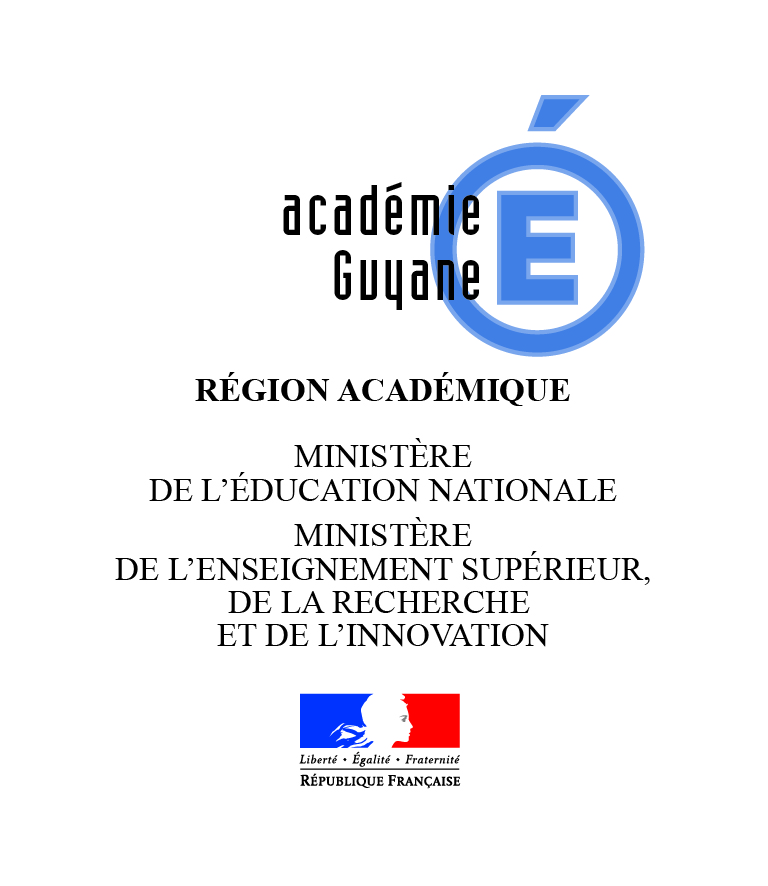 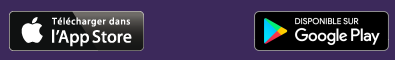 Seuls 9 niveaux de Solo sont accessibles gratuitement.
[Speaker Notes: Dans quel cadre ?On peut utiliser Mathador sur de courtes séquences. Dix minutes suffsent pour un ou deux lancers de dés. Intégration d’ateliers jeux aux horaires de son choix dans la journée. 
D’autres moments et d’autres lieux sont propices à la pratique du jeu : en petits groupes dans le cadre d’activités en atelier, pendant les heures de consolidation ou d’approfondissement, au cours d’une remédiation pour des élèves en difficultés (en APC)]
Calcul mental et usage du numérique
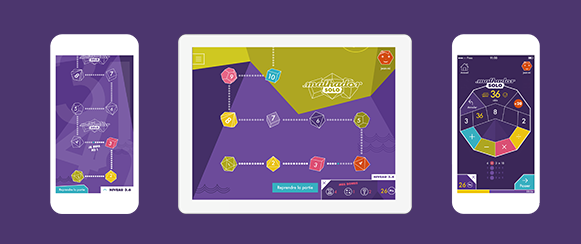 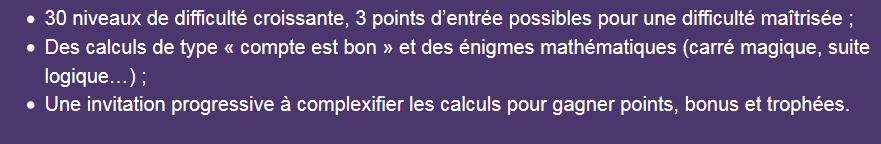 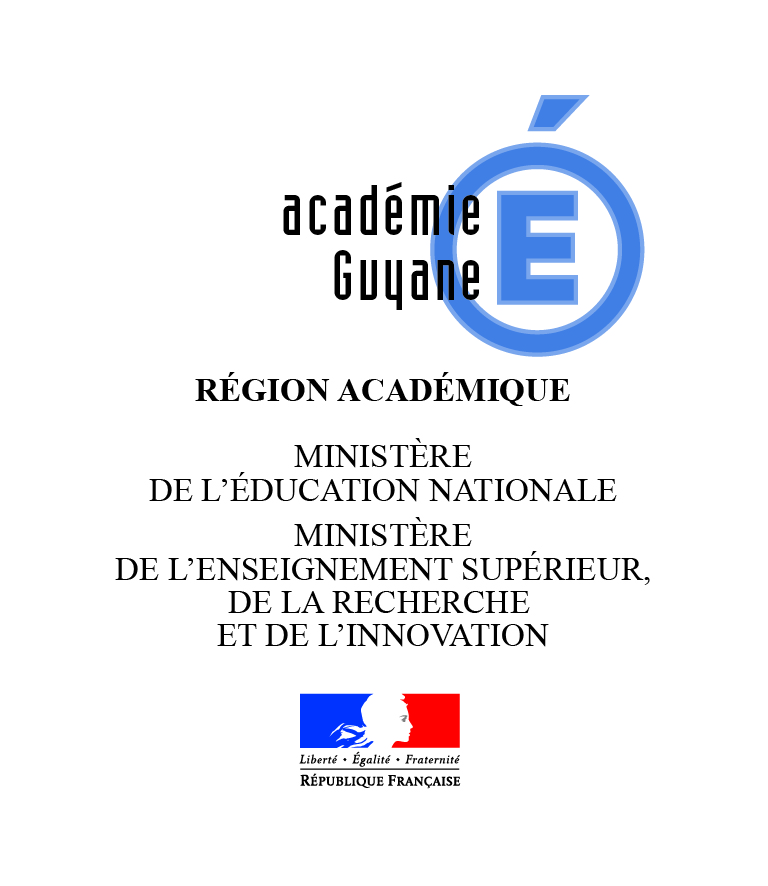 [Speaker Notes: En classe ! Cycles 2, 3 et 4
Travail sur la perception des ordres de grandeur, acquisition d’automatismes, mémorisation d’opérations complexes, plus grande aisance dans les calculs ;
Plaisir à manipuler les nombres et à utiliser les opérations ;
Tous les joueurs sont placés en situation de réussite ;
Utilisation en autonomie, en remédiation, en aide personnalisée.]
Calcul mental et usage du numérique
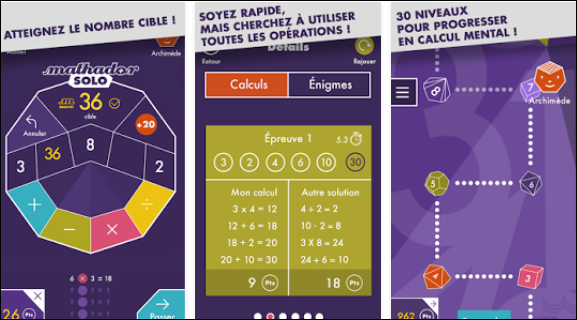 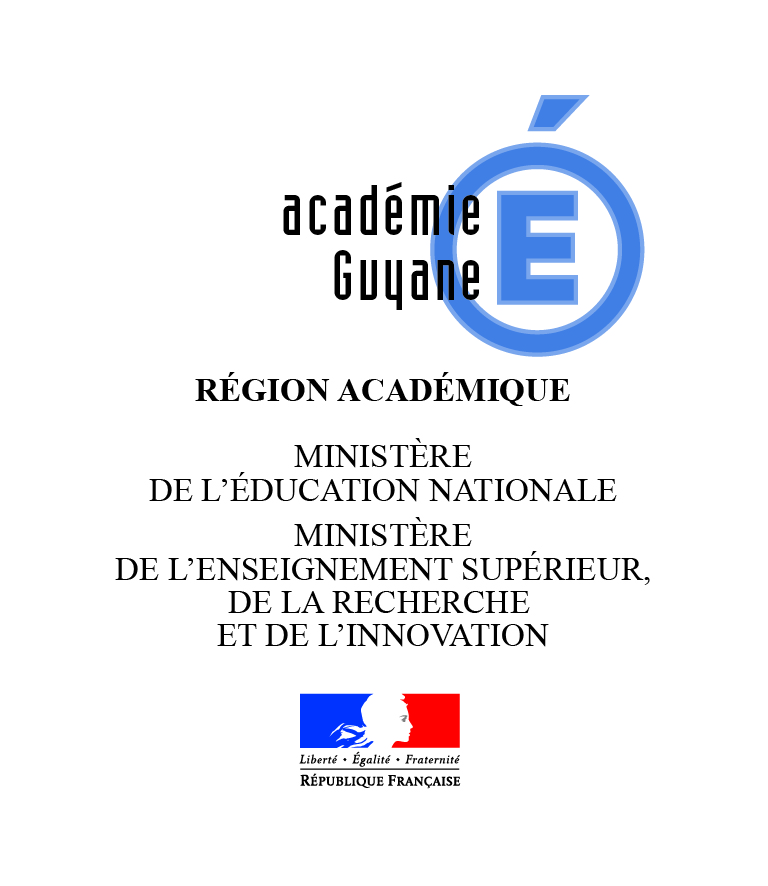 [Speaker Notes: En classe ! Cycles 2, 3 et 4
Travail sur la perception des ordres de grandeur, acquisition d’automatismes, mémorisation d’opérations complexes, plus grande aisance dans les calculs ;
Plaisir à manipuler les nombres et à utiliser les opérations ;
Tous les joueurs sont placés en situation de réussite ;
Utilisation en autonomie, en remédiation, en aide personnalisée.]
Calcul mental et usage du numérique
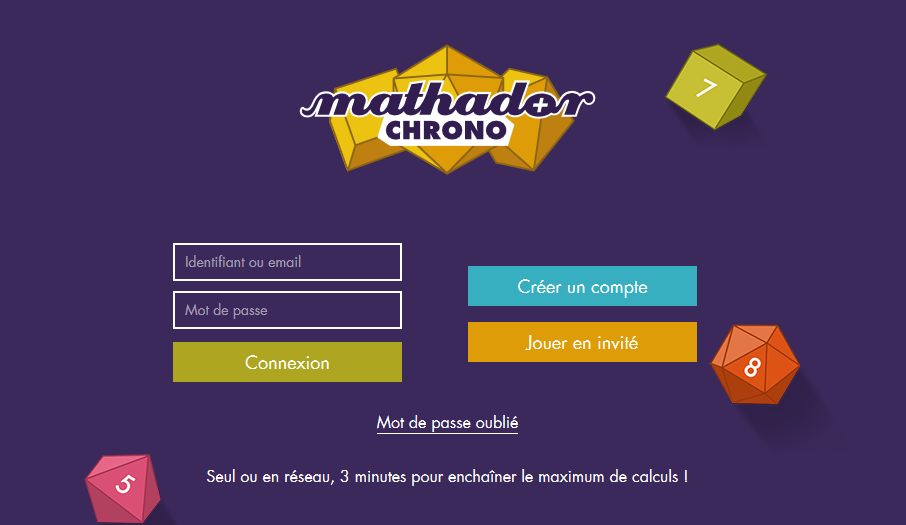 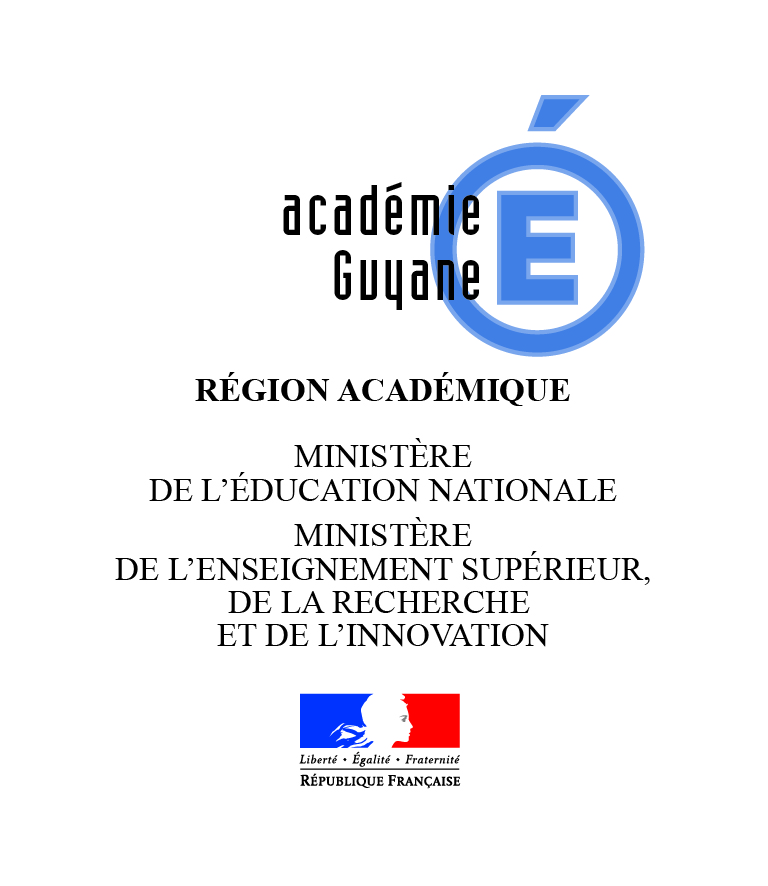 [Speaker Notes: Principe du « compte est bon » avec un nombre-cible / L’élève est acteur / « L’automath » ne fonctionne plus / Sollicitation des connaissances automatisées / Donne du sens aux nombres et aux opérations / Principe non naturel qui consolide le calcul directPratique de la décomposition des nombres /Ressort ludique naturel (défi) 


Calcul mental à l’envers  : un nombre cible qu’il faut essayer de fabriquer en utilisant des nombres donnés. Pour atteindre la cible, le joueur dispose du calcul mental direct (automatisé et réﬂéchi) mais surtout du principe de décomposition des nombres => expliciter les procédures
Diversité des réponses possibles : décomposition des nombres et qualité des procédures mobilisées / sens des opérations
Pour fabriquer 63, on peut faire 7 × 9   mais aussi 21 × 3 /     6 × 10 + 3 /      7 × 10 – 7 /   8 × 8 – 1 /   5 × 12 + 3 /   5 × 13 – 2… 
Exemples de calcul mental à l’envers : Montre moi 5 en utilisant les doigts de tes deuxmains Fabrique le nombre 10 en utilisant une addition Fabrique le nombre 10 en utilisant une soustraction Fabrique le nombre 25 en utilisant trois nombres etles opérations que tu veux 56 = ? Décompose 120 sous la forme d’une somme Décompose 7,5 sous la forme d’un produit Décompose 7,5 sous la forme d’un quotient 

Dans quel cadre ?On peut utiliser Mathador Flash sur de courtes séquences. Dix minutes suffsent pour un ou deux lancers de dés. Intégration d’ateliers jeux aux horaires de sonchoix dans la journée. 
D’autres moments et d’autres lieux sont propices à la pratique du jeu : en petits groupes dans le cadre d’activités en atelier, pendant les heures de consolidation ou d’approfondissement, au cours d’une remédiation pour des élèves en difficultés (en APC)]
Calcul mental et usage du numérique
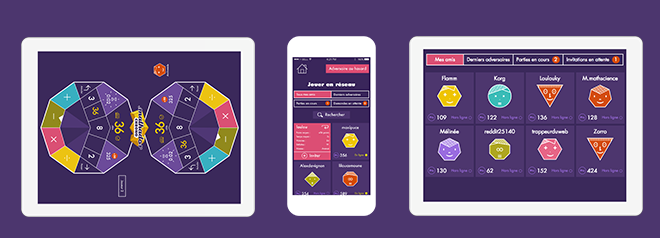 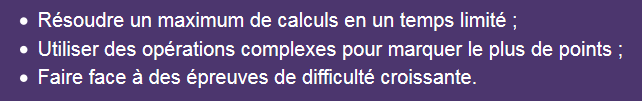 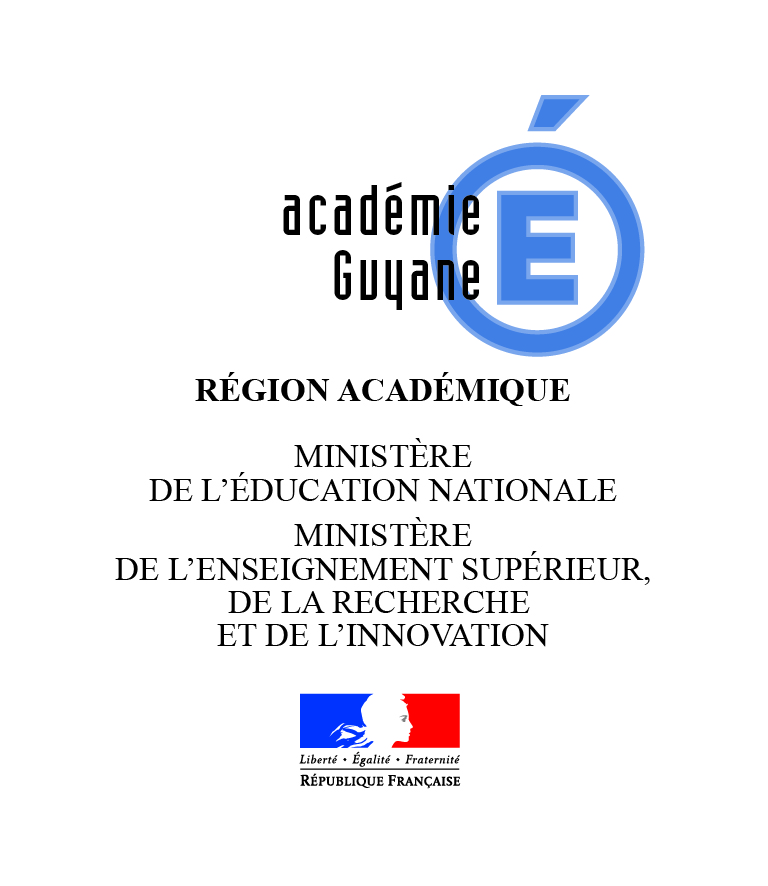 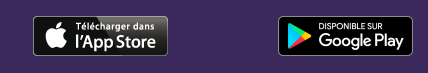 Seules 20 manches peuvent être jouées gratuitement.
[Speaker Notes: Principe du « compte est bon » avec un nombre-cible / L’élève est acteur / « L’automath » ne fonctionne plus / Sollicitation des connaissances automatisées / Donne du sens aux nombres et aux opérations / Principe non naturel qui consolide le calcul directPratique de la décomposition des nombres /Ressort ludique naturel (défi) 


Calcul mental à l’envers  : un nombre cible qu’il faut essayer de fabriquer en utilisant des nombres donnés. Pour atteindre la cible, le joueur dispose du calcul mental direct (automatisé et réﬂéchi) mais surtout du principe de décomposition des nombres => expliciter les procédures
Diversité des réponses possibles : décomposition des nombres et qualité des procédures mobilisées / sens des opérations
Pour fabriquer 63, on peut faire 7 × 9   mais aussi 21 × 3 /     6 × 10 + 3 /      7 × 10 – 7 /   8 × 8 – 1 /   5 × 12 + 3 /   5 × 13 – 2… 
Exemples de calcul mental à l’envers : Montre moi 5 en utilisant les doigts de tes deuxmains Fabrique le nombre 10 en utilisant une addition Fabrique le nombre 10 en utilisant une soustraction Fabrique le nombre 25 en utilisant trois nombres etles opérations que tu veux 56 = ? Décompose 120 sous la forme d’une somme Décompose 7,5 sous la forme d’un produit Décompose 7,5 sous la forme d’un quotient 

Dans quel cadre ?On peut utiliser Mathador Flash sur de courtes séquences. Dix minutes suffsent pour un ou deux lancers de dés. Intégration d’ateliers jeux aux horaires de sonchoix dans la journée. 
D’autres moments et d’autres lieux sont propices à la pratique du jeu : en petits groupes dans le cadre d’activités en atelier, pendant les heures de consolidation ou d’approfondissement, au cours d’une remédiation pour des élèves en difficultés (en APC)]
Calcul mental et usage du numérique
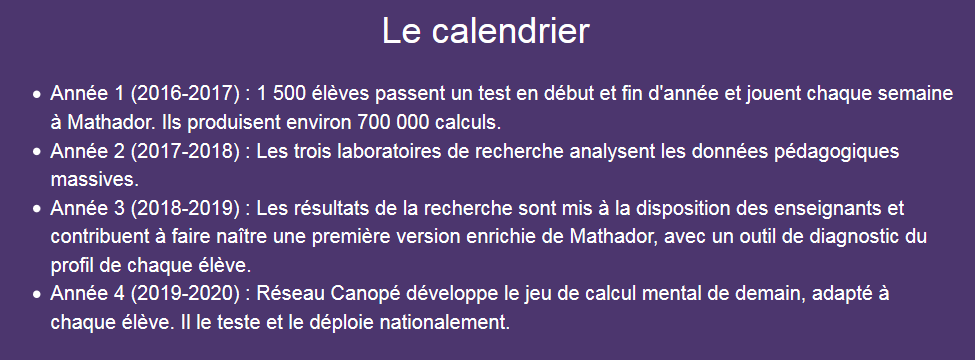 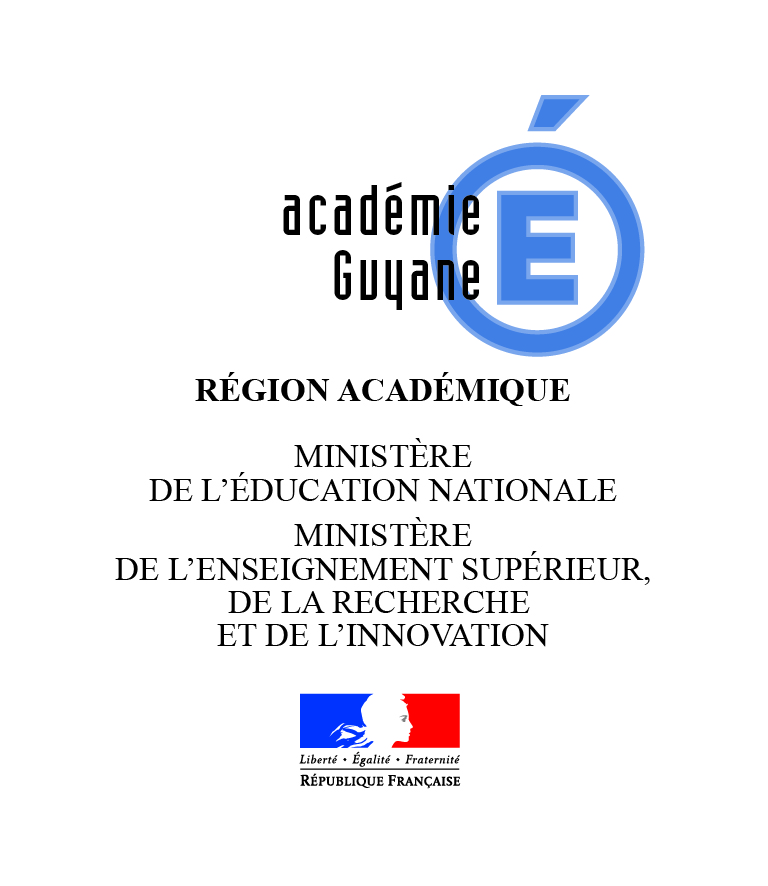 [Speaker Notes: Grâce à des tests de calcul mental conduits en début et fin d'année scolaire pour ces deux groupes de classes, on pourra évaluer l’apport du jeu dans l’apprentissage du calcul mental.
Les enseignants impliqués seront accompagnés tout au long du projet et bénéficieront de formations spécifiques, notamment en didactique du calcul mental. Canopé et le Rectorat de l'académie de Dijon (IEN, IPR, DANE, etc.) mettent en place conjointement ce programme de formations.



Calcul mental à l’envers  : un nombre cible qu’il faut essayer de fabriquer en utilisant des nombres donnés. Pour atteindre la cible, le joueur dispose du calcul mental direct (automatisé et réﬂéchi) mais surtout du principe de décomposition des nombres => expliciter les procédures
Diversité des réponses possibles : décomposition des nombres et qualité des procédures mobilisées / sens des opérations
Pour fabriquer 63, on peut faire 7 × 9   mais aussi 21 × 3 /     6 × 10 + 3 /      7 × 10 – 7 /   8 × 8 – 1 /   5 × 12 + 3 /   5 × 13 – 2… 
Exemples de calcul mental à l’envers : Montre moi 5 en utilisant les doigts de tes deuxmains Fabrique le nombre 10 en utilisant une addition Fabrique le nombre 10 en utilisant une soustraction Fabrique le nombre 25 en utilisant trois nombres etles opérations que tu veux 56 = ? Décompose 120 sous la forme d’une somme Décompose 7,5 sous la forme d’un produit Décompose 7,5 sous la forme d’un quotient 

Dans quel cadre ?On peut utiliser Mathador Flash sur de courtes séquences. Dix minutes suffsent pour un ou deux lancers de dés. Intégration d’ateliers jeux aux horaires de sonchoix dans la journée. 
D’autres moments et d’autres lieux sont propices à la pratique du jeu : en petits groupes dans le cadre d’activités en atelier, pendant les heures de consolidation ou d’approfondissement, au cours d’une remédiation pour des élèves en difficultés (en APC)]
Calcul mental et usage du numérique
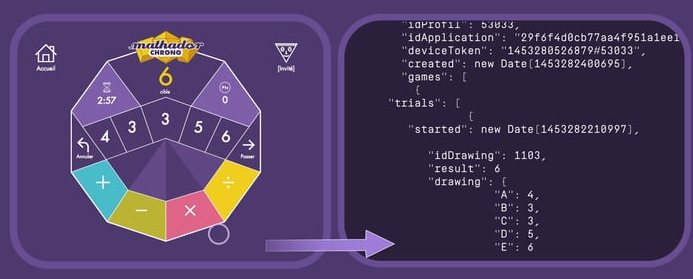 Tests/Calculs/actions
Parcours individualisé pour chacun
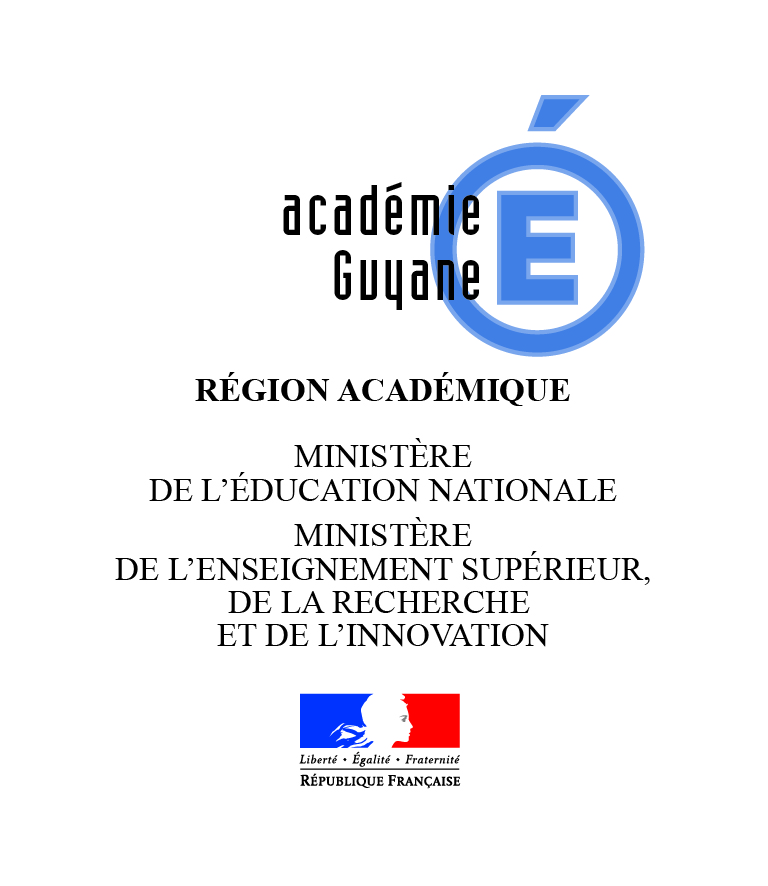 Profil dynamique de chaque joueur
[Speaker Notes: Chaque action d'un joueur se traduit par une ligne créée dans la base de données : épreuves rencontrées, réussies ou ratées, opérations utilisées, temps passé à répondre, tentatives échouées... En mettant en regard toutes ces données, on obtient un profil dynamique du joueur. Étudier de manière précise un joueur emblématique, ou encore compiler les données de nombreux joueurs devrait permettre de définir des profils de joueurs et de créer des parcours individualisé pour chacun.



Calcul mental à l’envers  : un nombre cible qu’il faut essayer de fabriquer en utilisant des nombres donnés. Pour atteindre la cible, le joueur dispose du calcul mental direct (automatisé et réﬂéchi) mais surtout du principe de décomposition des nombres => expliciter les procédures
Diversité des réponses possibles : décomposition des nombres et qualité des procédures mobilisées / sens des opérations
Pour fabriquer 63, on peut faire 7 × 9   mais aussi 21 × 3 /     6 × 10 + 3 /      7 × 10 – 7 /   8 × 8 – 1 /   5 × 12 + 3 /   5 × 13 – 2… 
Exemples de calcul mental à l’envers : Montre moi 5 en utilisant les doigts de tes deuxmains Fabrique le nombre 10 en utilisant une addition Fabrique le nombre 10 en utilisant une soustraction Fabrique le nombre 25 en utilisant trois nombres etles opérations que tu veux 56 = ? Décompose 120 sous la forme d’une somme Décompose 7,5 sous la forme d’un produit Décompose 7,5 sous la forme d’un quotient 

Dans quel cadre ?On peut utiliser Mathador Flash sur de courtes séquences. Dix minutes suffsent pour un ou deux lancers de dés. Intégration d’ateliers jeux aux horaires de sonchoix dans la journée. 
D’autres moments et d’autres lieux sont propices à la pratique du jeu : en petits groupes dans le cadre d’activités en atelier, pendant les heures de consolidation ou d’approfondissement, au cours d’une remédiation pour des élèves en difficultés (en APC)]
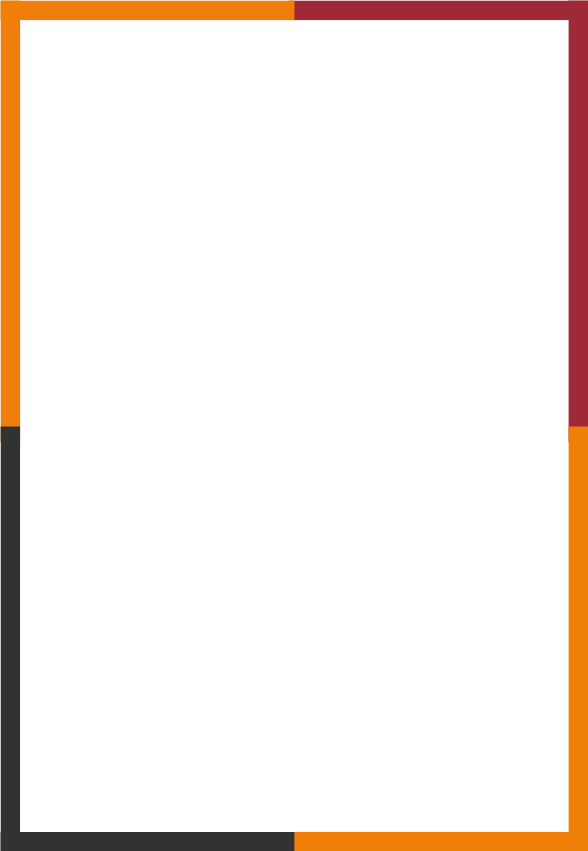 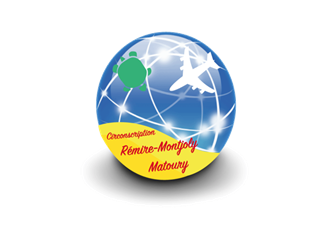 Merci à tous les participants
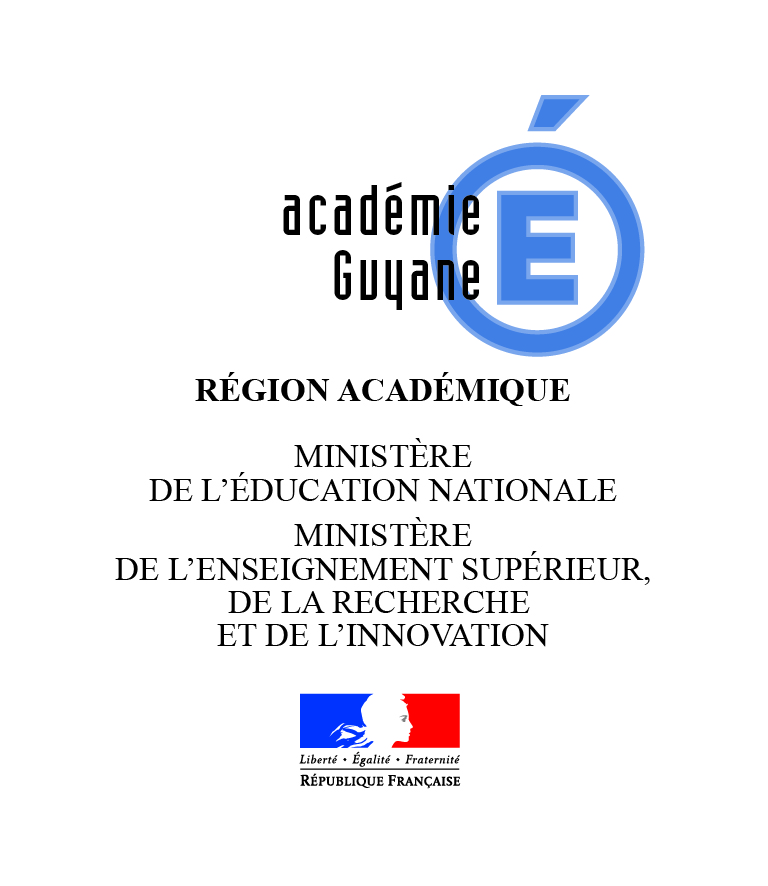 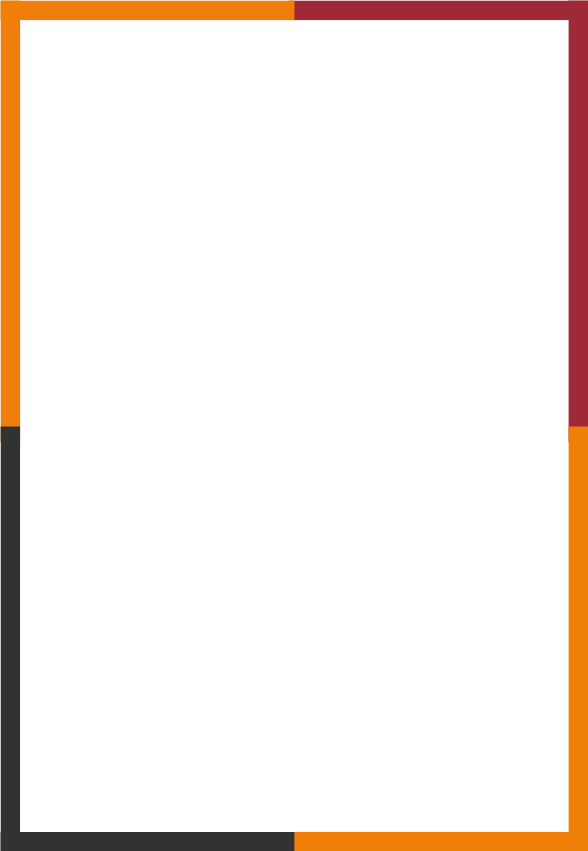 Sources pour la réalisation du diaporama:
« Le calcul mental, entre sens et technique » Denis BUTLEN/ESPE de Versailles, UCP, LDAR
Diaporama « Séminaire académique Guyane/Calcul mental »
Diaporama «  Les points de vigilance/Mme HO YORCK KRUI GFA Guyane
EDUSCOL
Site « Calculatice »
Site « Mathador »
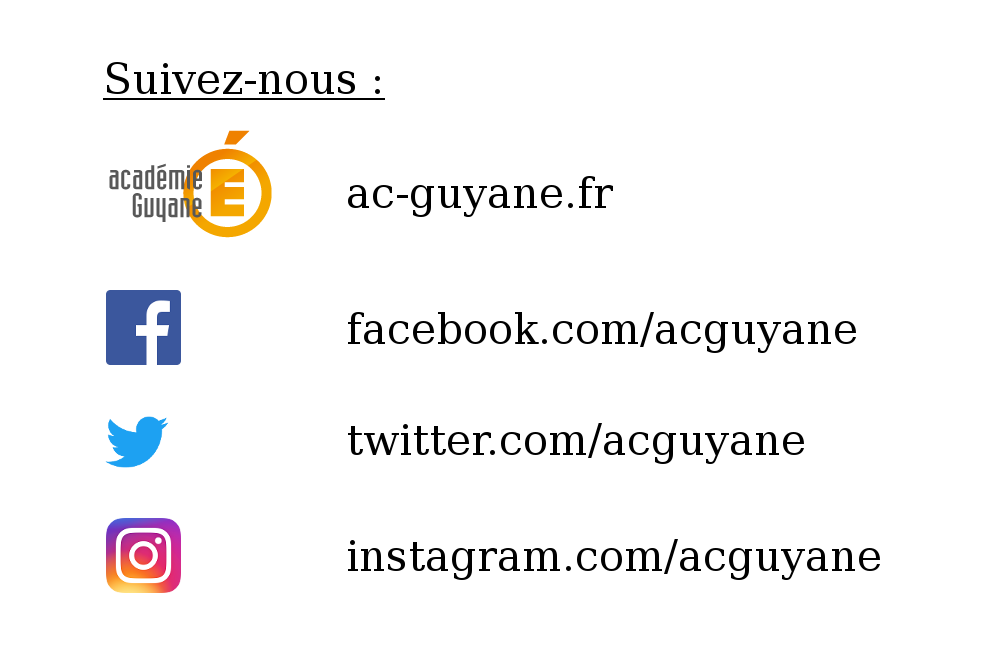